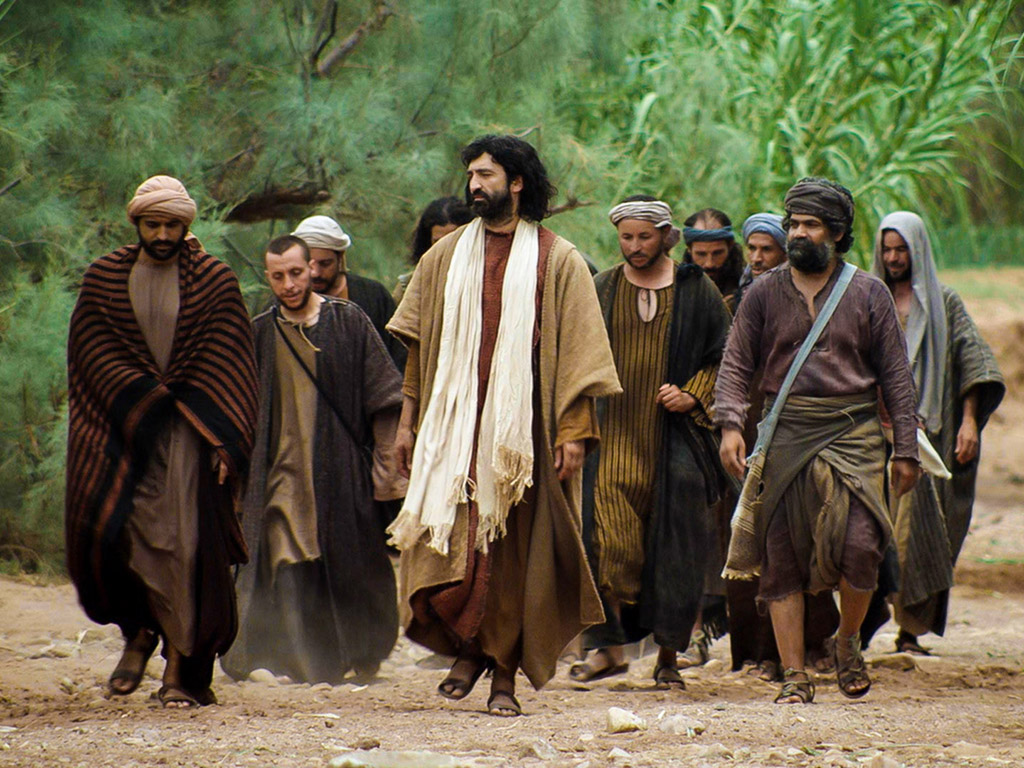 君王准备门徒
§§ 120-137
Section summaries based on J. Dwight Pentecost, A Harmony of the Words and Works of Jesus Christ  (Grand Rapids: Zondervan, 1981)
Dr. Rick Griffith • Singapore Bible College • BibleStudyDownloads.org
Christ ministers privately to the twelve disciples to prepare them for the ministries they will have after His departure
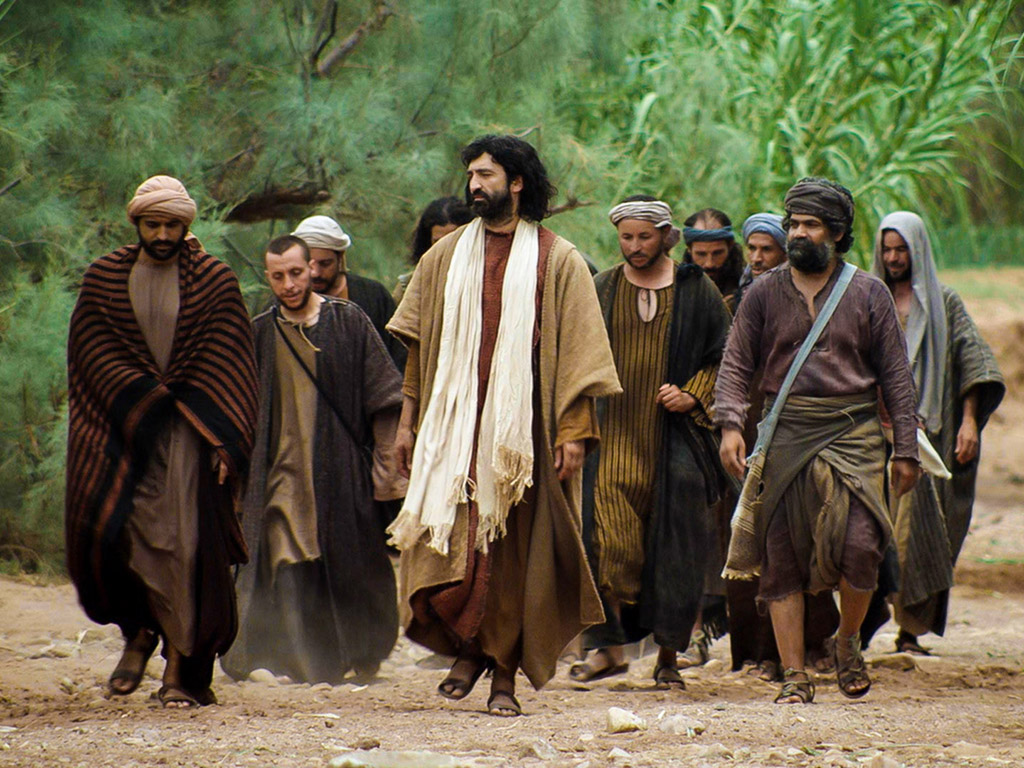 A. Withdrawal from Judea
§ 120
约翰 10:40-42
Christ withdraws from Judea so that He might die by crucifixion at God's appointed time rather than being stoned prematurely by mob, because all doors for ministry are closed in Judea, and so that He might instruct His disciples how to minister in His behalf
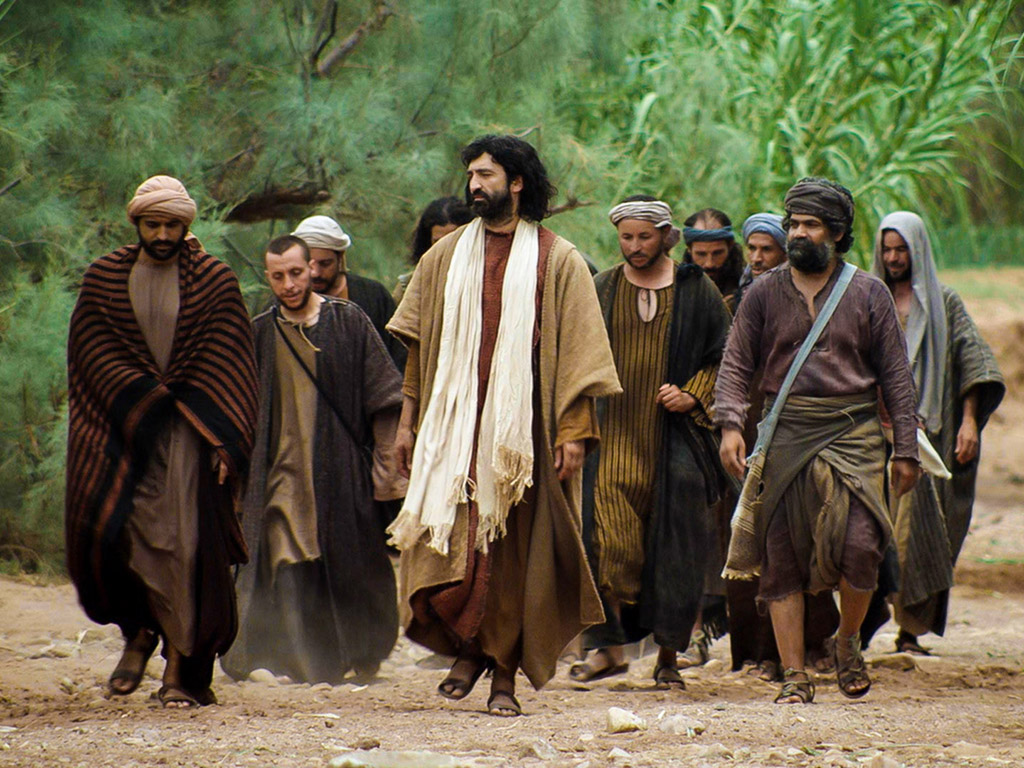 B. Instruction Concerning Entrance Into the Kingdom
§ 121
路加 13:22-35
Since Israel as a nation has rejected Christ, He invites individuals to decide for Him and enjoy the kingdom in order to encourage those who were fearful due to His rejection and to prepare the apostles for future ministry
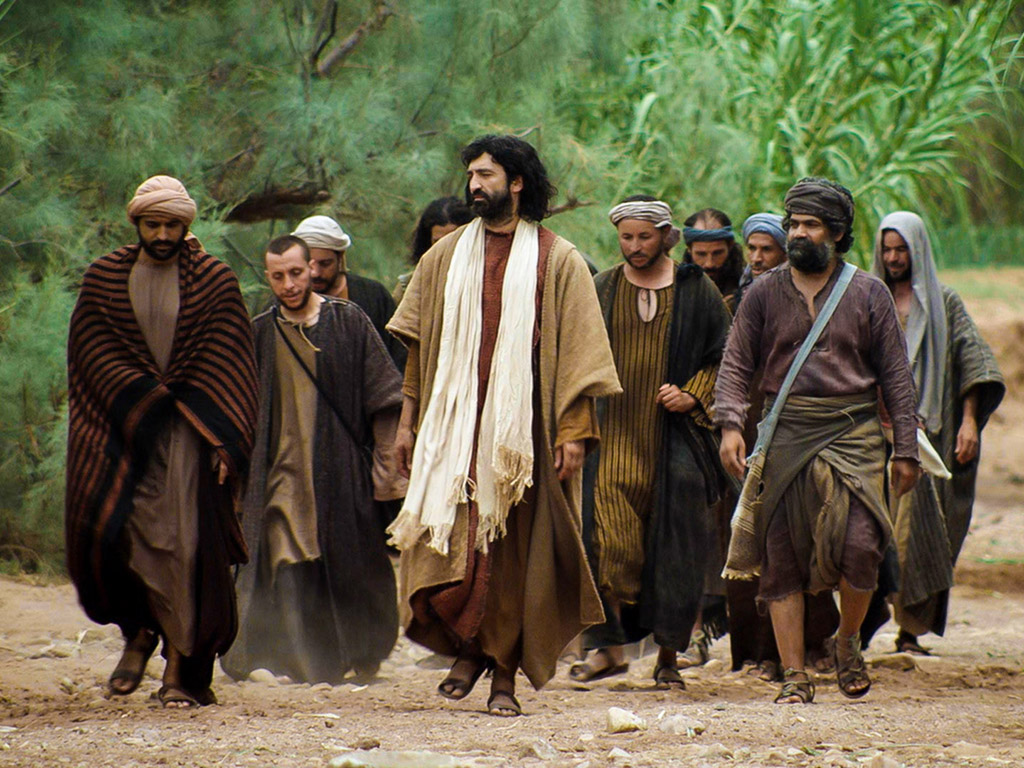 C. Instruction in a Pharisee's House
§ 122
路加 14:1-24
Christ teaches that the Pharisees would not enter the kingdom because of their physical relation to Abraham but would be excluded while "unworthy Jews" and Gentiles will enter by faith so that the Pharisees would understand that response to Christ's invitation guaranteed blessing, not just being invited
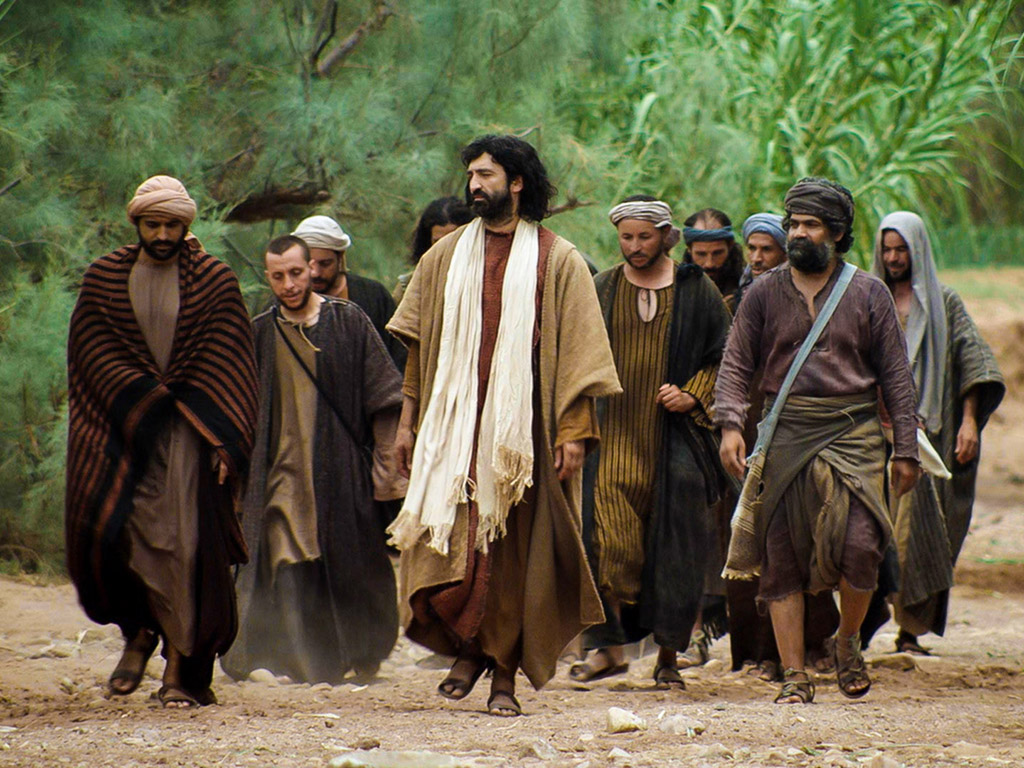 D. Instruction Concerning Discipleship
§ 123
路加 14:25-35
Christ warns that, in view of Israel's rejection, being His disciple involves a decision of the will to reject every other authority, count the cost, and then identify with Christ so that one would not profess discipleship then later defect
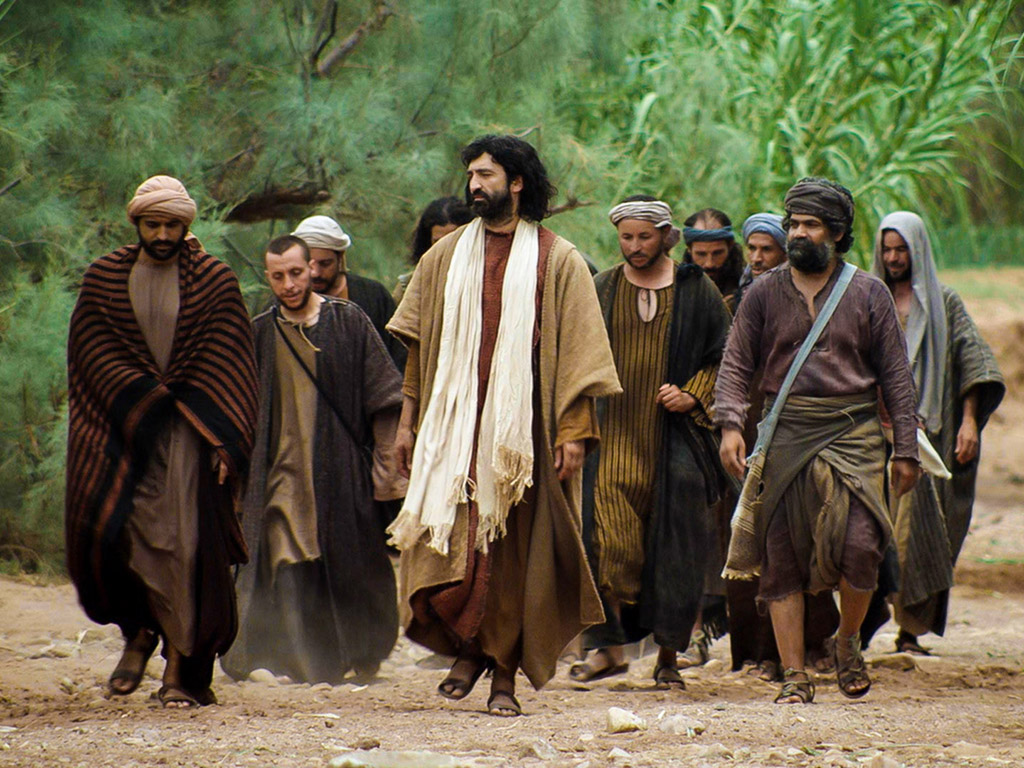 E. Instruction Concerning God's Attitude Toward Sinners
§ 124
路加 15:1-32
Since the Pharisees believed that God hated and withdrew from sinners Jesus told three parables to emphasize God's love for sinners which seeks them out and experiences great joy in their repentance
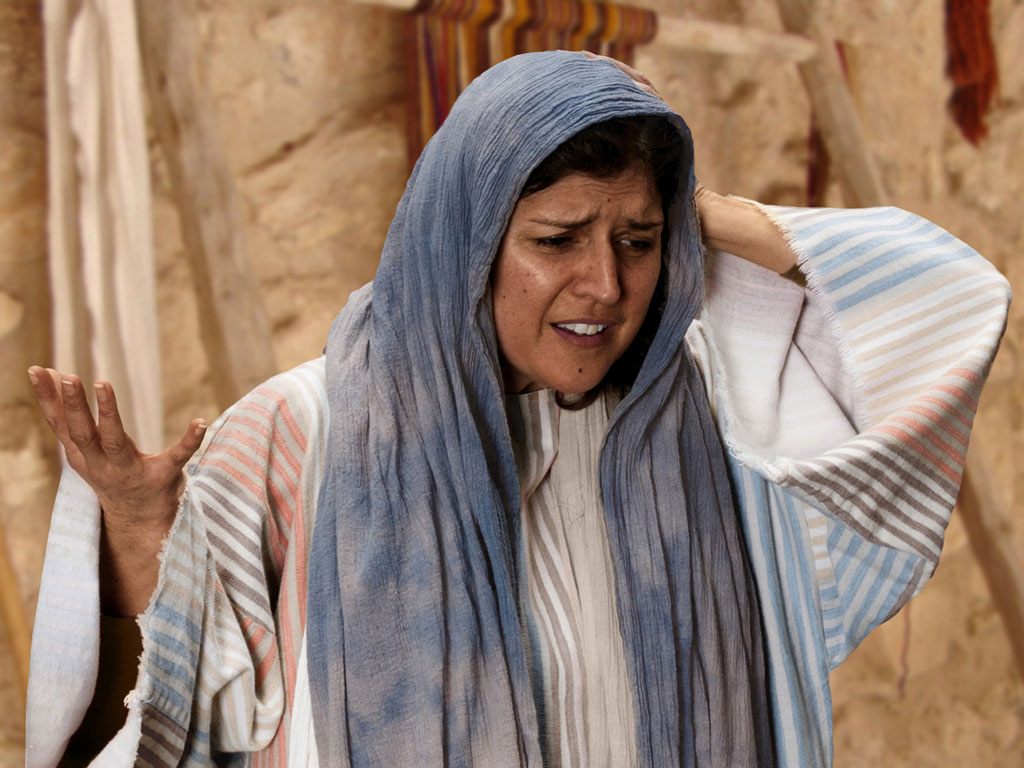 免费
圣经
图片
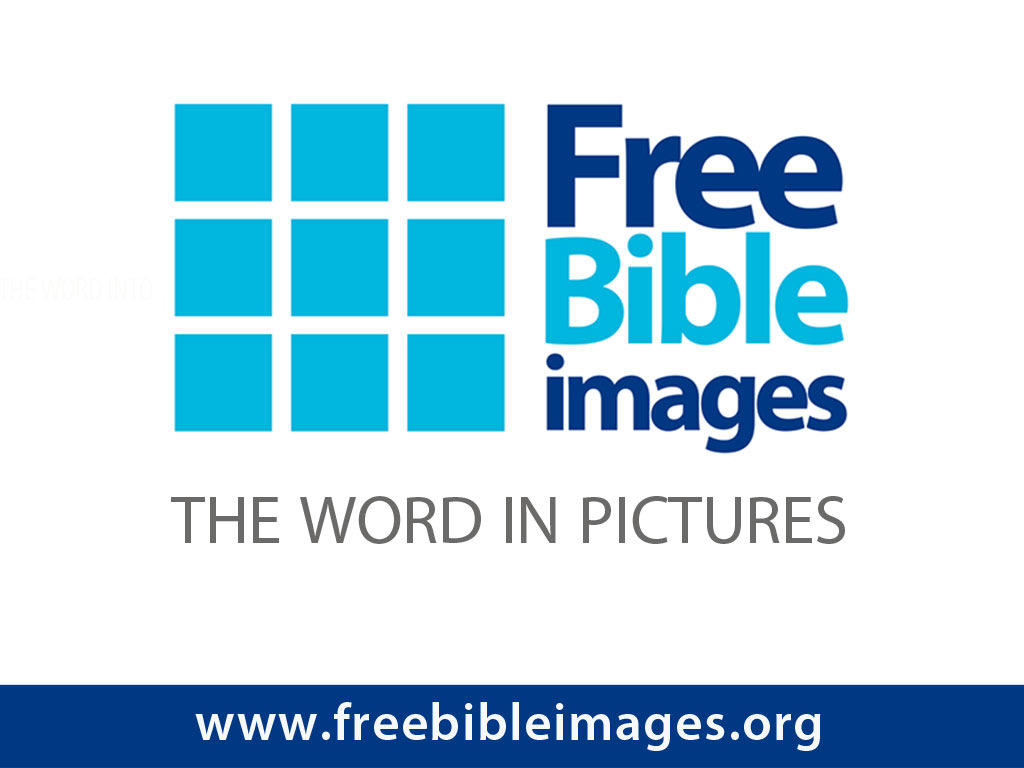 失银币的比喻
路加 15:8-10
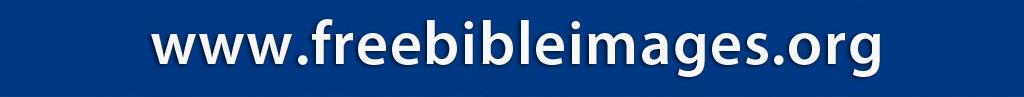 [Speaker Notes: 路加 15 v 8: Woman wonders where she may have lost it.]
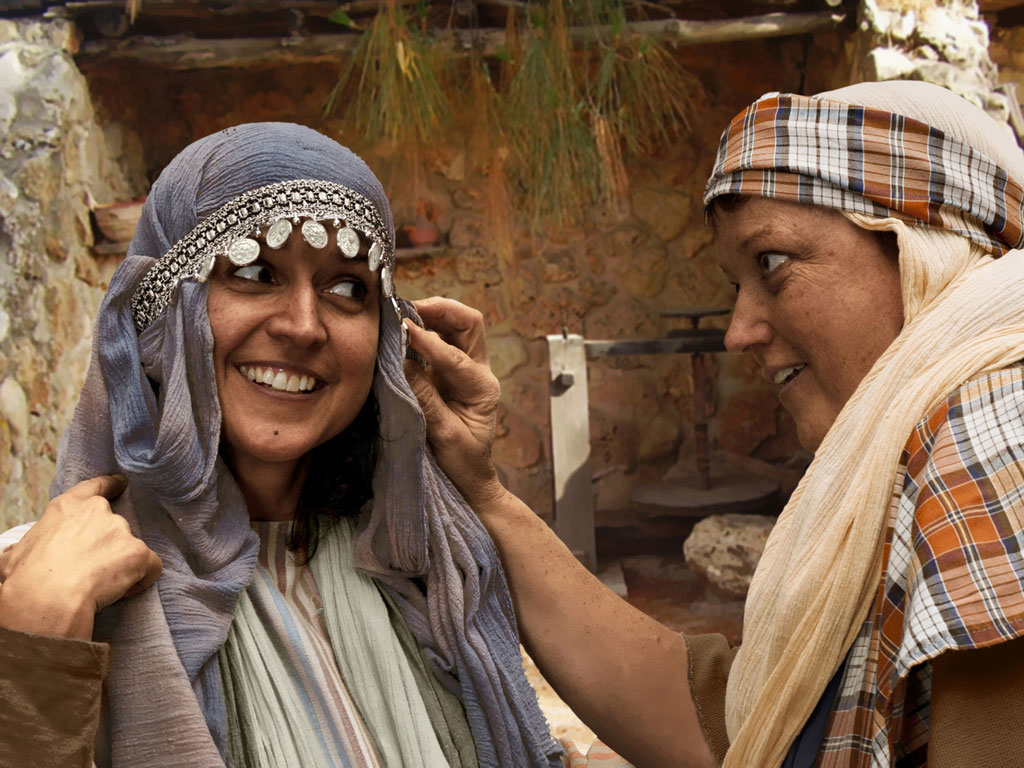 [Speaker Notes: 路加 15:8 Woman with 10 silver coins.
Most think that the silver coin (drachma) the woman lost was from the adornment of coins that women wore around her head and would have been her dowry. If so it was poor woman's dowry as a drachma was a day's salary for a peasant working for someone else. In the culture of the time, loss of a coin from a dowry could represent unfaithfulness and this would bring real shame and disgrace to her family and husband.]
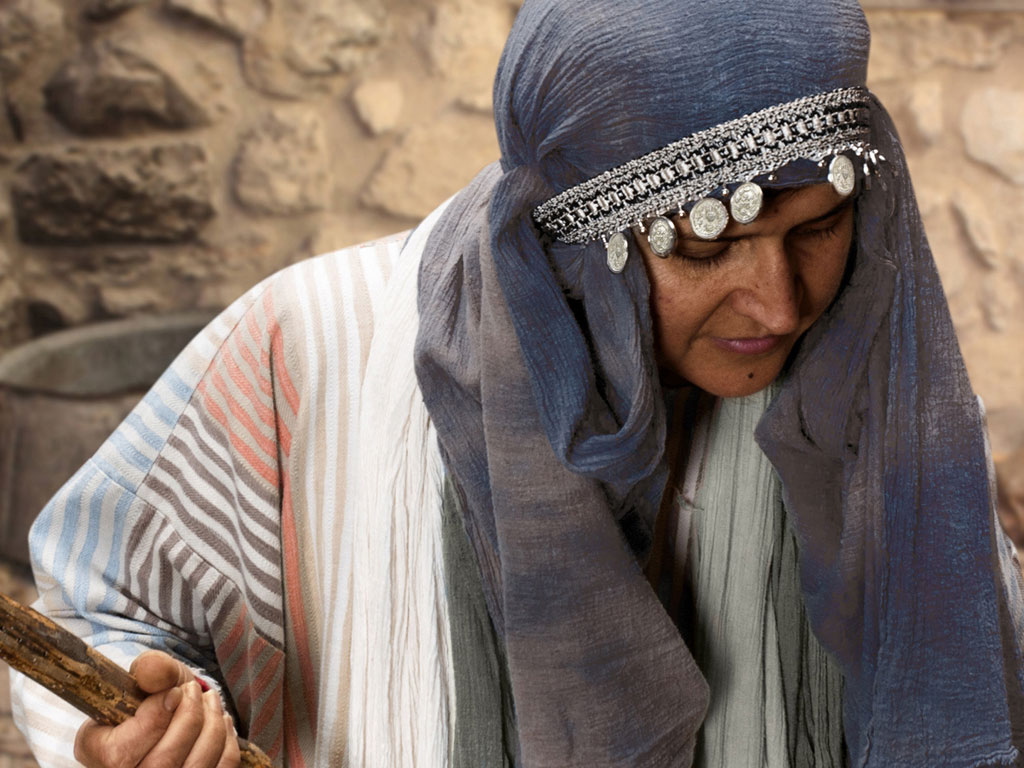 [Speaker Notes: 路加 15 v 8: Woman shown with coin missing.]
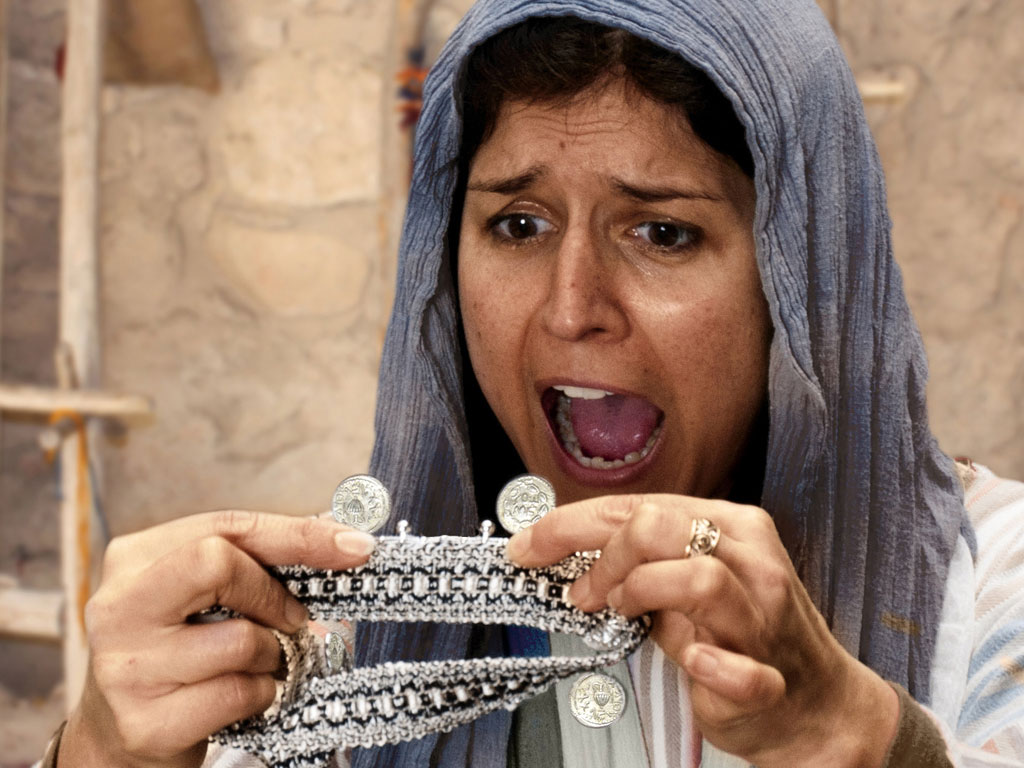 [Speaker Notes: 路加 15 v 8: Woman discovers a silver coin is missing.]
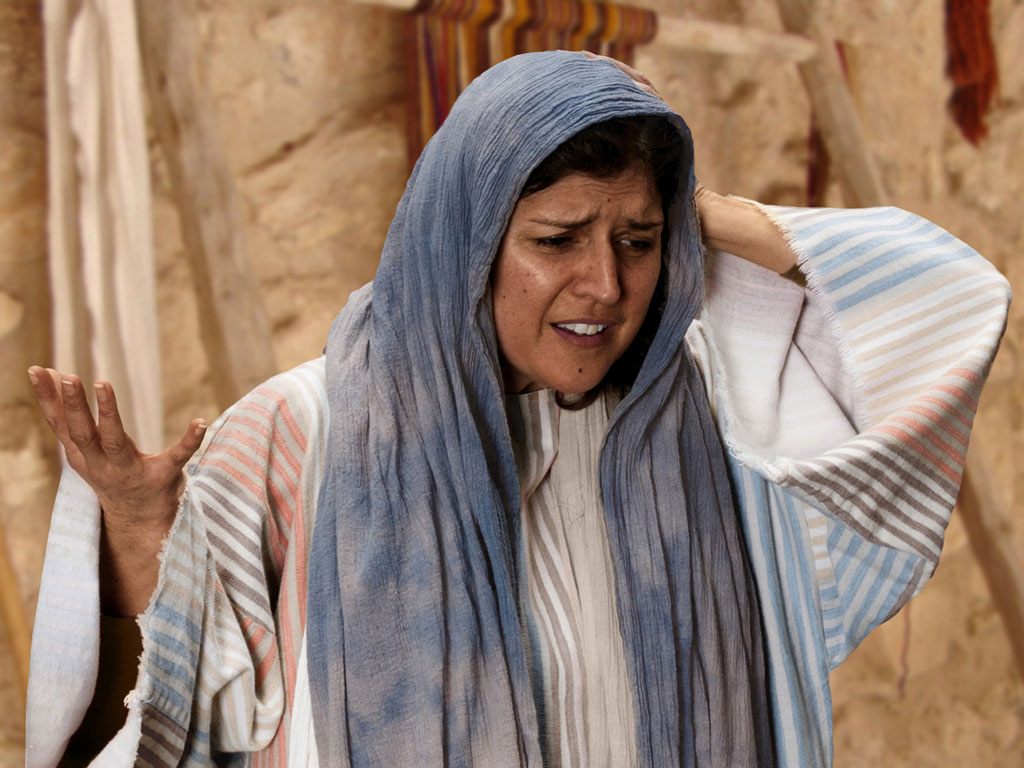 [Speaker Notes: 路加 15 v 8: Woman wonders where she may have lost it.]
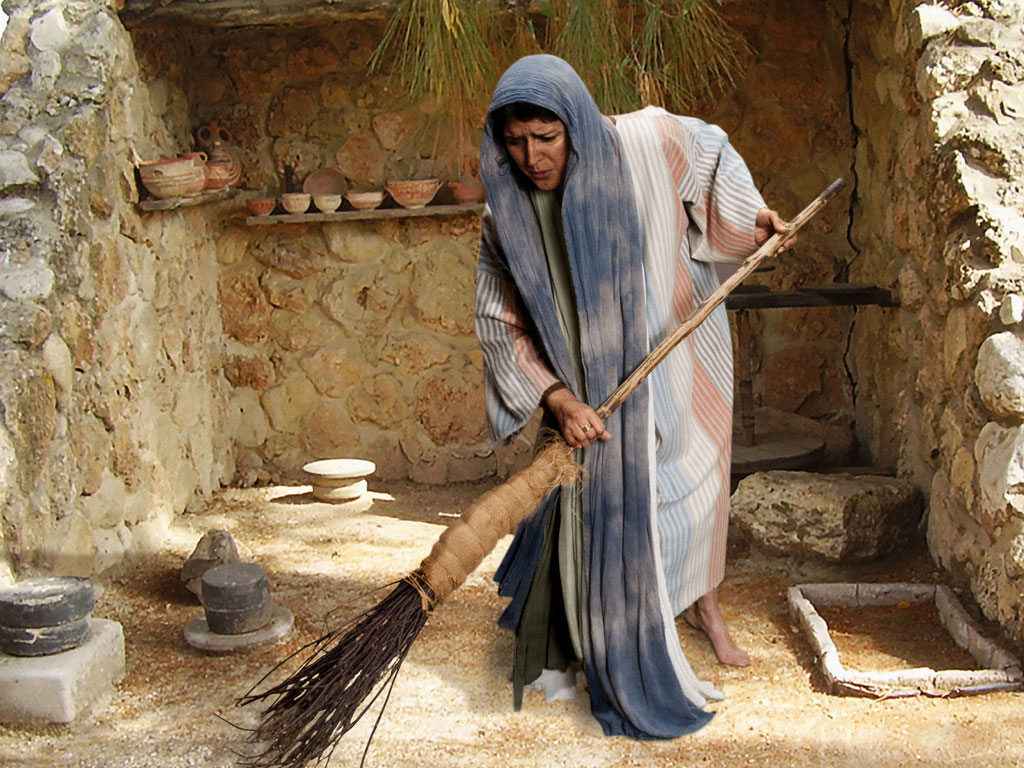 [Speaker Notes: 路加 15 v 8: Woman searches using broom.]
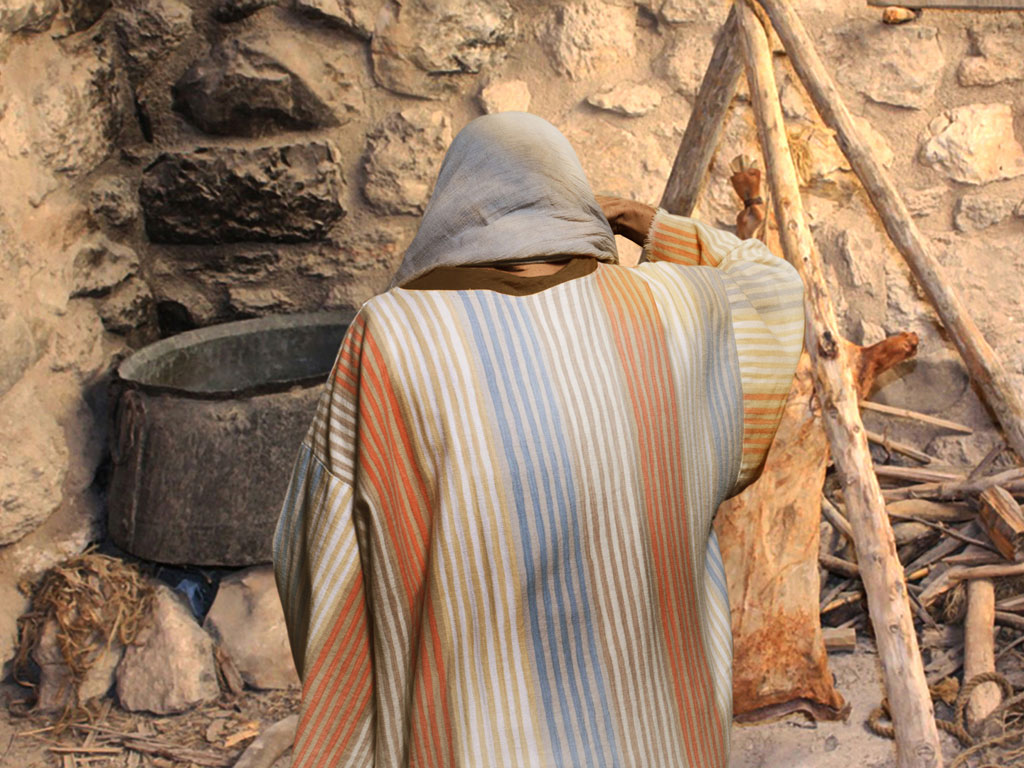 [Speaker Notes: 路加 15 v 8: Woman searches in courtyard.]
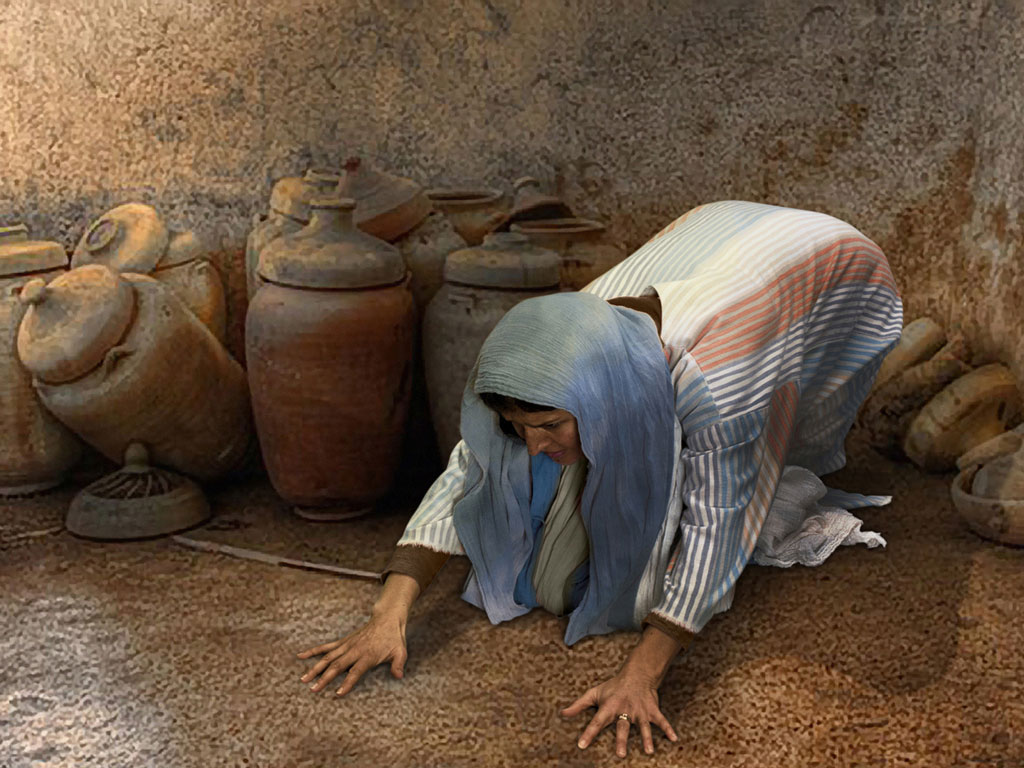 [Speaker Notes: 路加 15 v 8: Woman searches floor.]
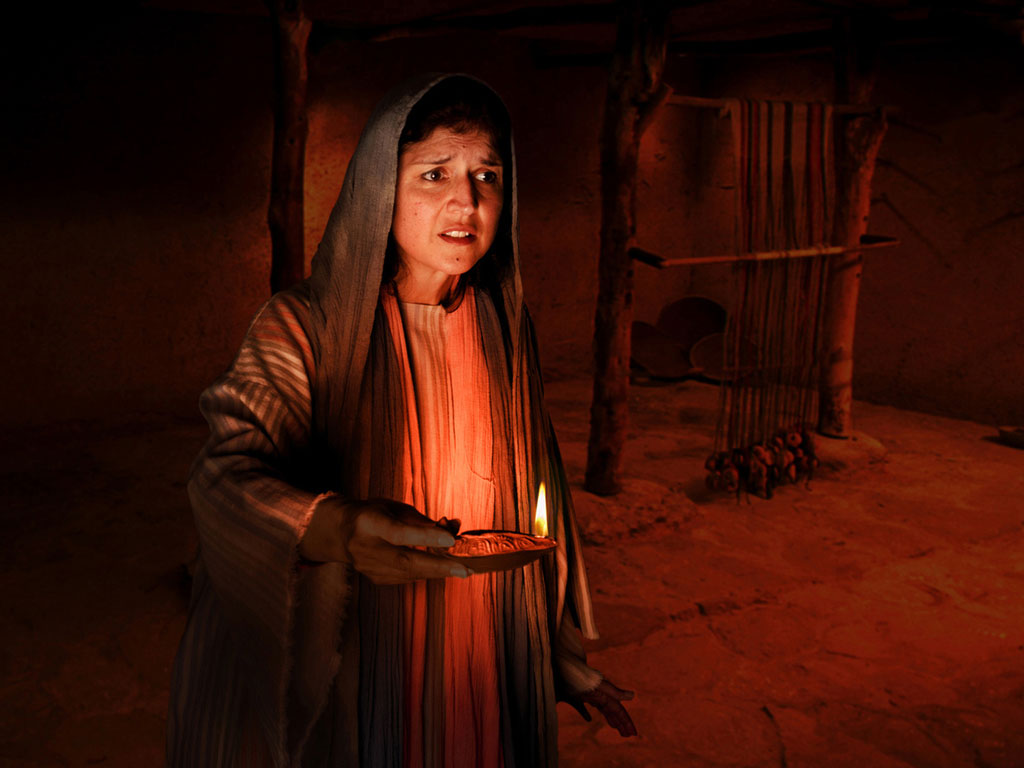 [Speaker Notes: 路加 15 v 8: Woman lights lamp and searches house. Many poor homes had very small windows and rooms were dark.]
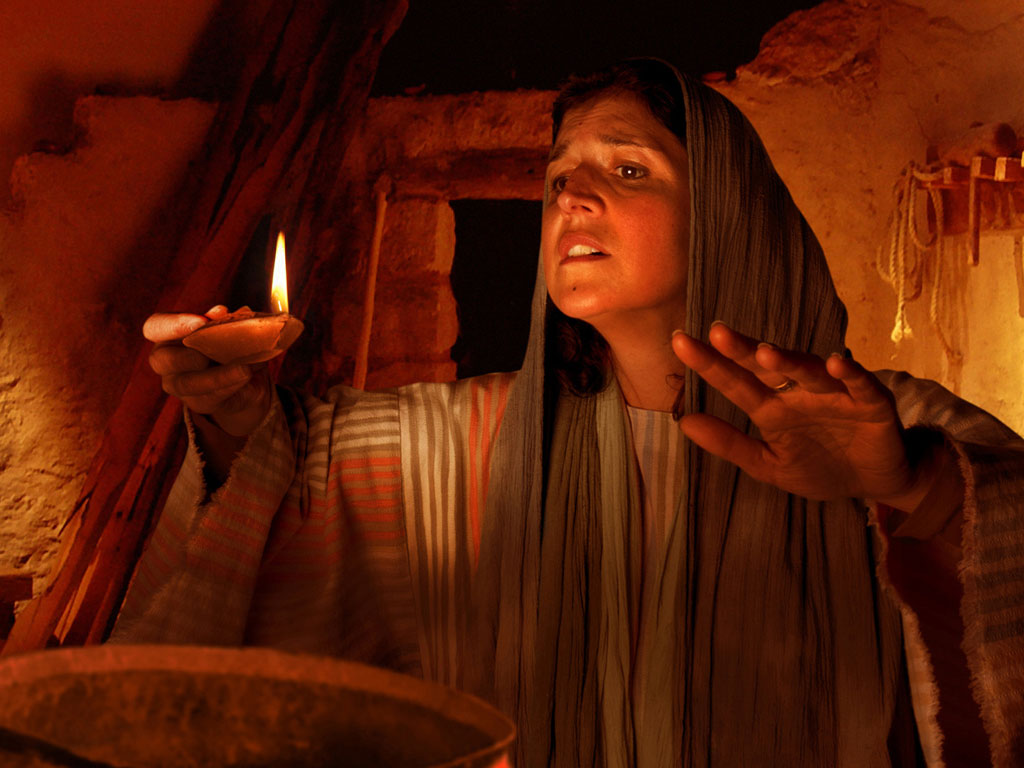 [Speaker Notes: 路加 15 v 8: Woman searches house by lamp light.]
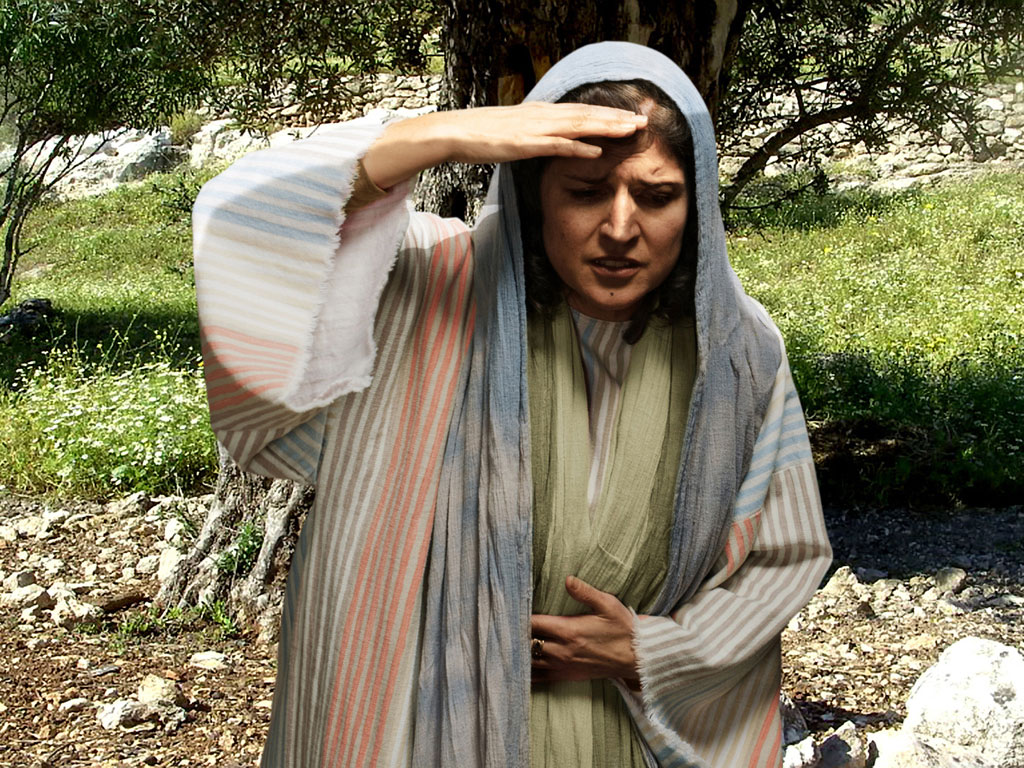 [Speaker Notes: 路加 15 v 8: Woman continues search.]
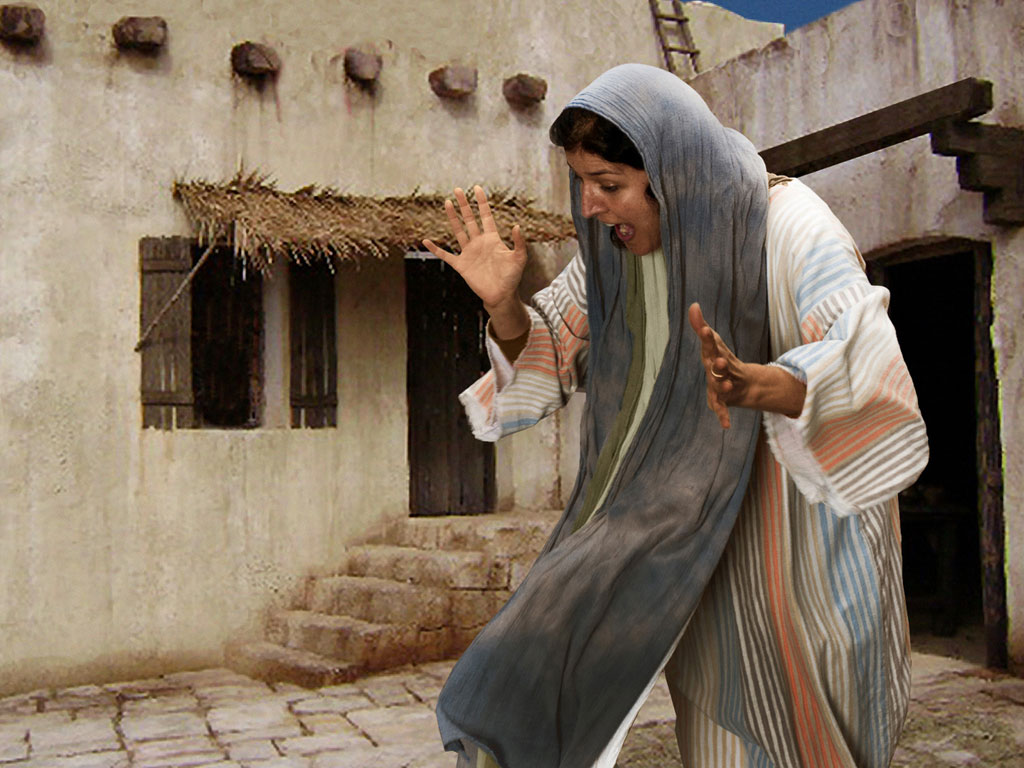 [Speaker Notes: 路加 15 v 9: Woman search is rewarded as she sees silver coin.]
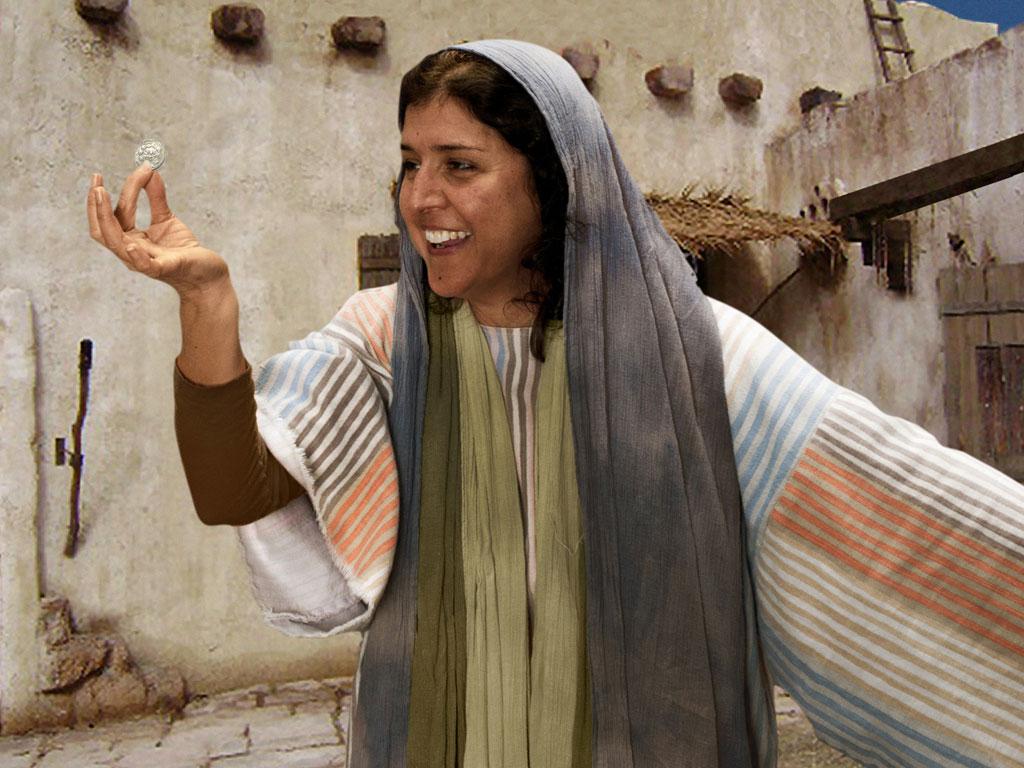 [Speaker Notes: 路加 15 v 9: Woman is full of joy as she finds coin.]
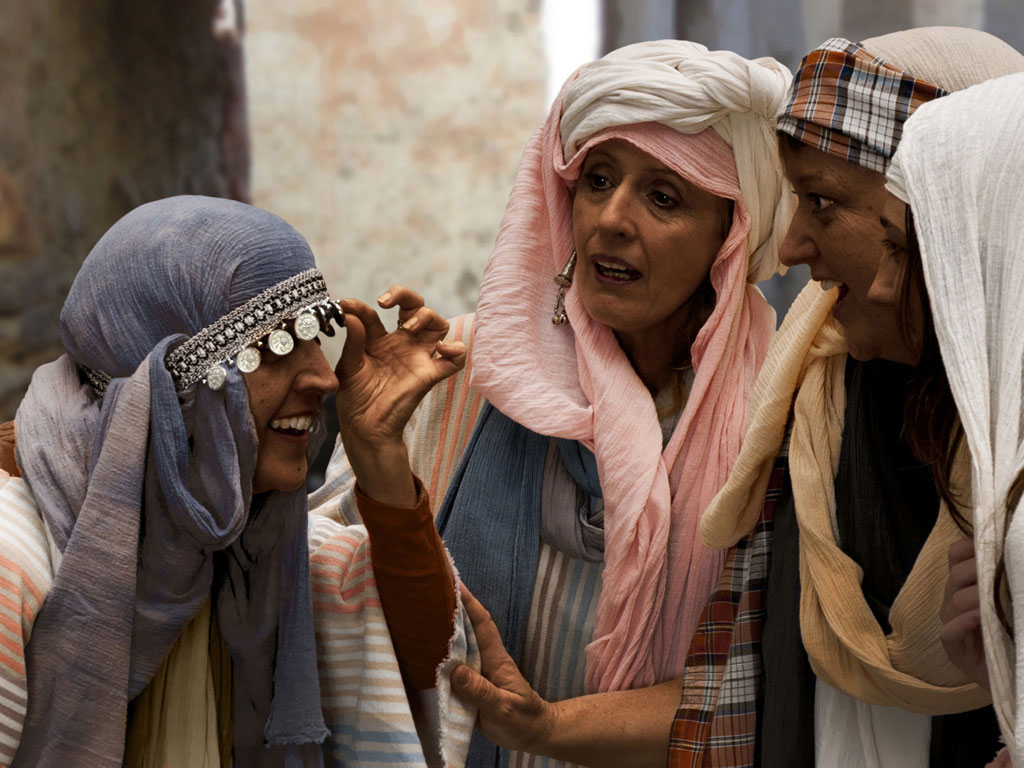 [Speaker Notes: 路加 15 v 9: Woman shares her good news with neighbours and friends.]
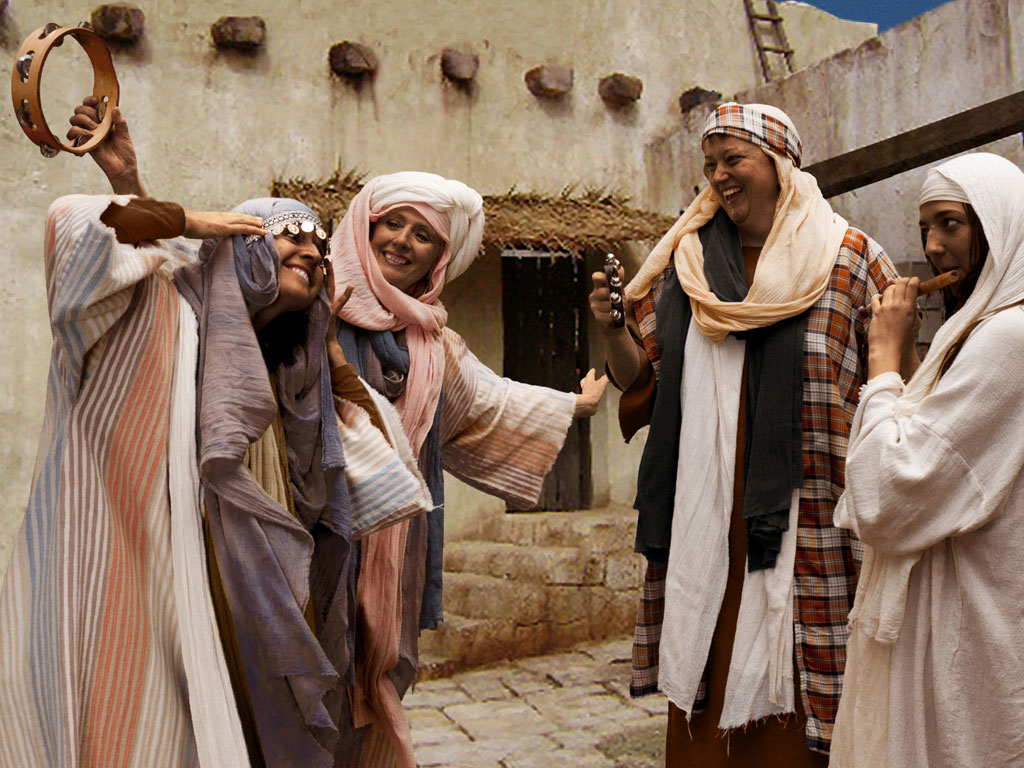 [Speaker Notes: 路加 15 v 9: Woman celebrates her good news with neighbours and friends. 'Rejoice with me; I have found my lost coin.']
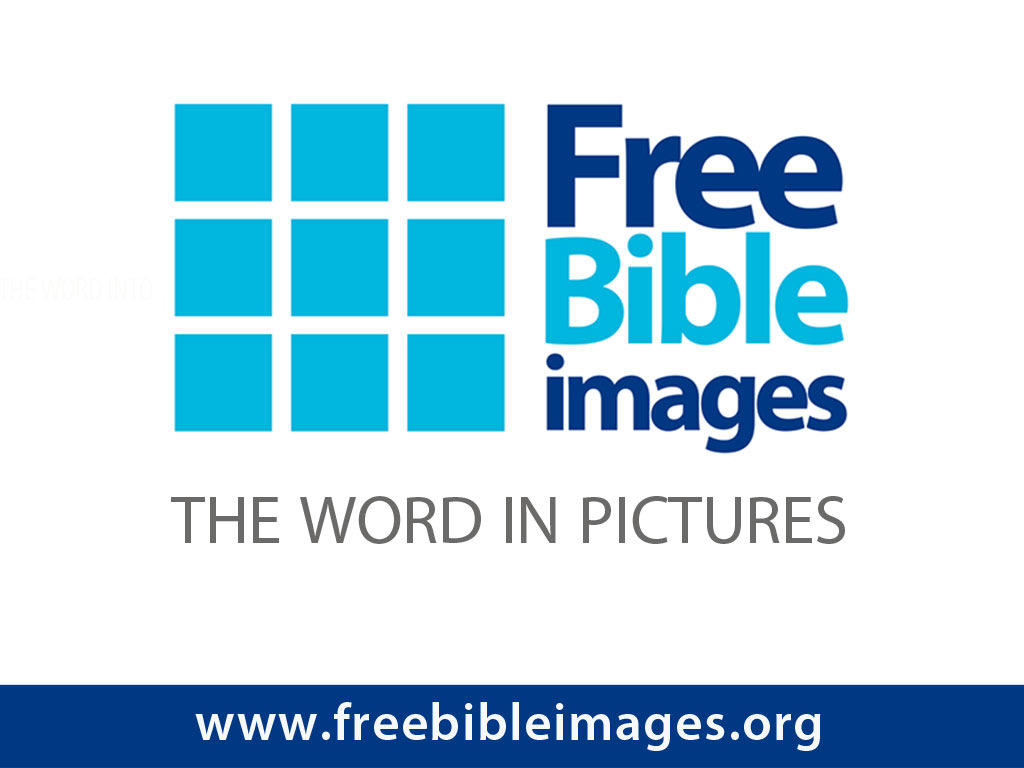 授权使用
免费
圣经
图片
Free Bible Images
图片中的文字
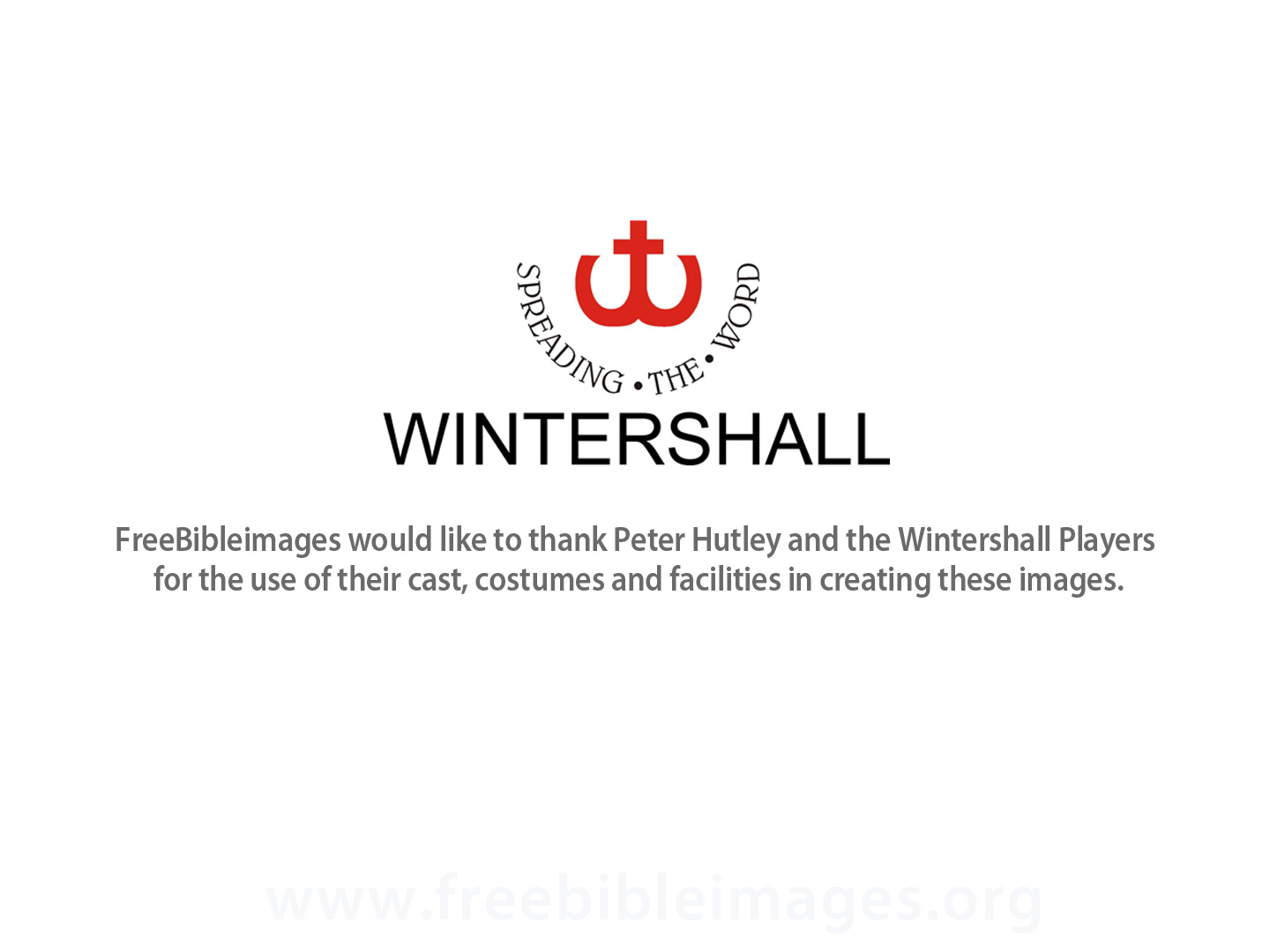 FreeBibleimages would like to thank Peter Hutley and Wintershall Players for the use of their cast, costumes and facilities in creating these images.
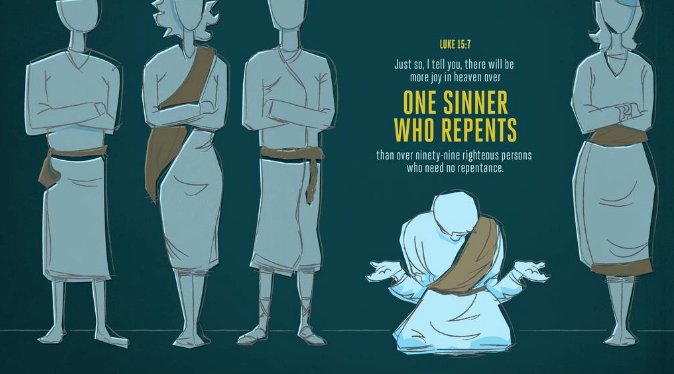 我 告 诉 你 们 ，
 一 个 罪 人 悔 改 ，
 在 天 上 也 要 
这 样 为 他 欢 喜 ， 
较 比 为 九 十 九 个 、不 用 悔 改 的 义 人
 欢 喜 更 大 。
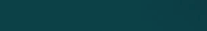 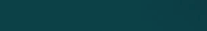 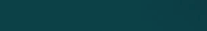 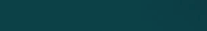 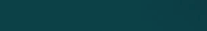 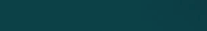 路加 15:7
Adapted from Logos Bible Software
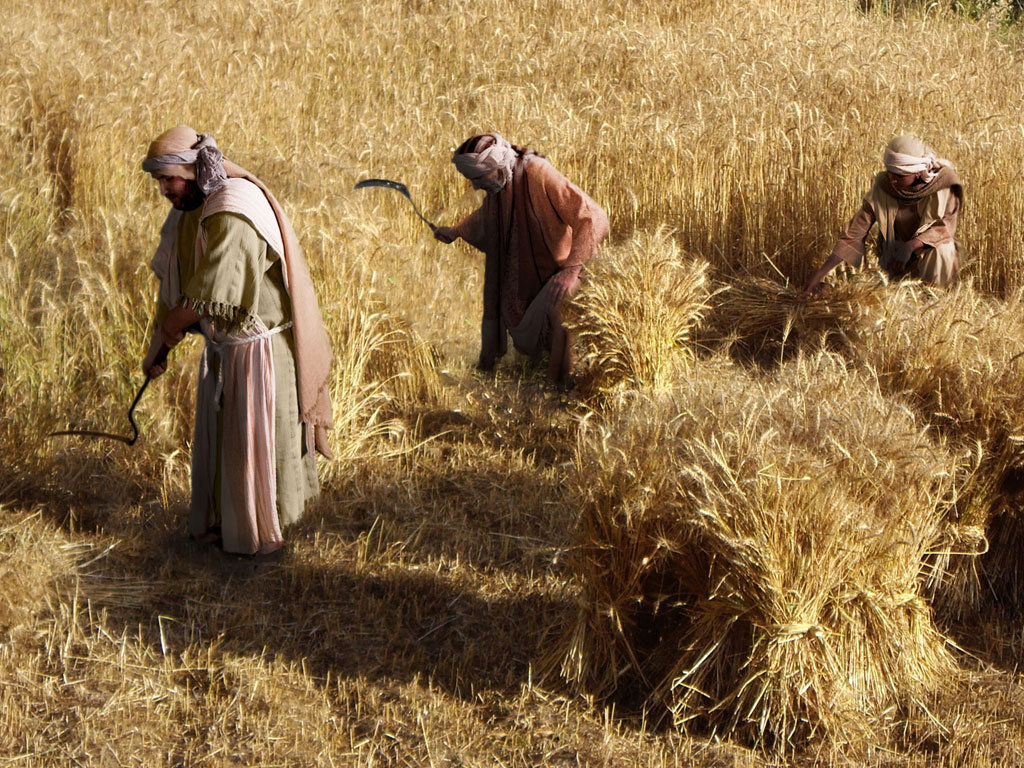 免费
圣经
图片
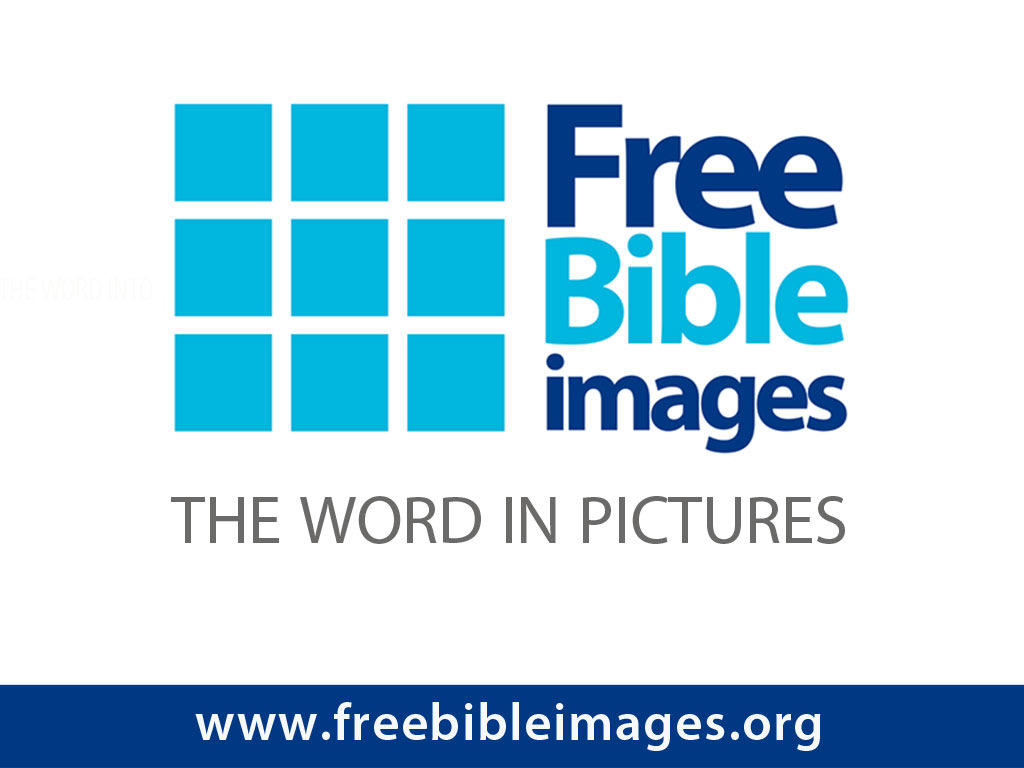 两个儿子的比喻
(浪子)
路加 15:11-32
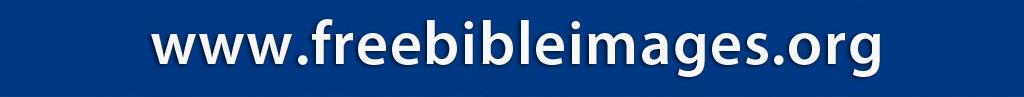 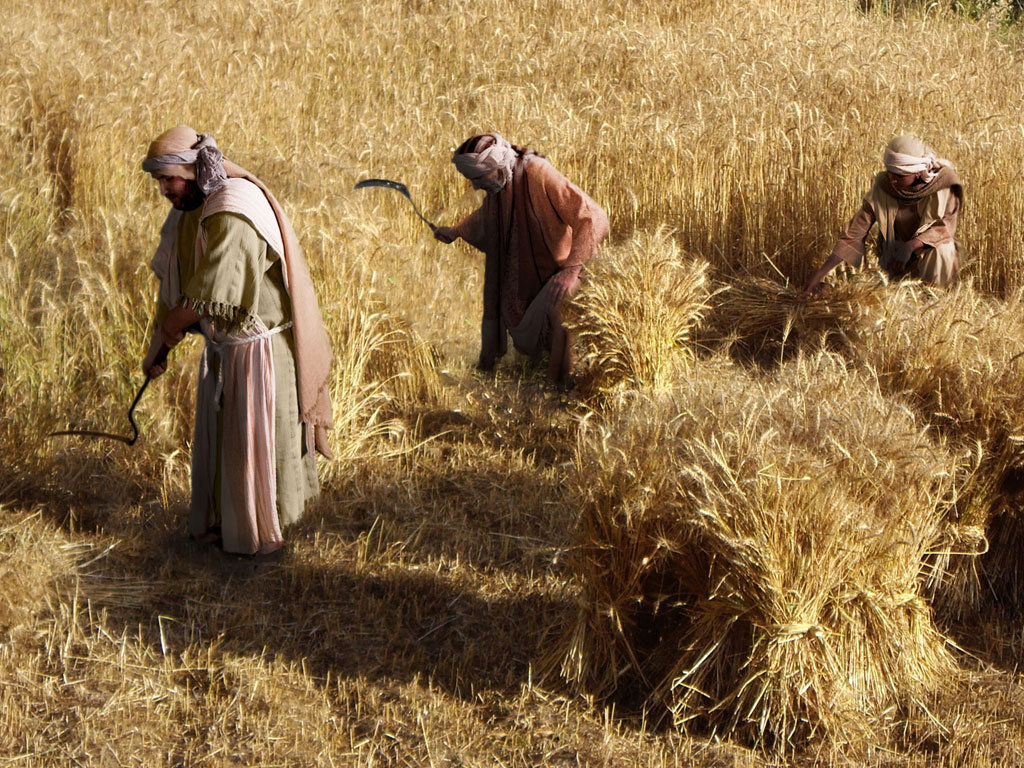 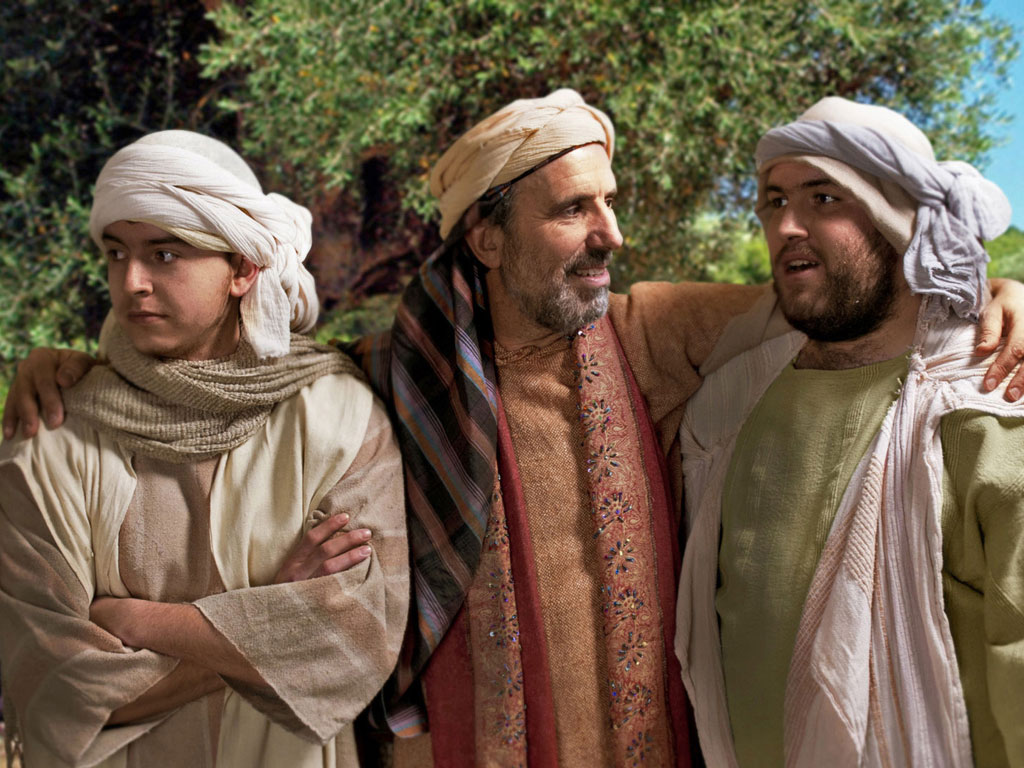 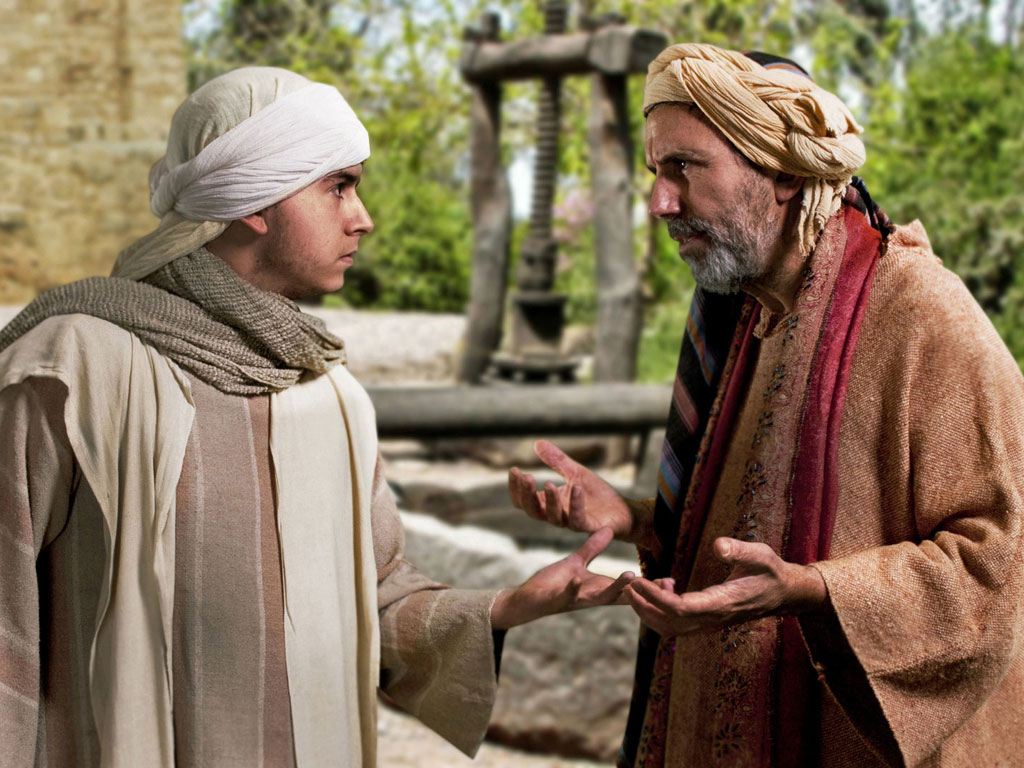 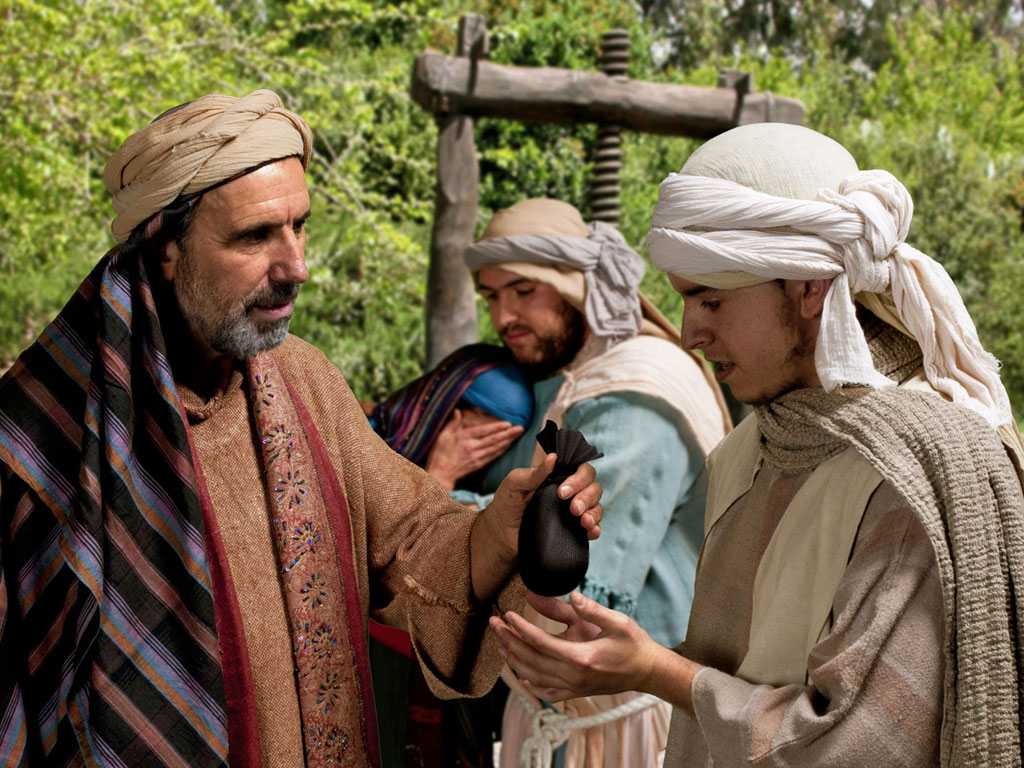 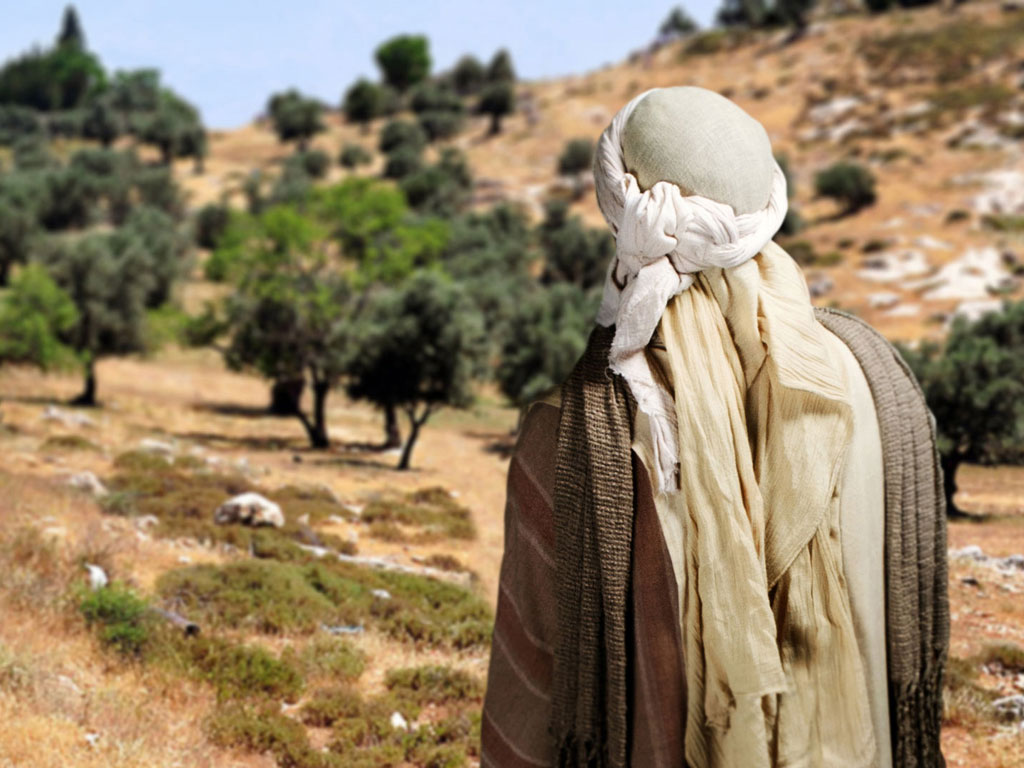 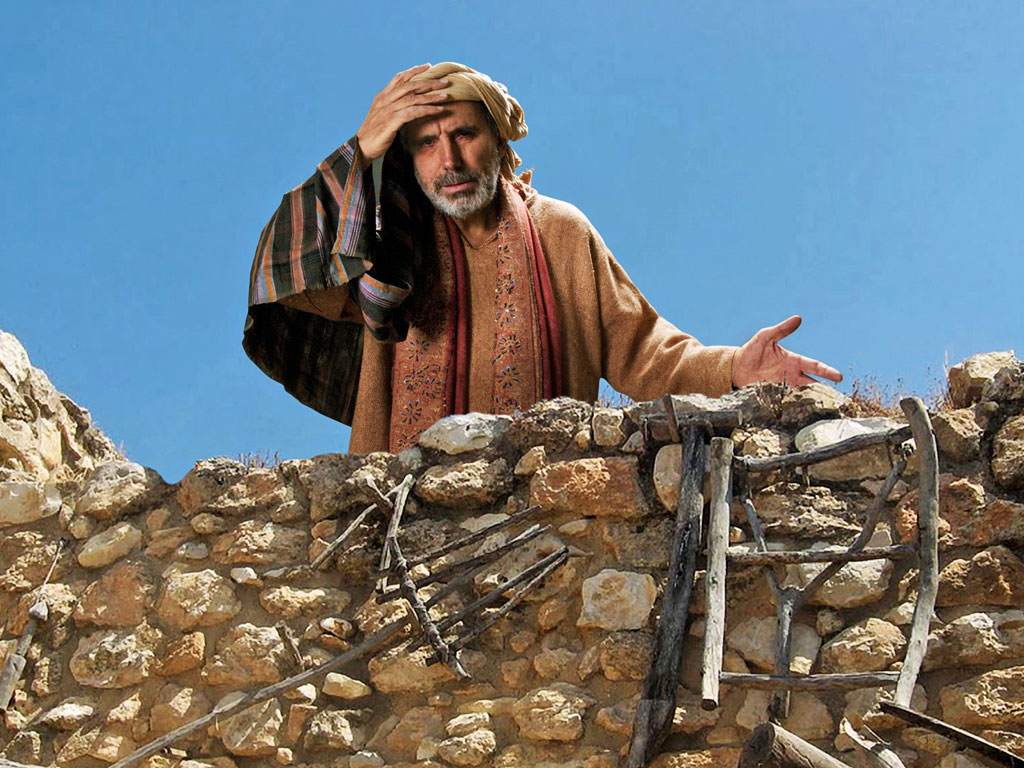 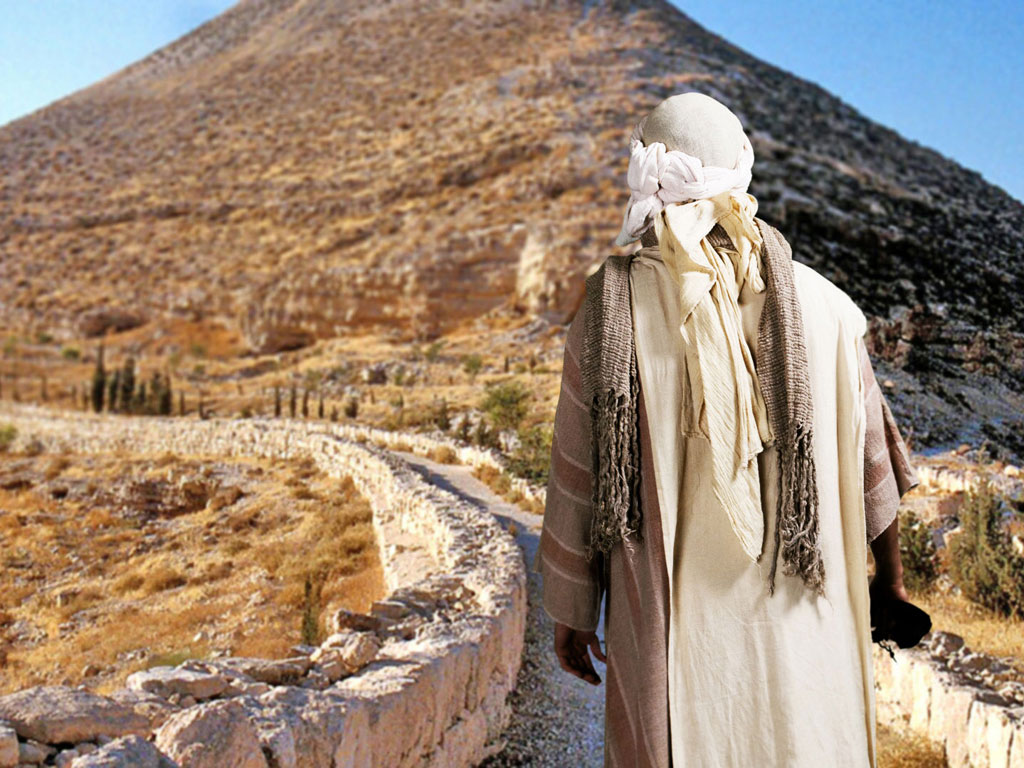 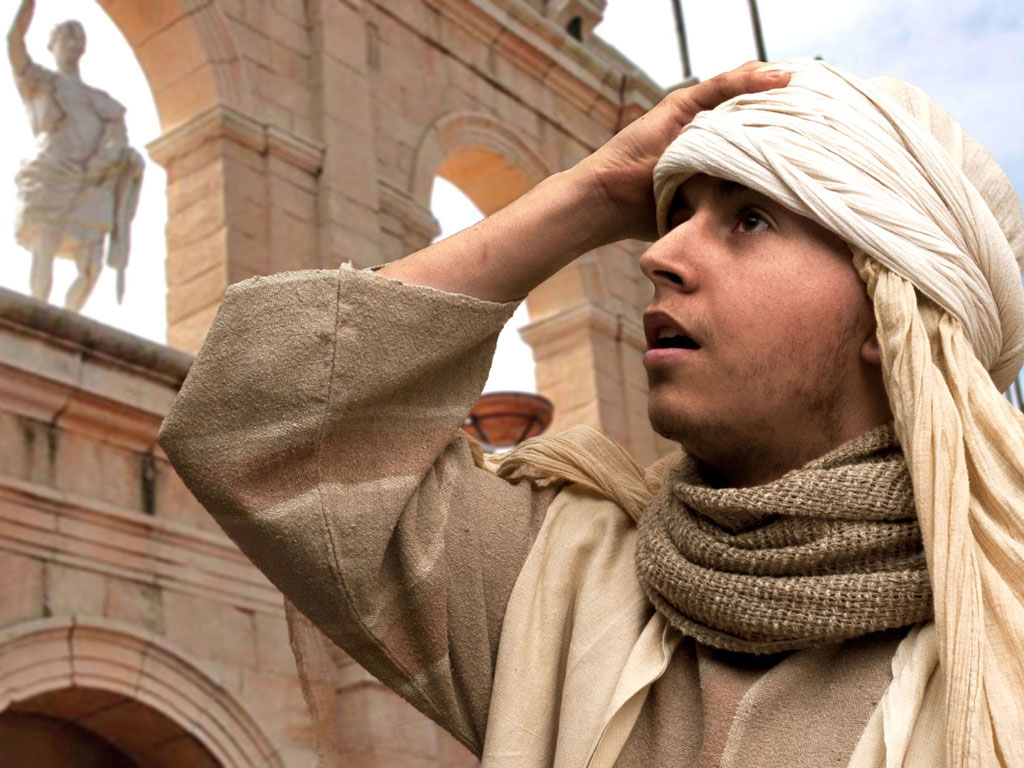 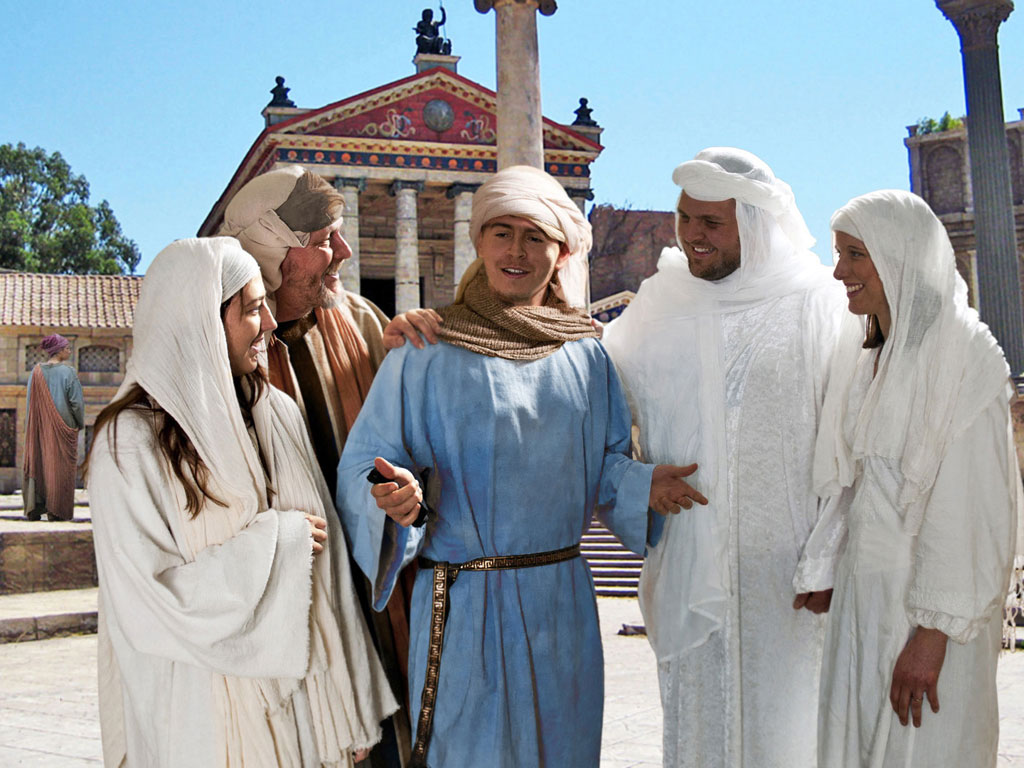 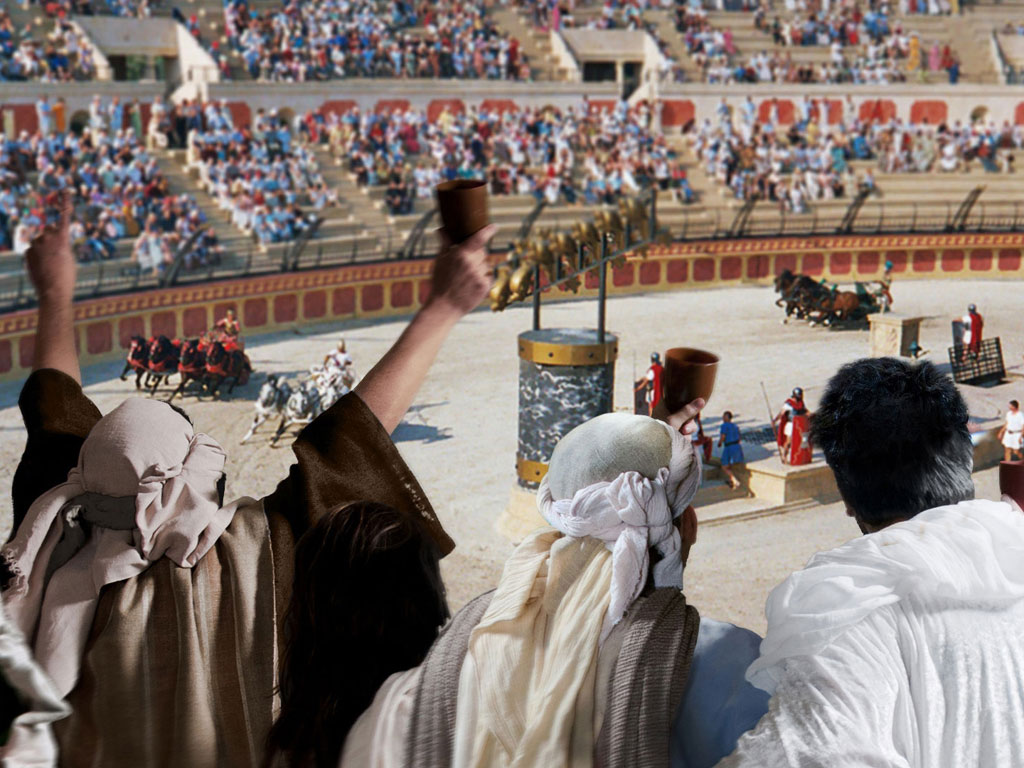 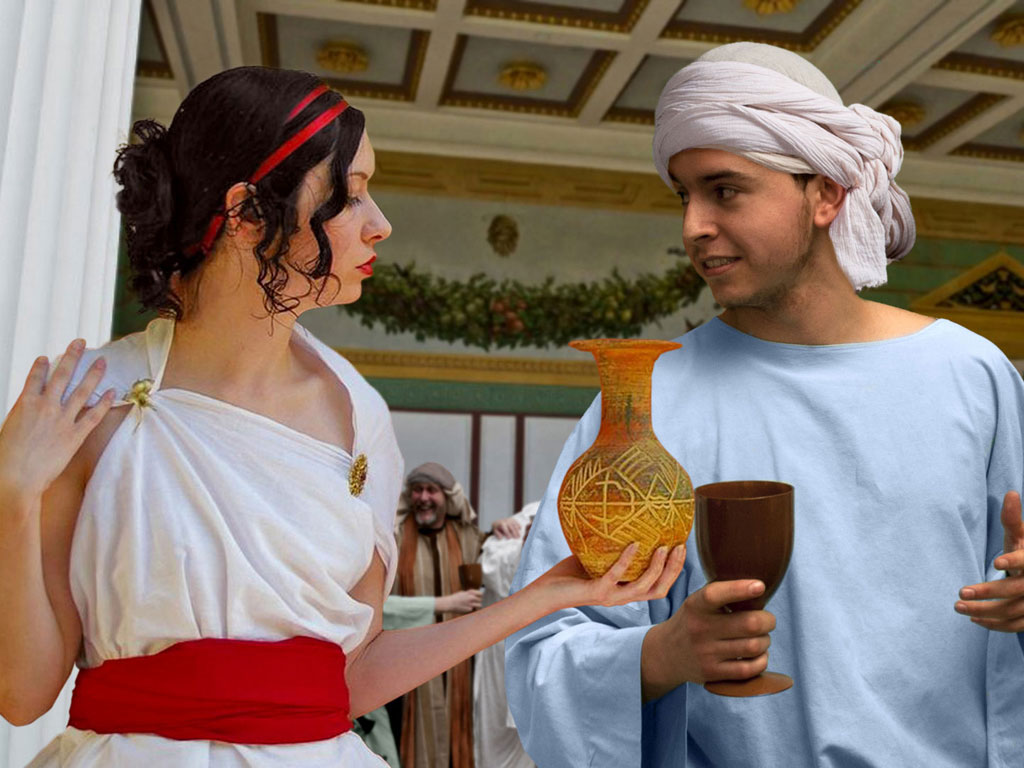 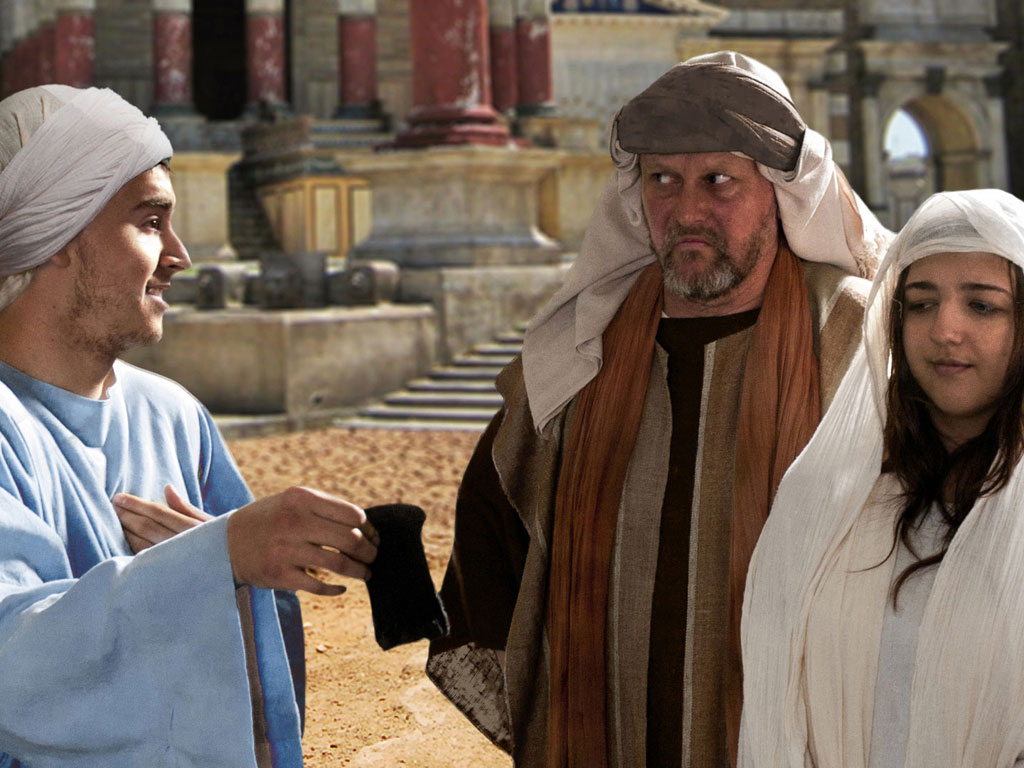 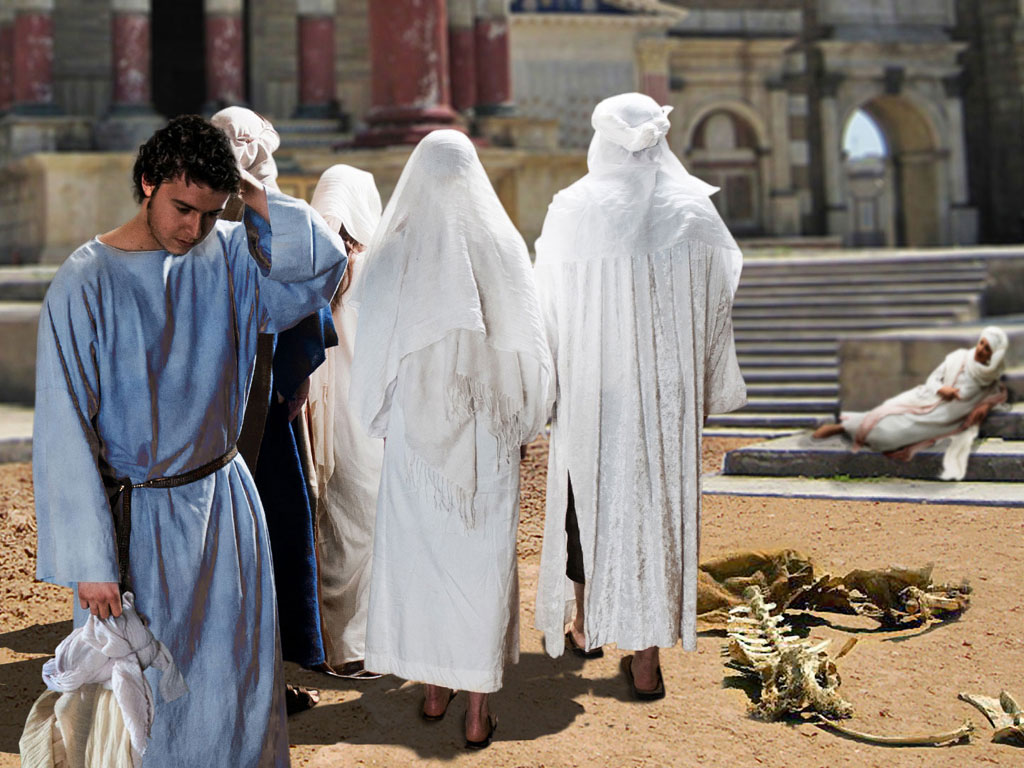 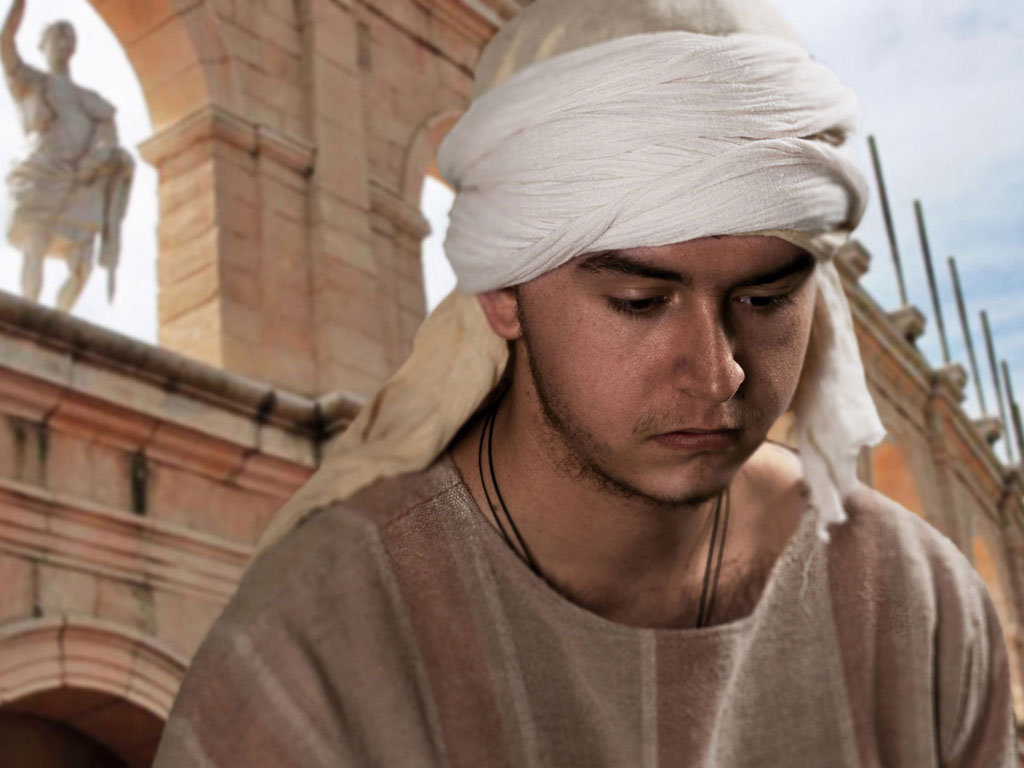 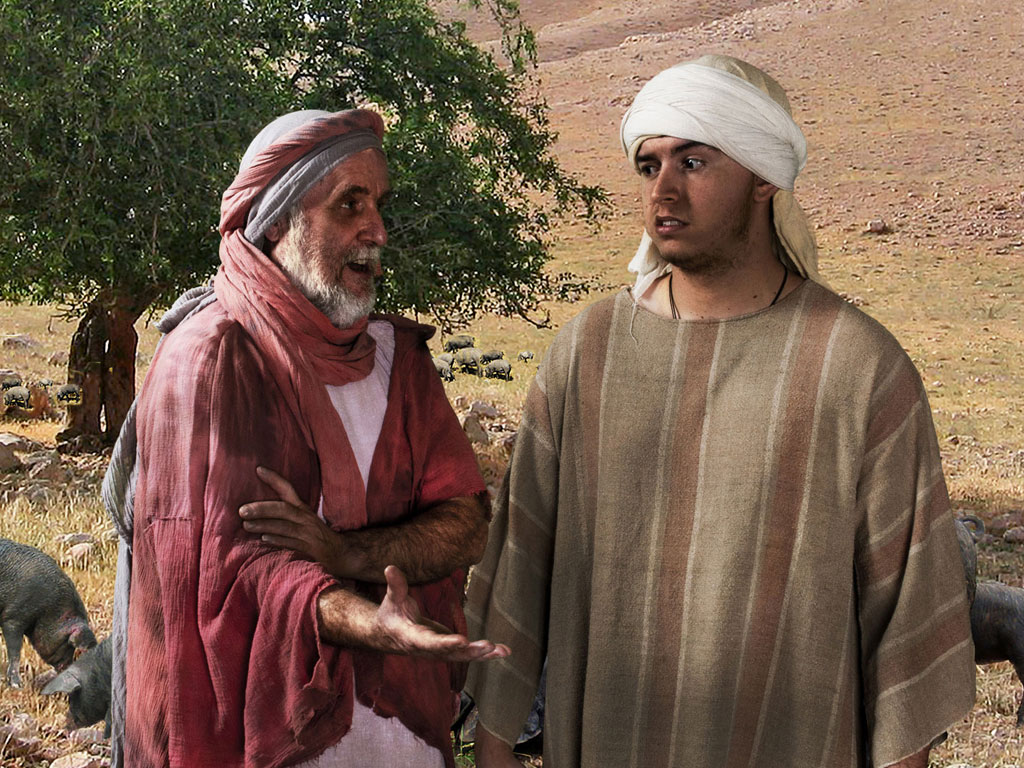 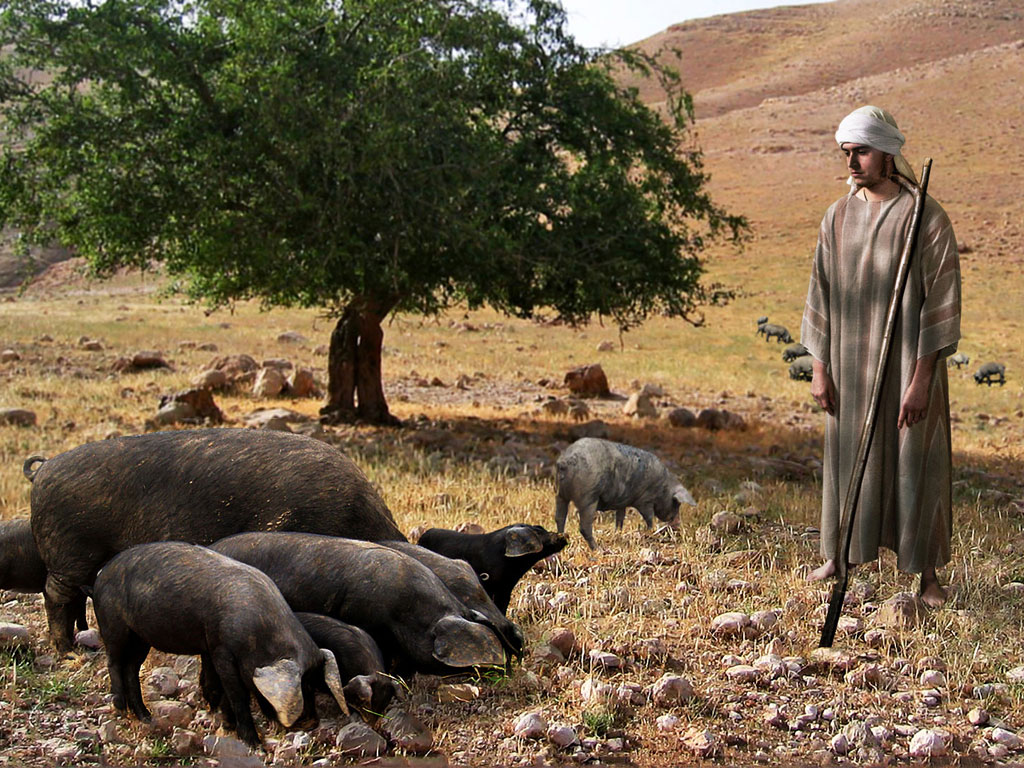 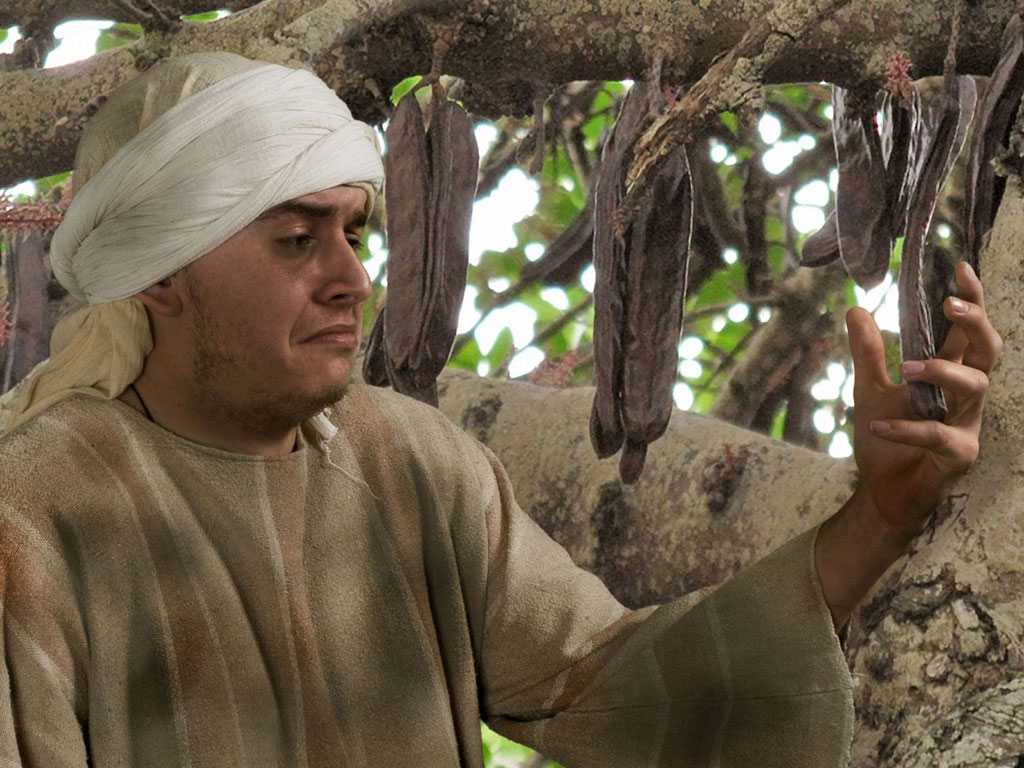 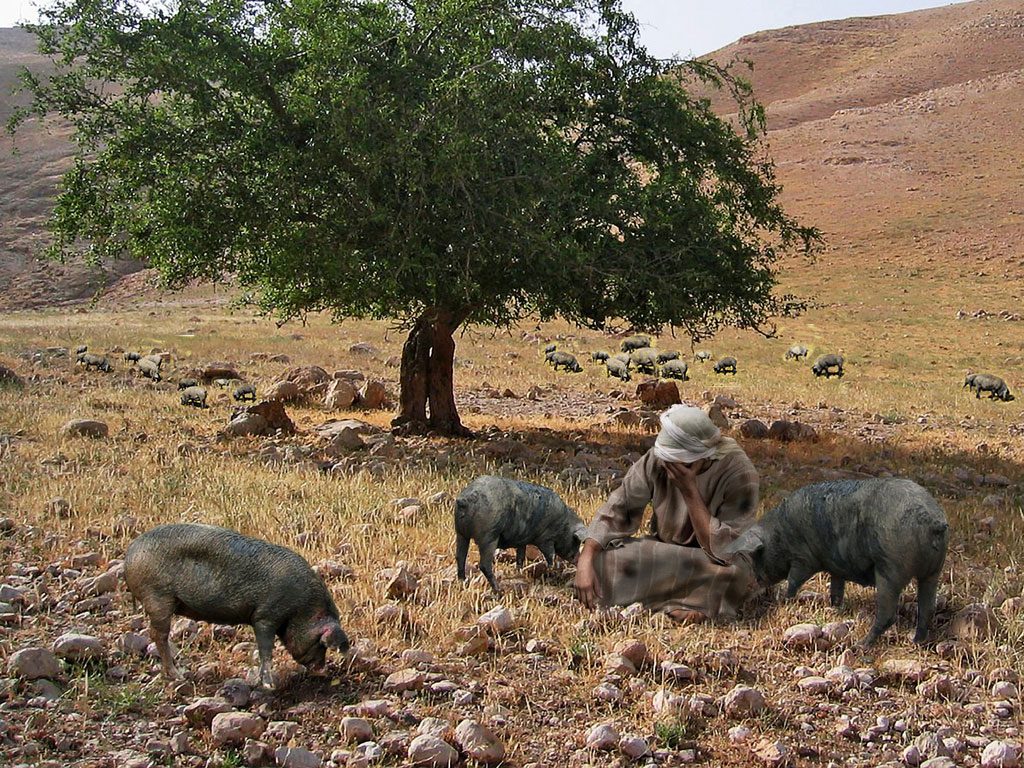 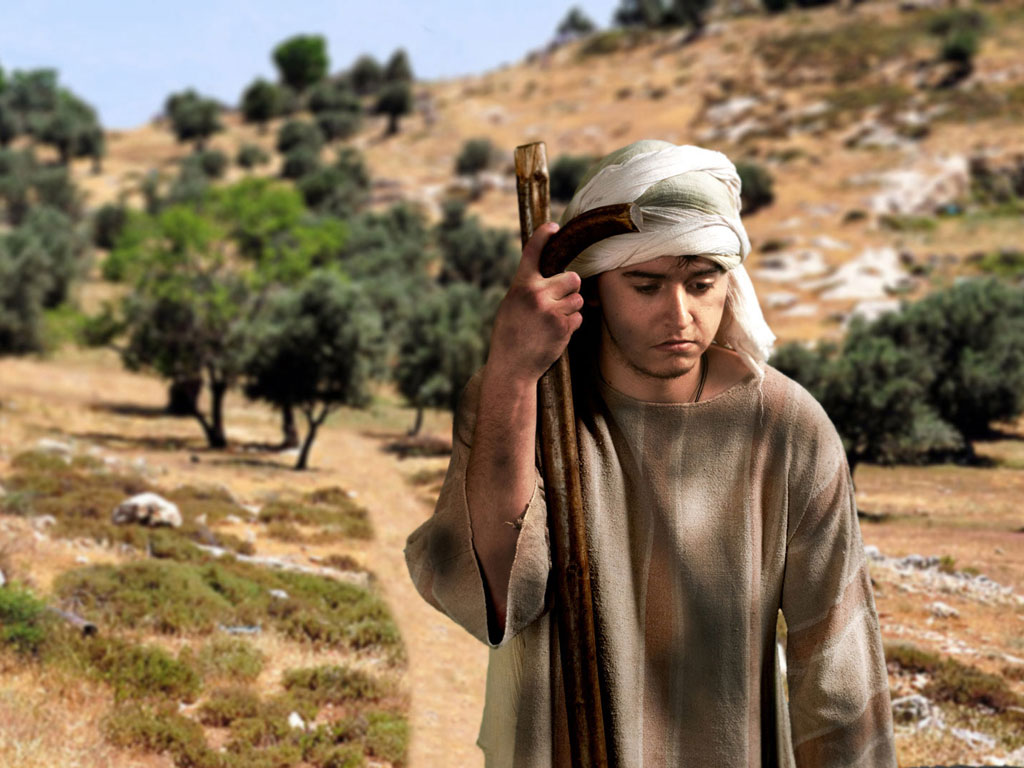 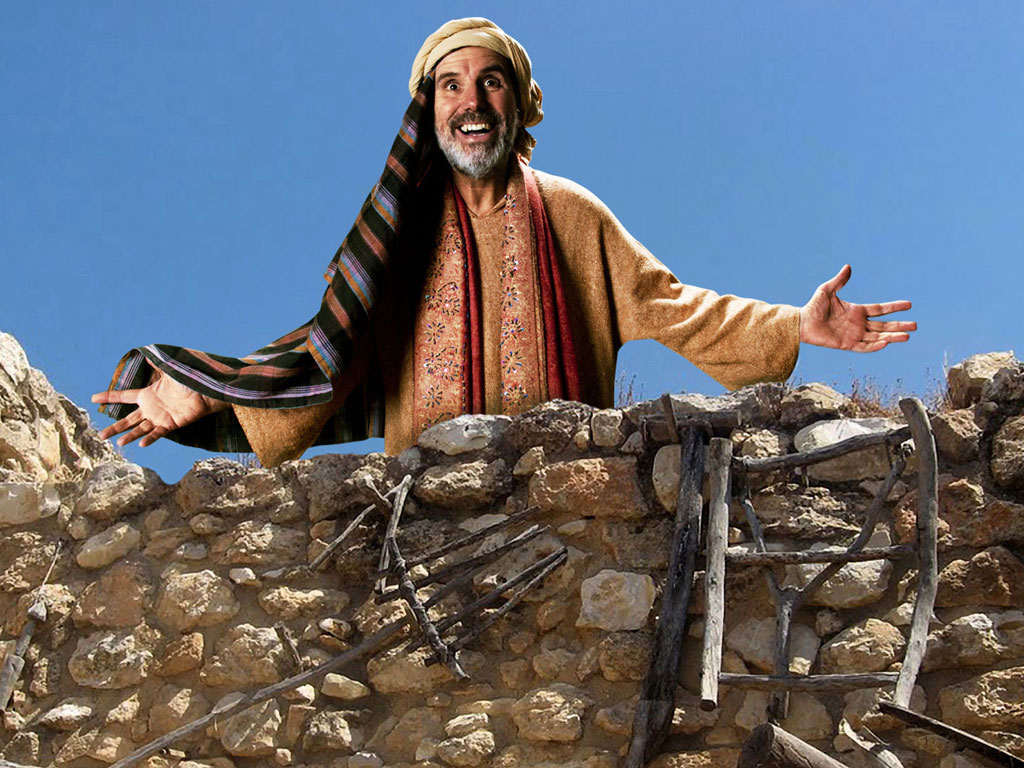 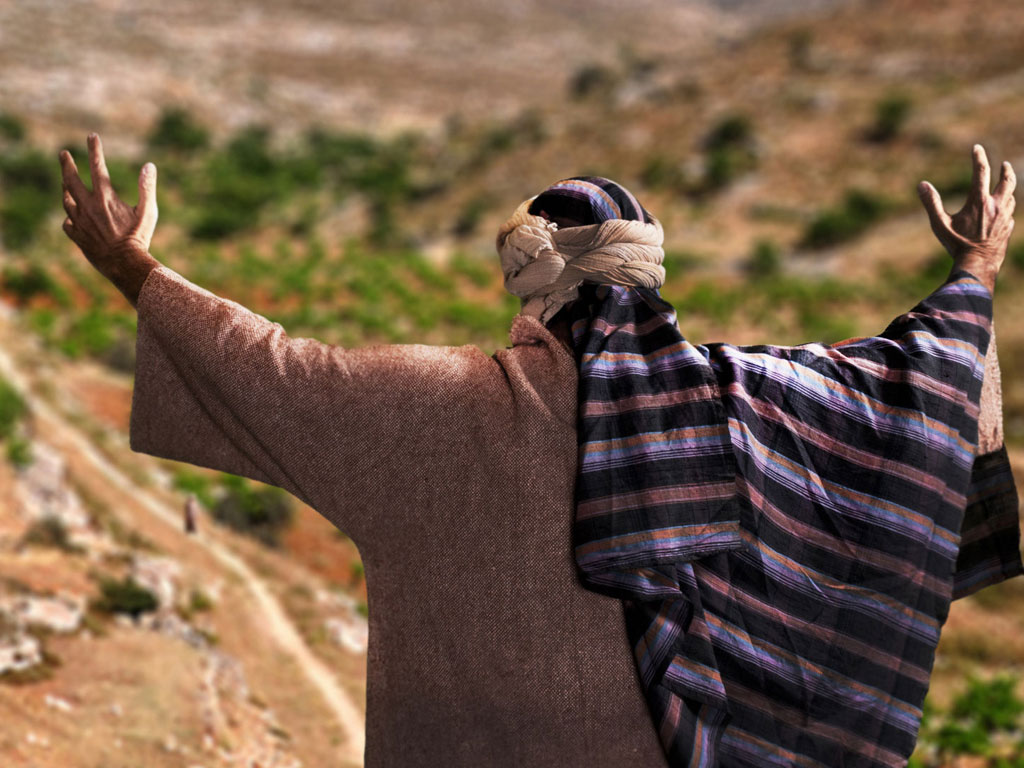 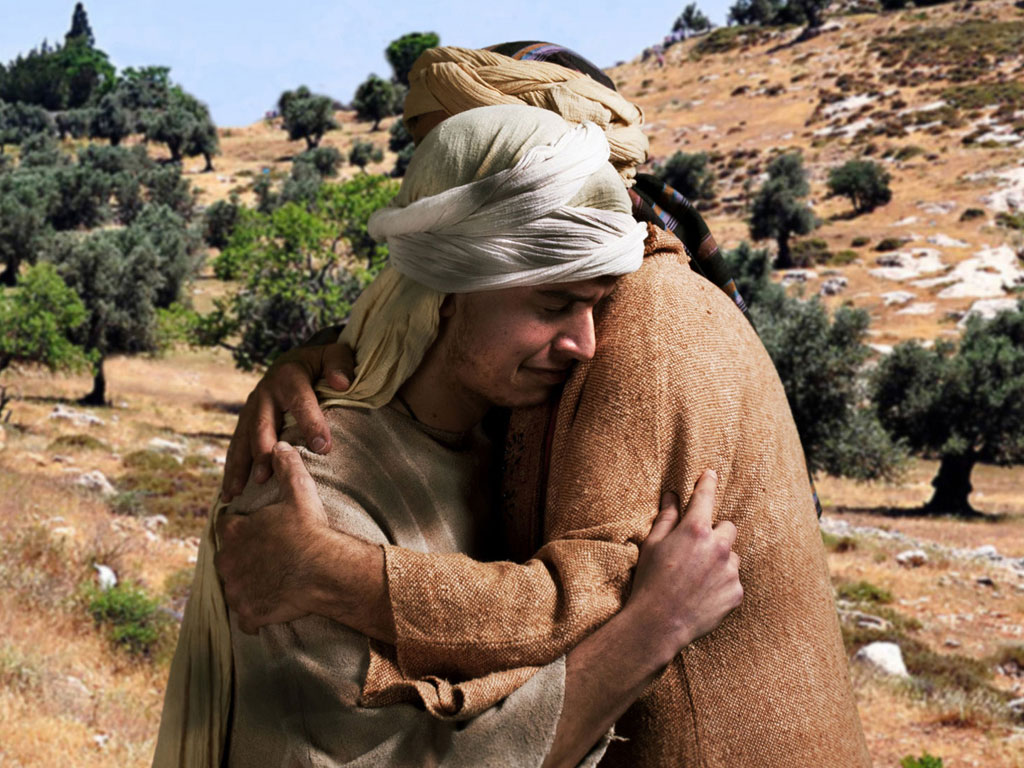 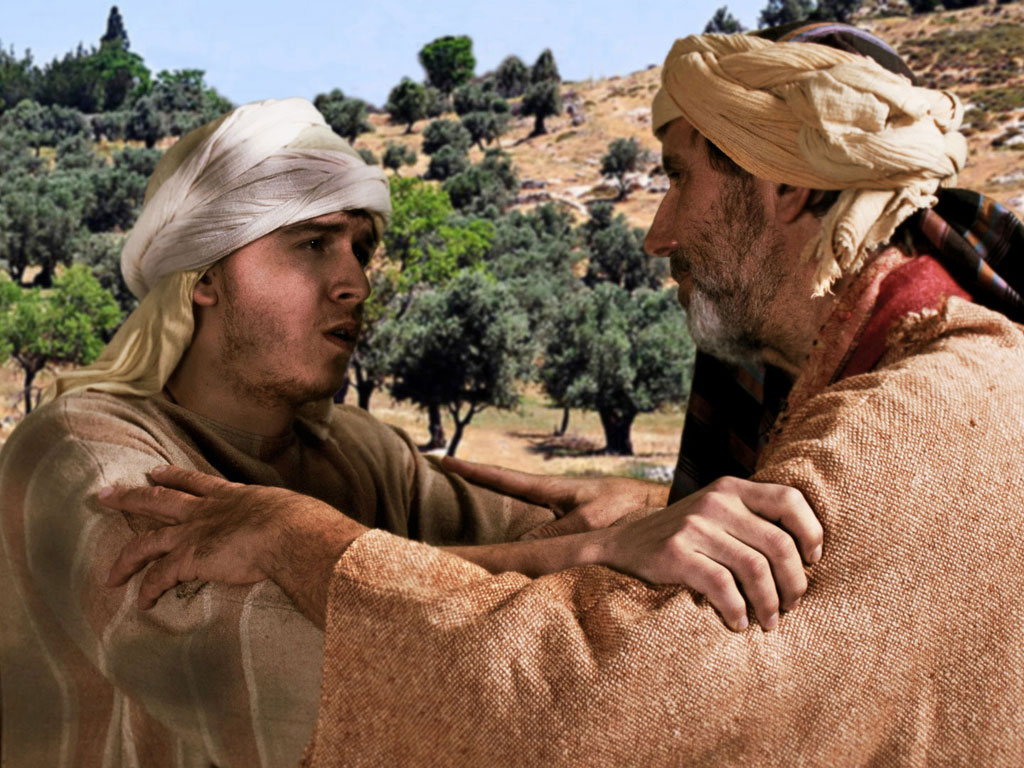 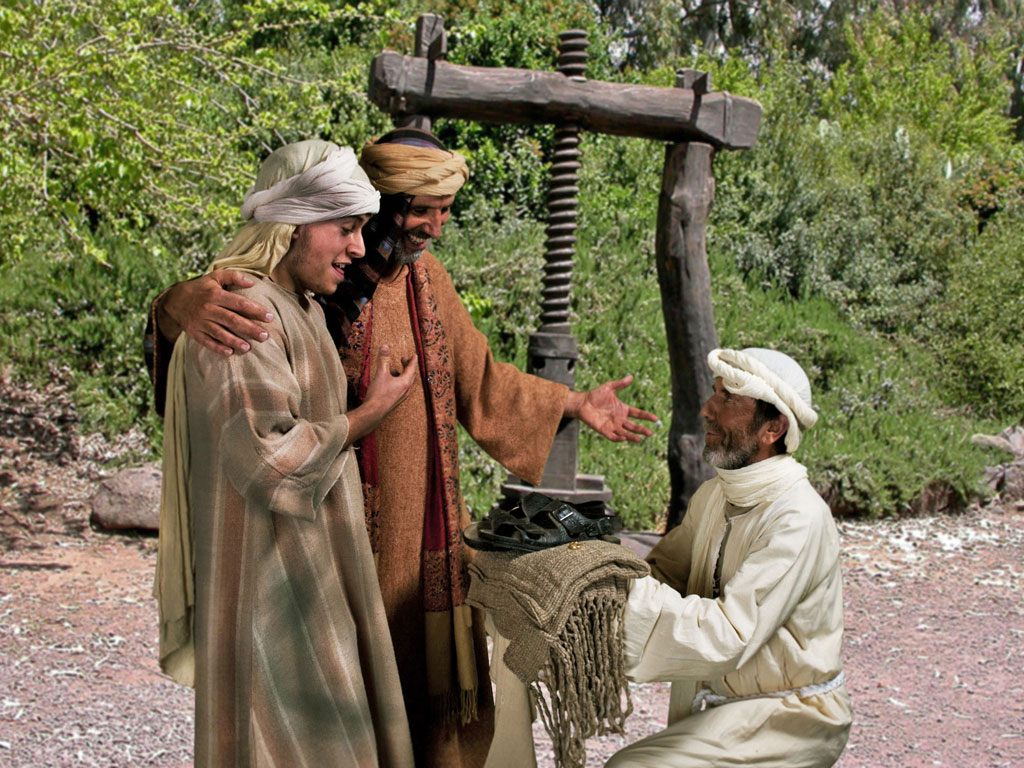 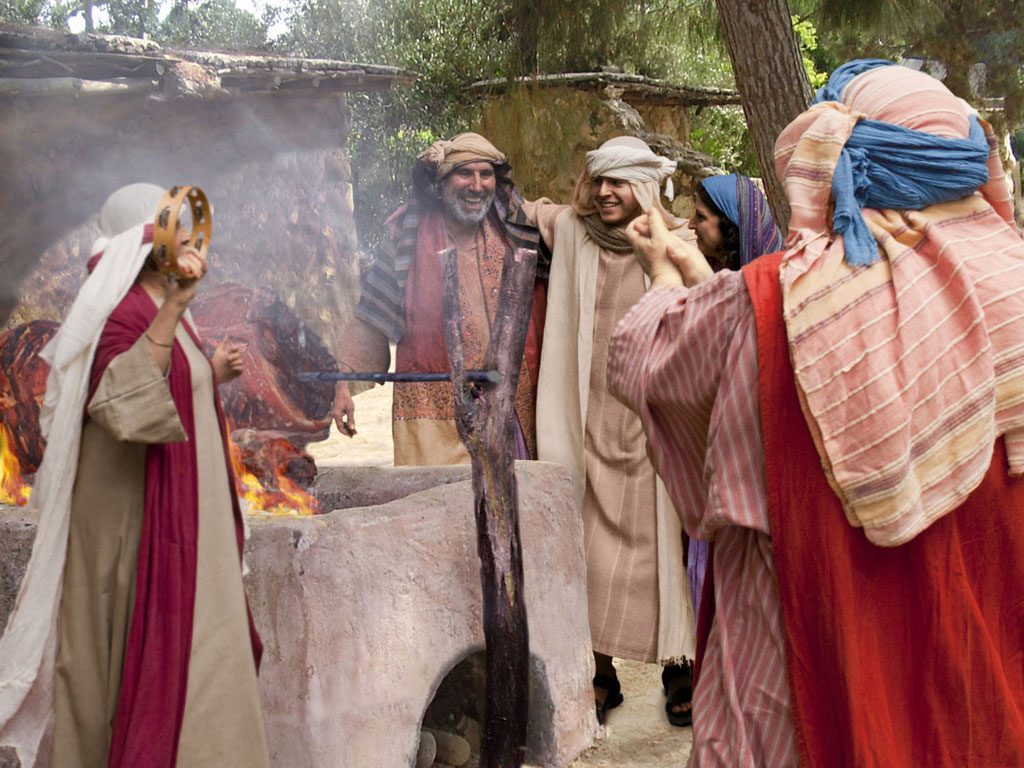 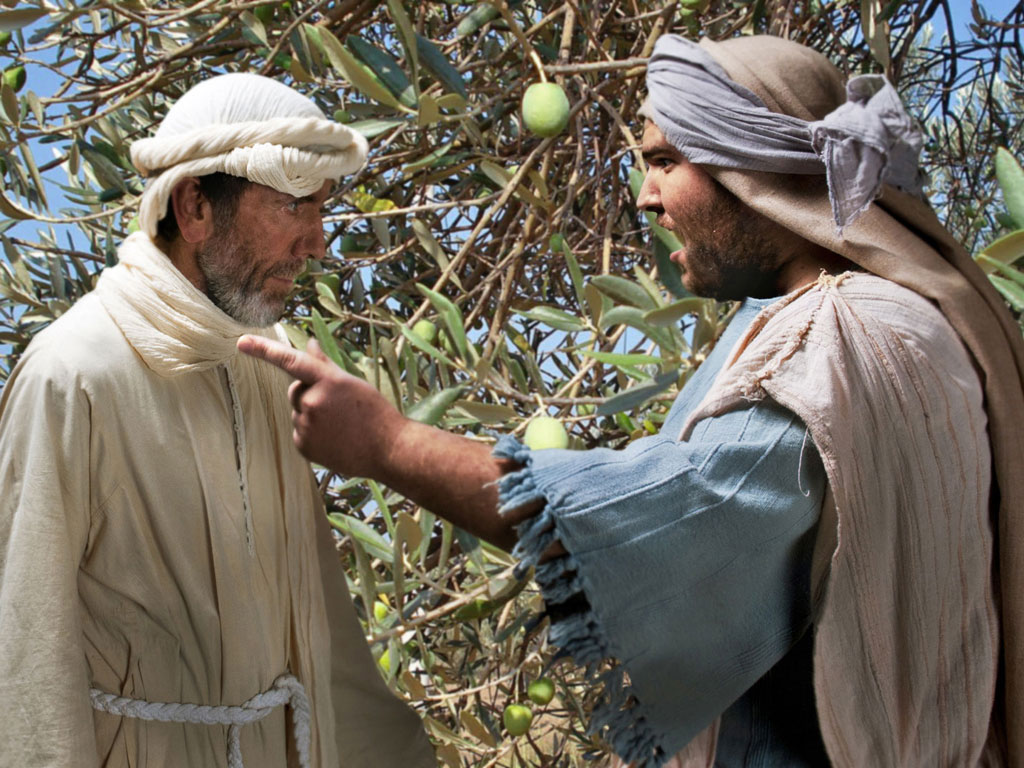 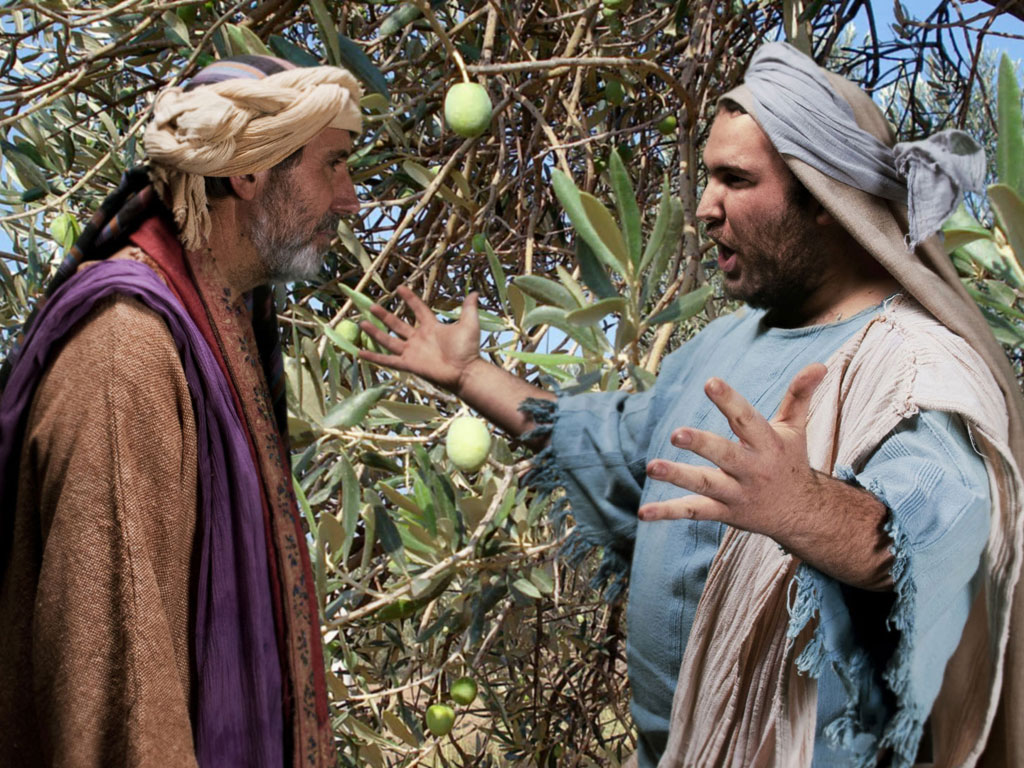 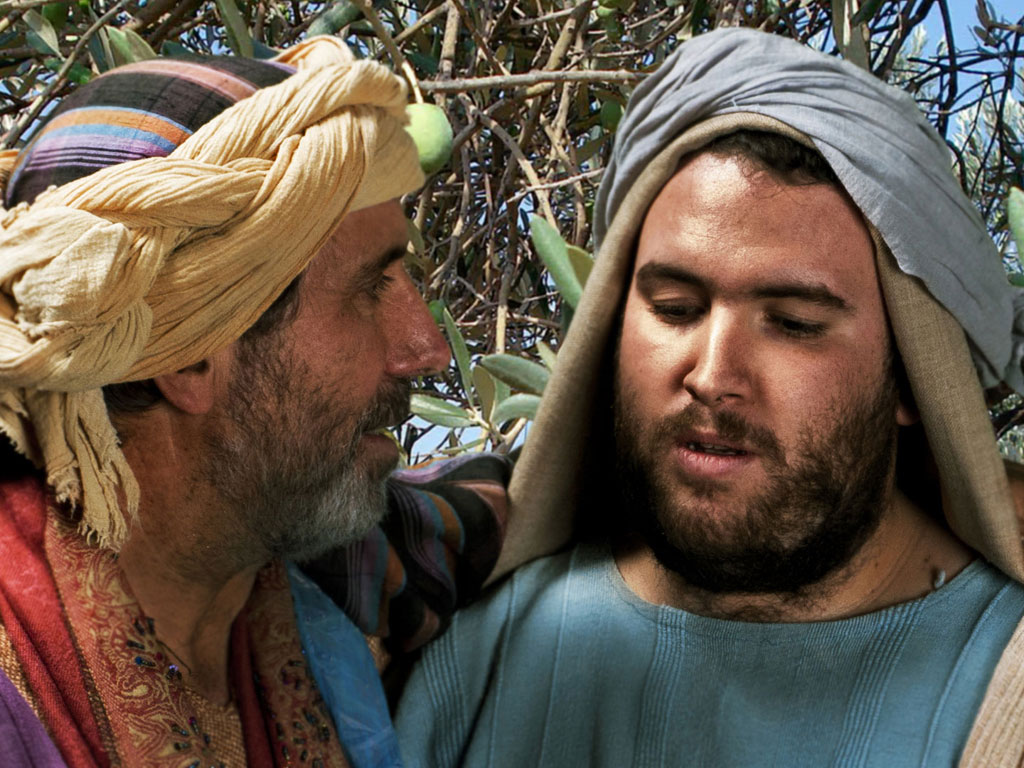 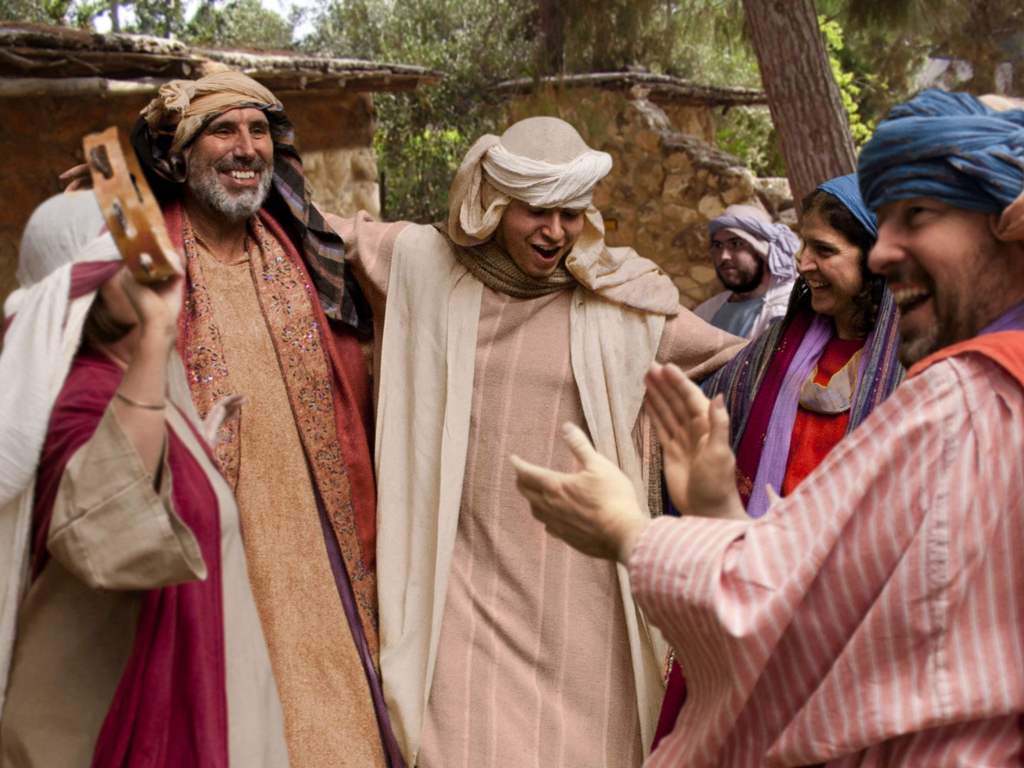 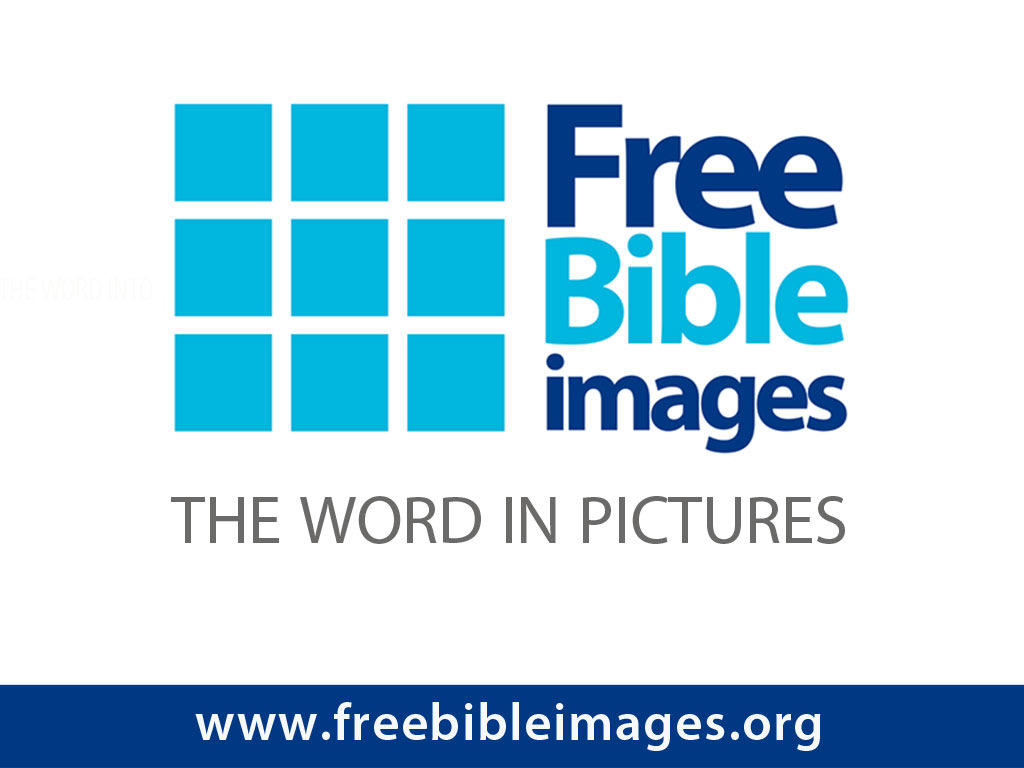 授权使用
免费
圣经
图片
Free Bible Images
图片中的文字
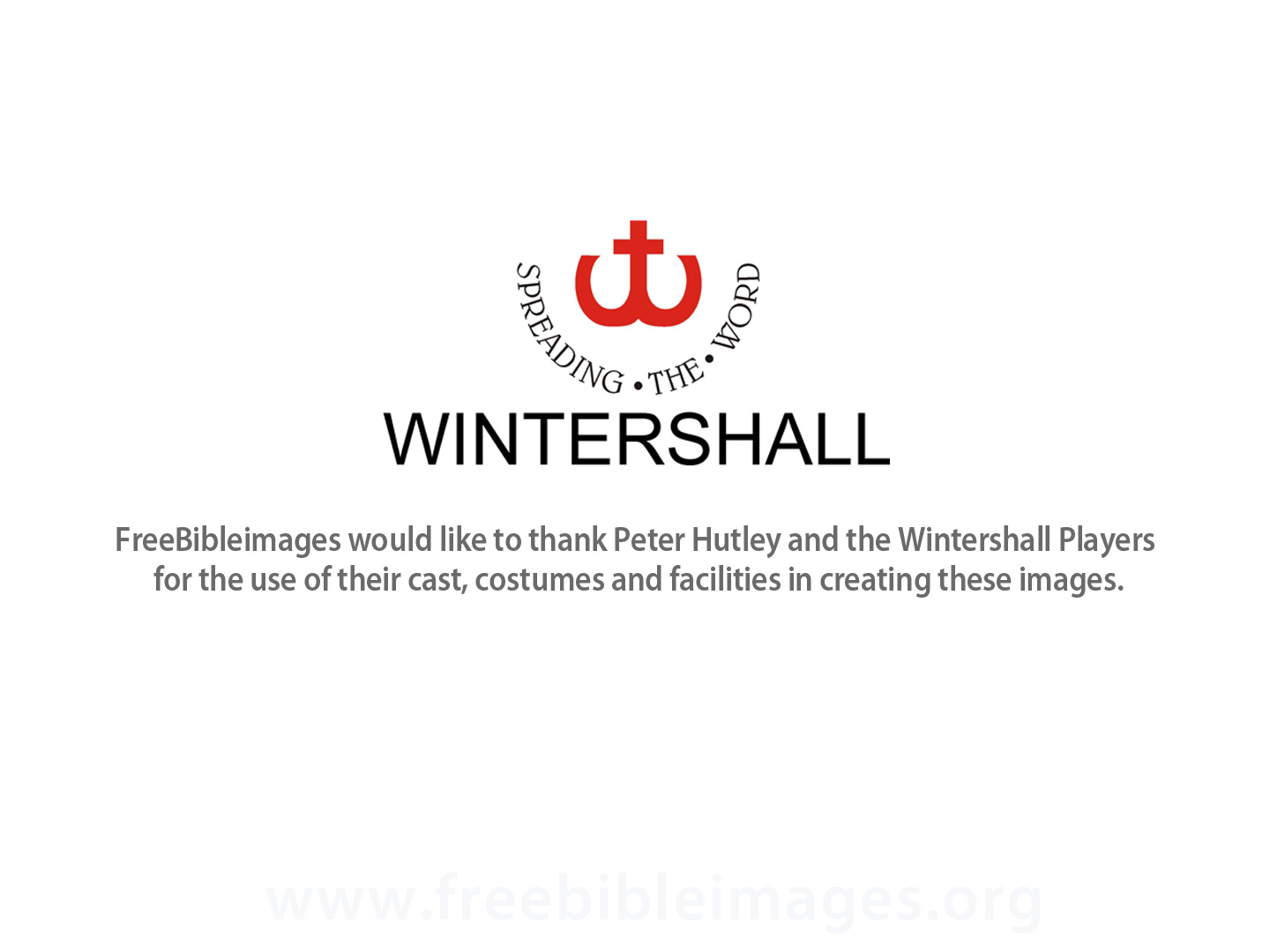 FreeBibleimages would like to thank Peter Hutley and Wintershall Players for the use of their cast, costumes and facilities in creating these images.
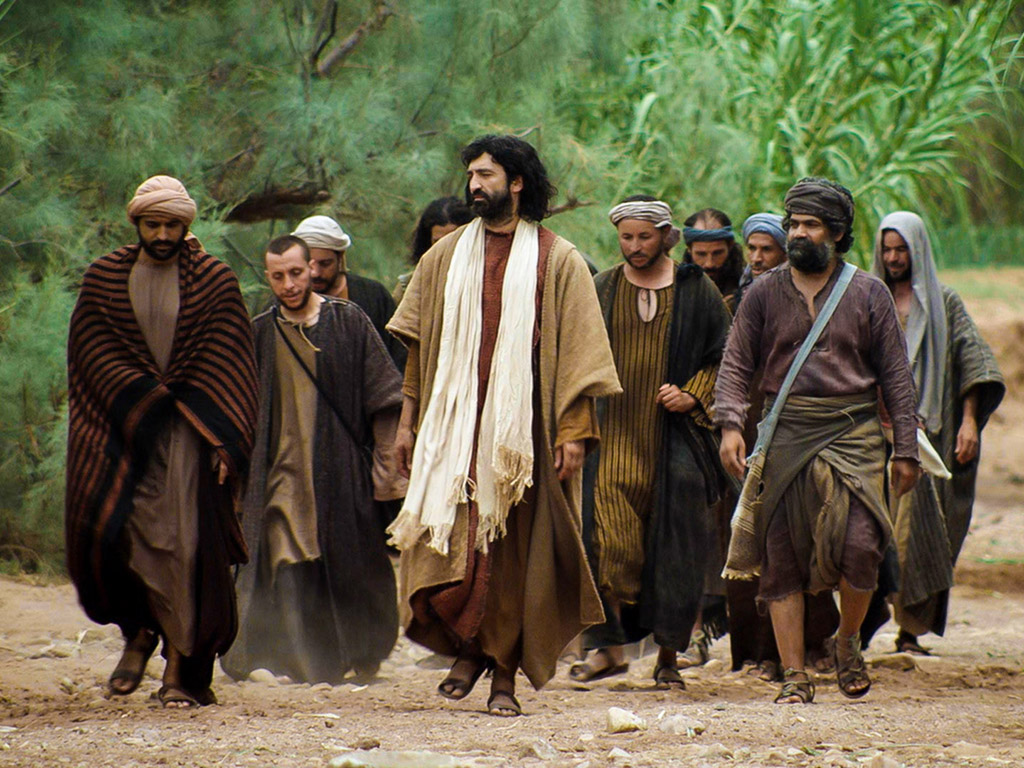 F. Instruction Concerning Wealth
§ 125
路加 16:1-31
Christ advises the use of material wealth for eternal rather than temporal investments to motivate the disciples to renounce material gain in favor of becoming servants of God and to caution against the Pharisaical perspective of trusting money as a basis for eternal security
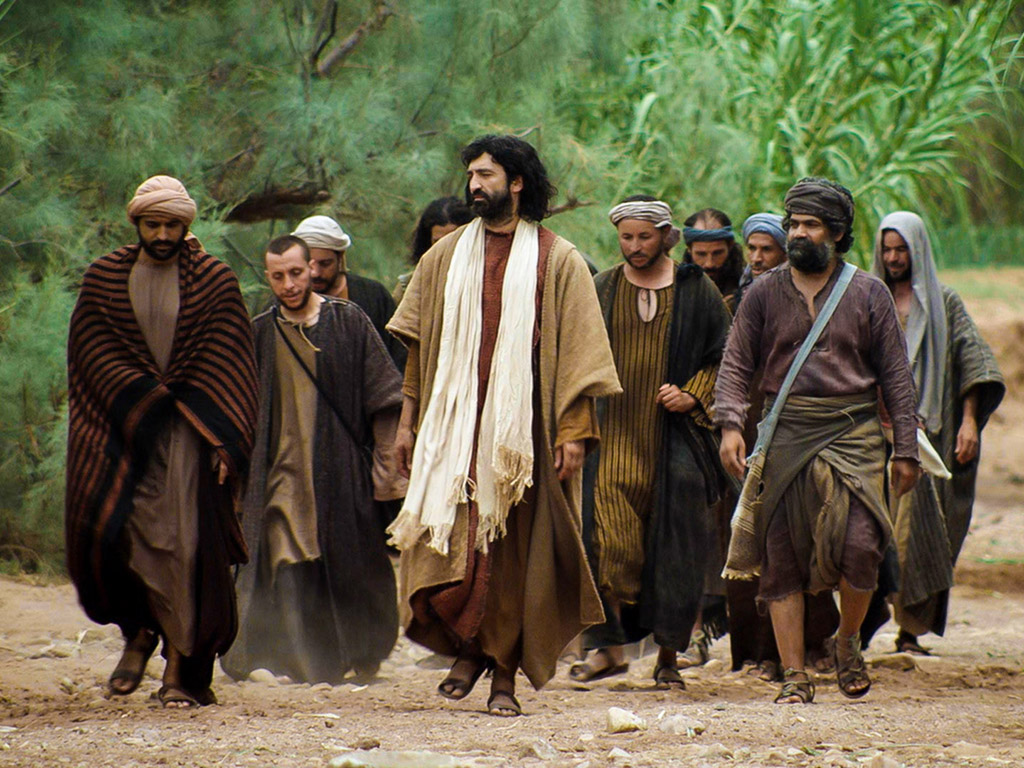 G. Instruction Concerning Forgiveness
§ 126
路加 17:1-6
Christ instructs His disciple that they could hate Pharisaical teachings without hating the Pharisees themselves to assure that the disciples' attitudes against them would not prevent anyone from coming to Christ or limit their ability to forgive another believer
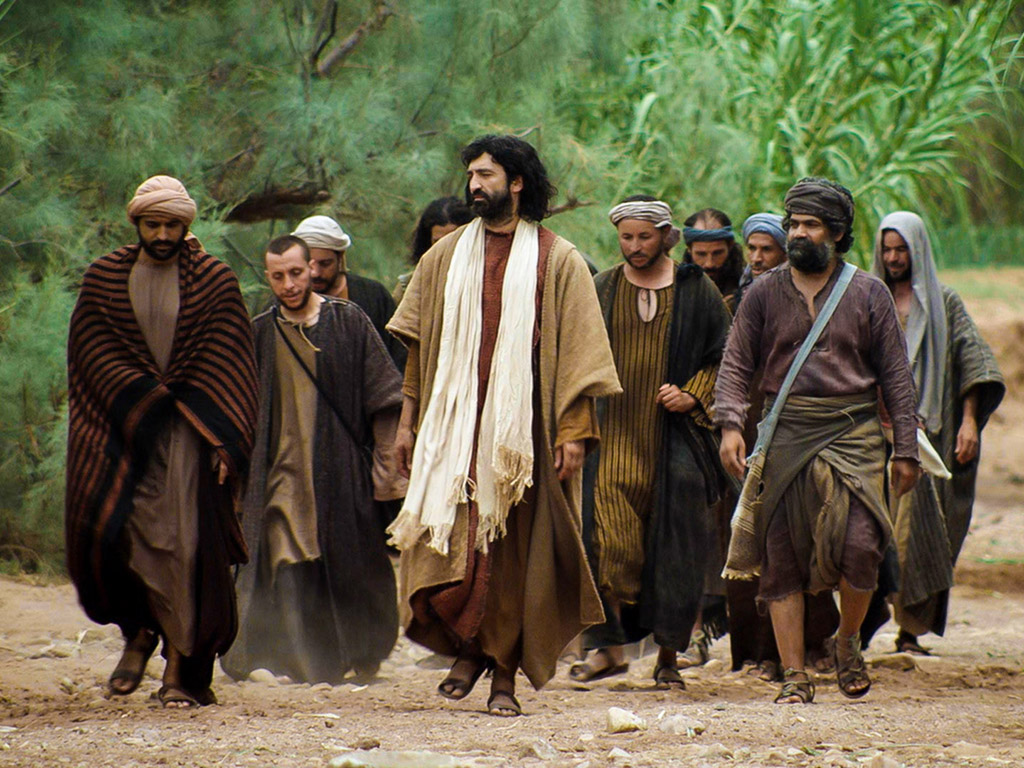 H. Instruction Concerning Service
§ 127
路加 17:7-10
Christ reminded His disciples that responsibility to Him as servants of the Master are never fulfilled so that they would realize that obedience is their minimal duty to Christ
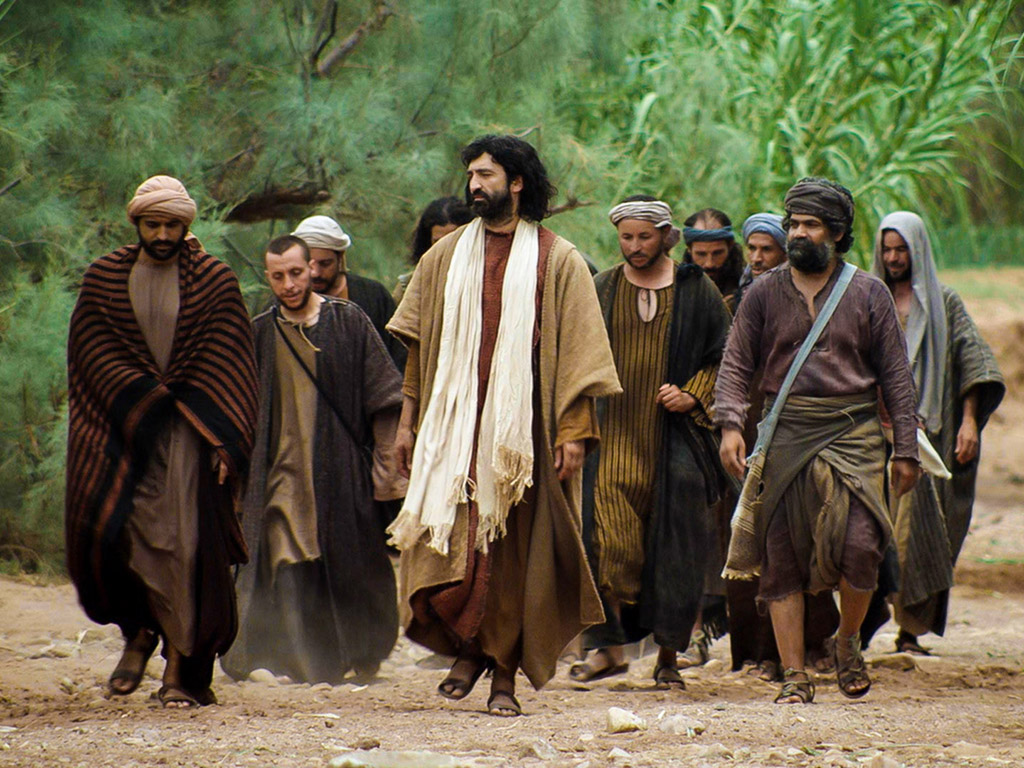 I. The Raising of Lazarus
§ 128
约翰 11:1-54
Christ raises Lazarus from the dead in order to teach that resurrection and life are found only in Him, not in some program of God
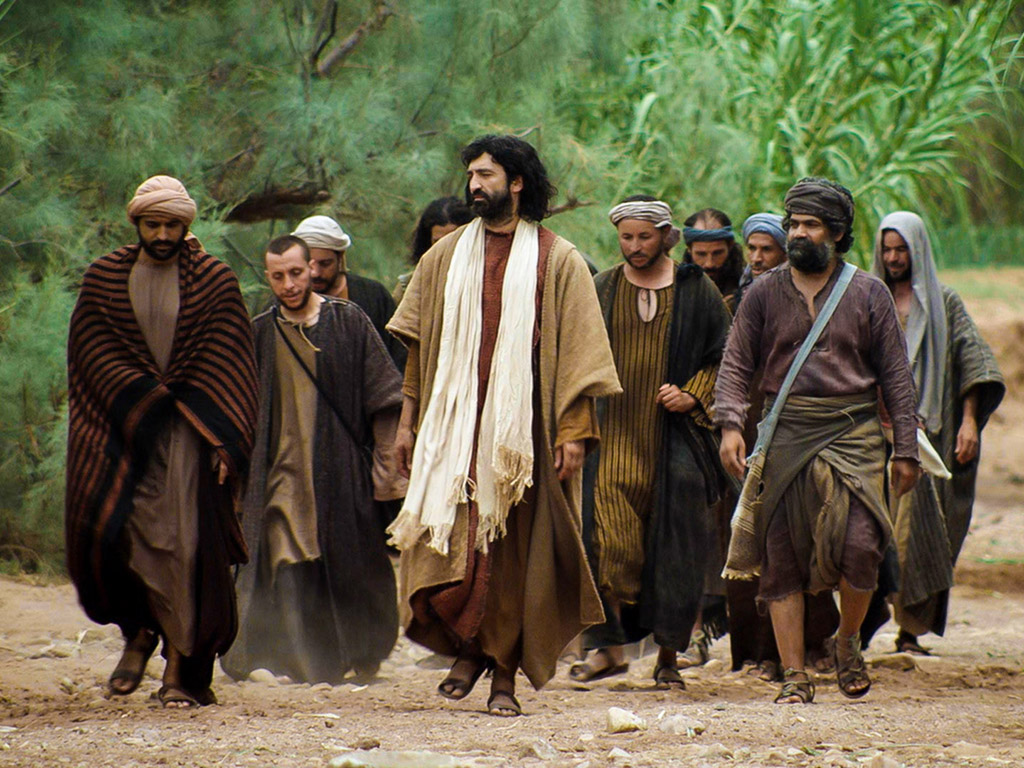 1. The Miracle of Restoration
约翰 11:1-44
Christ restores life to Lazarus so as to confirm the faith of those who had already believed in Him
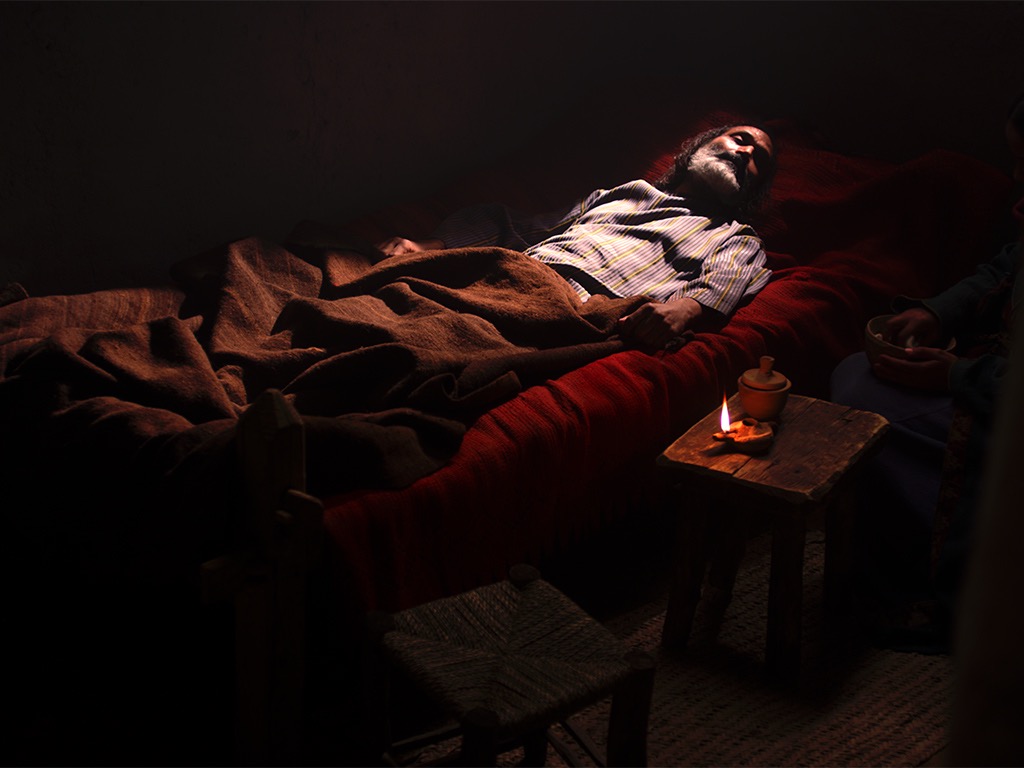 免费
圣经
图片
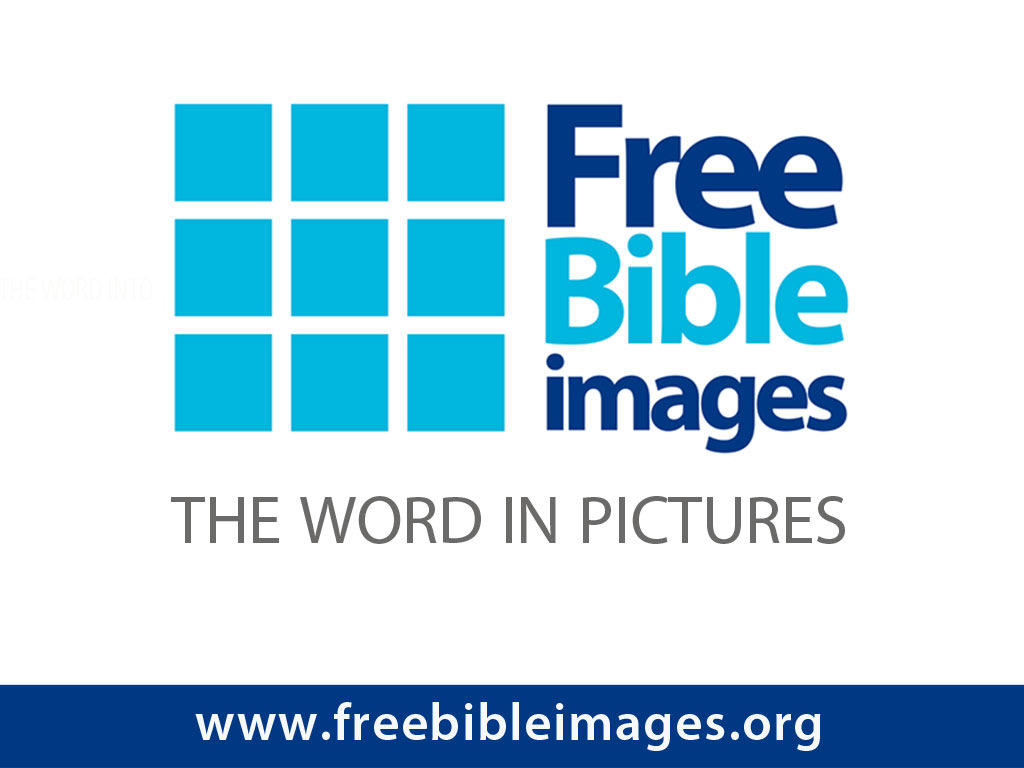 约翰 11:1–12:2
耶稣使拉撒路复活
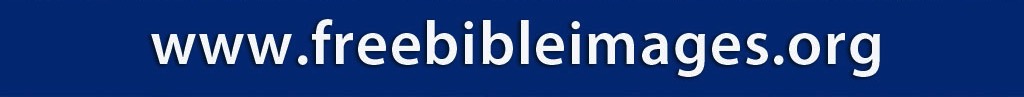 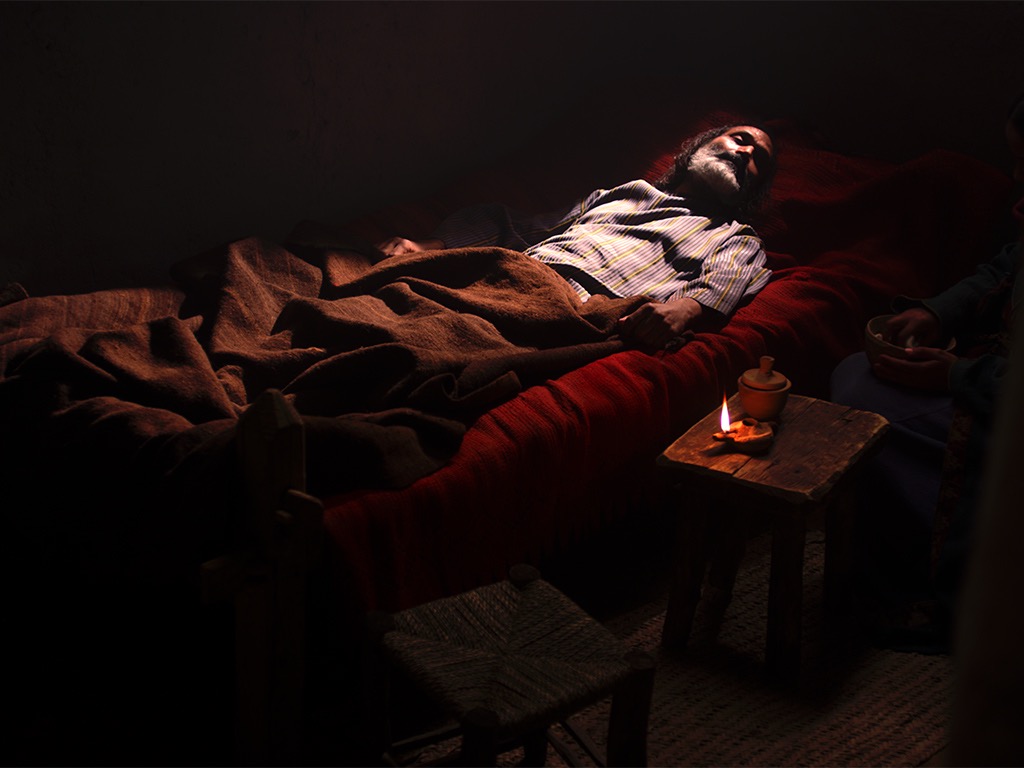 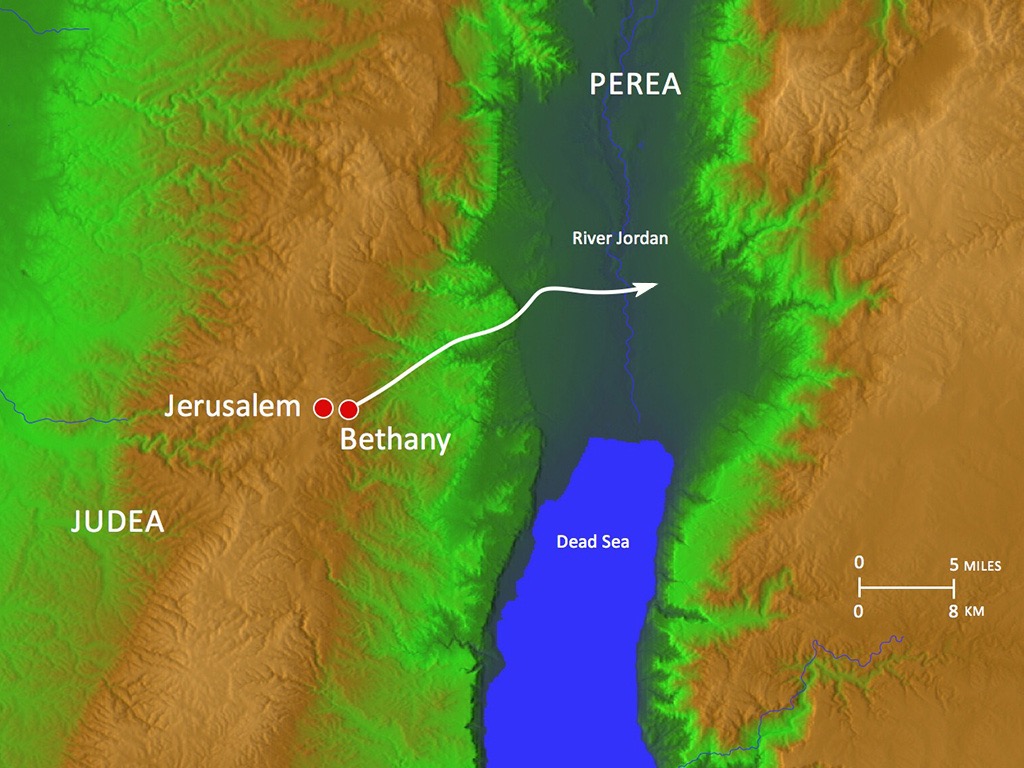 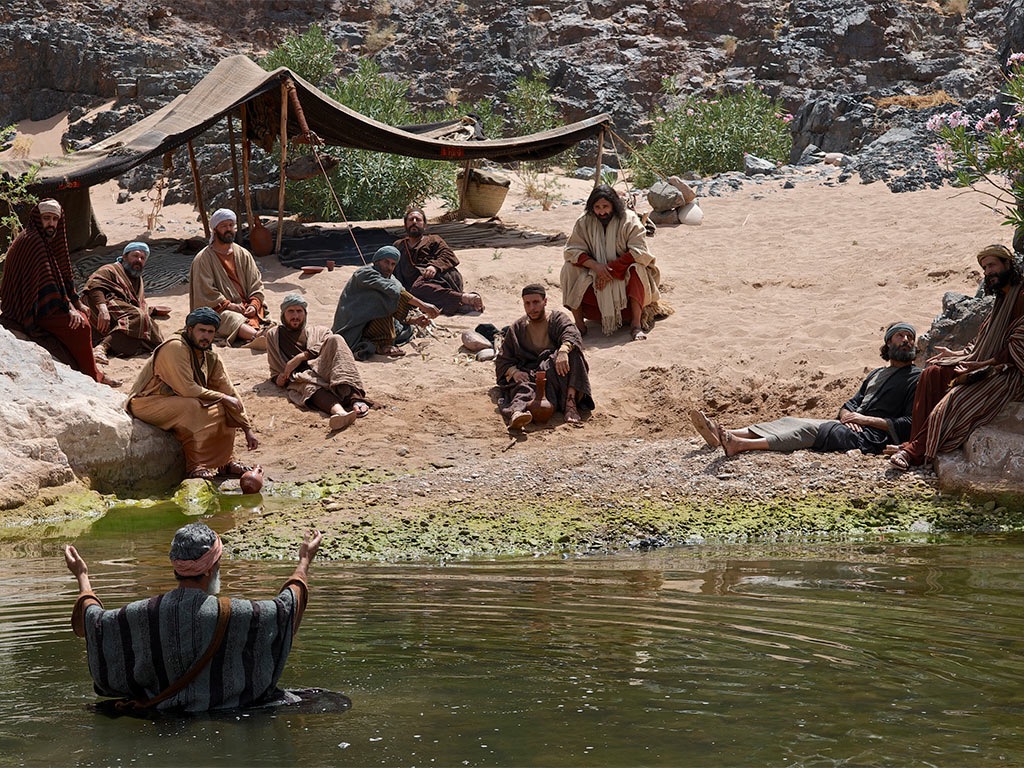 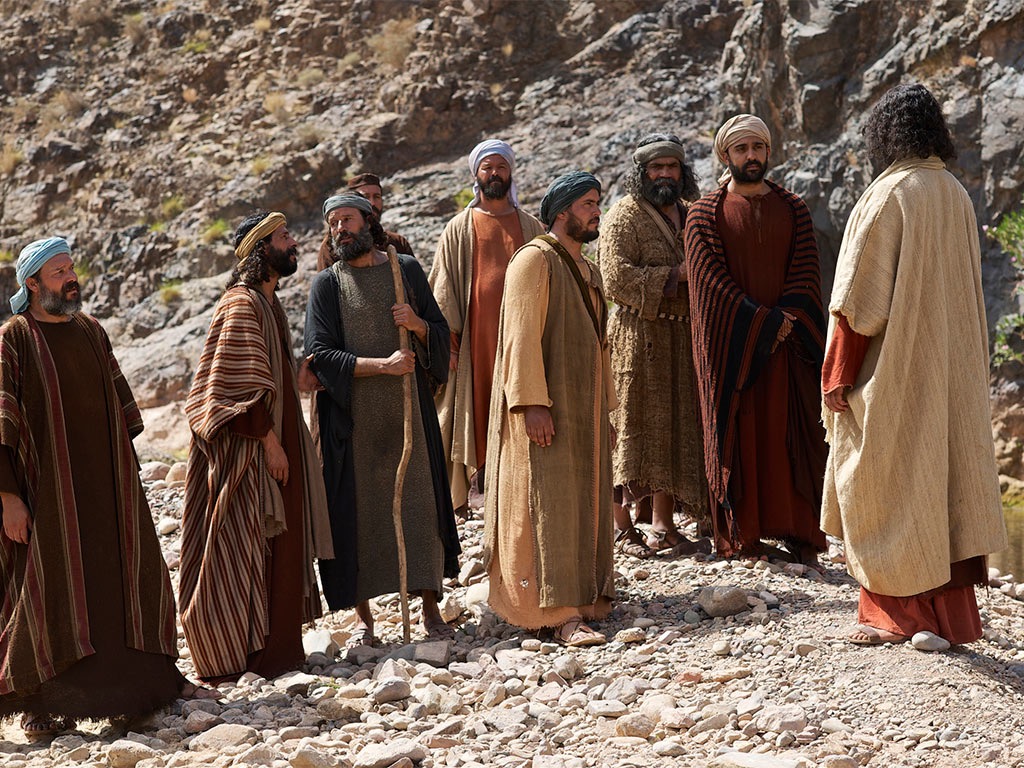 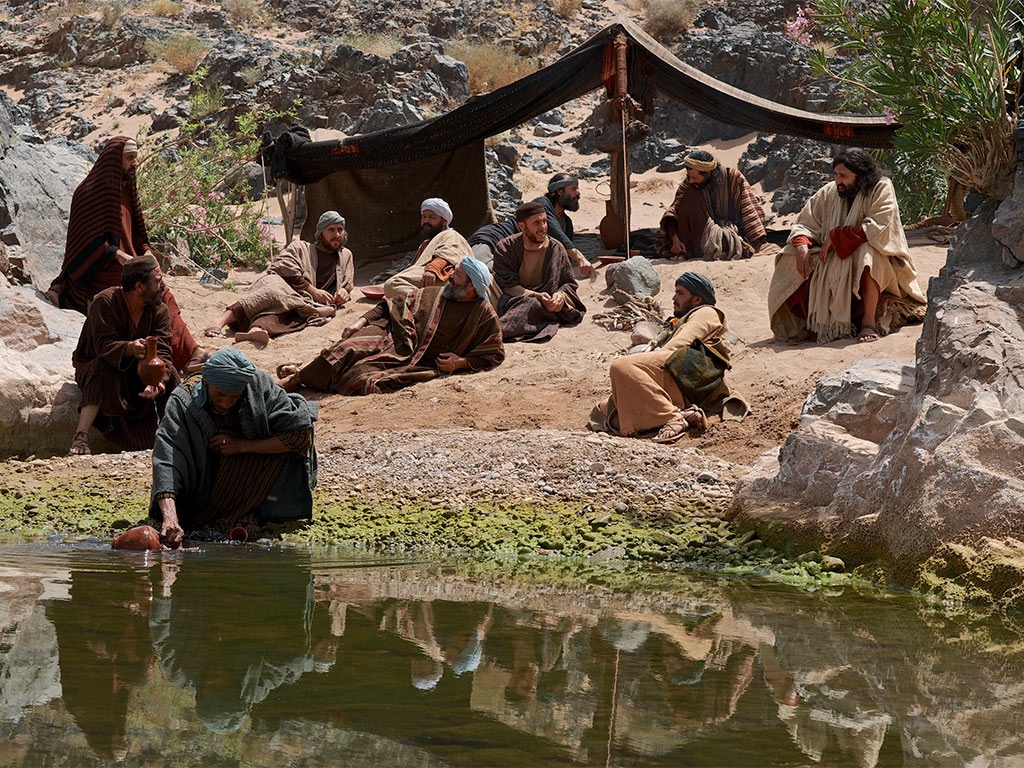 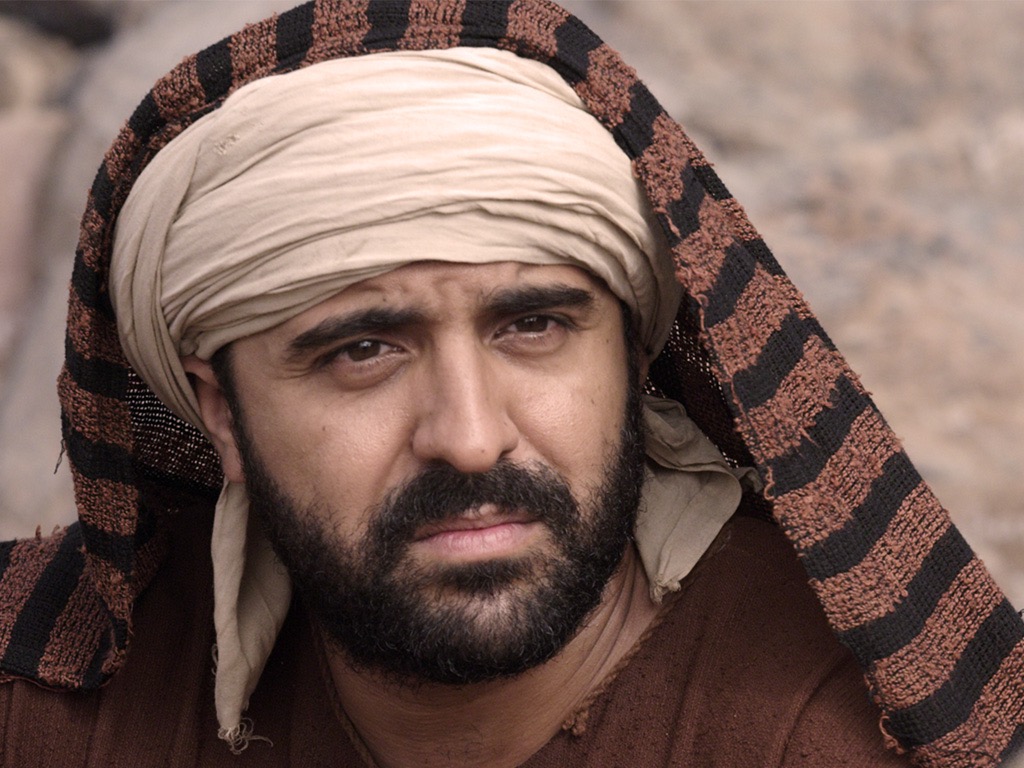 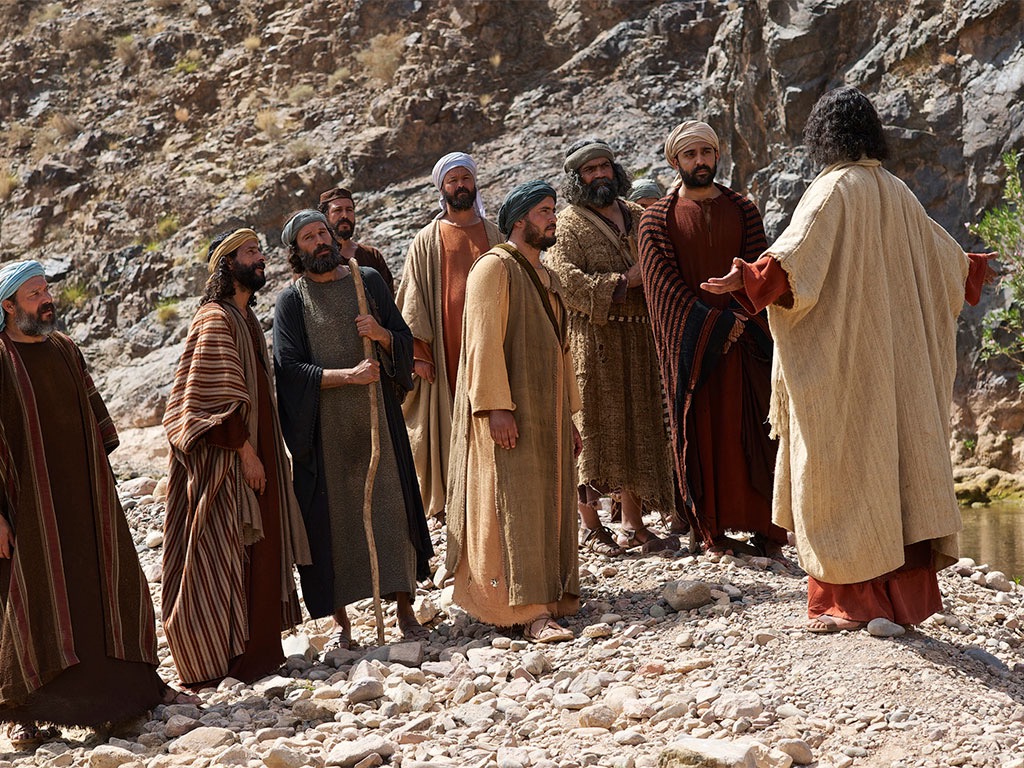 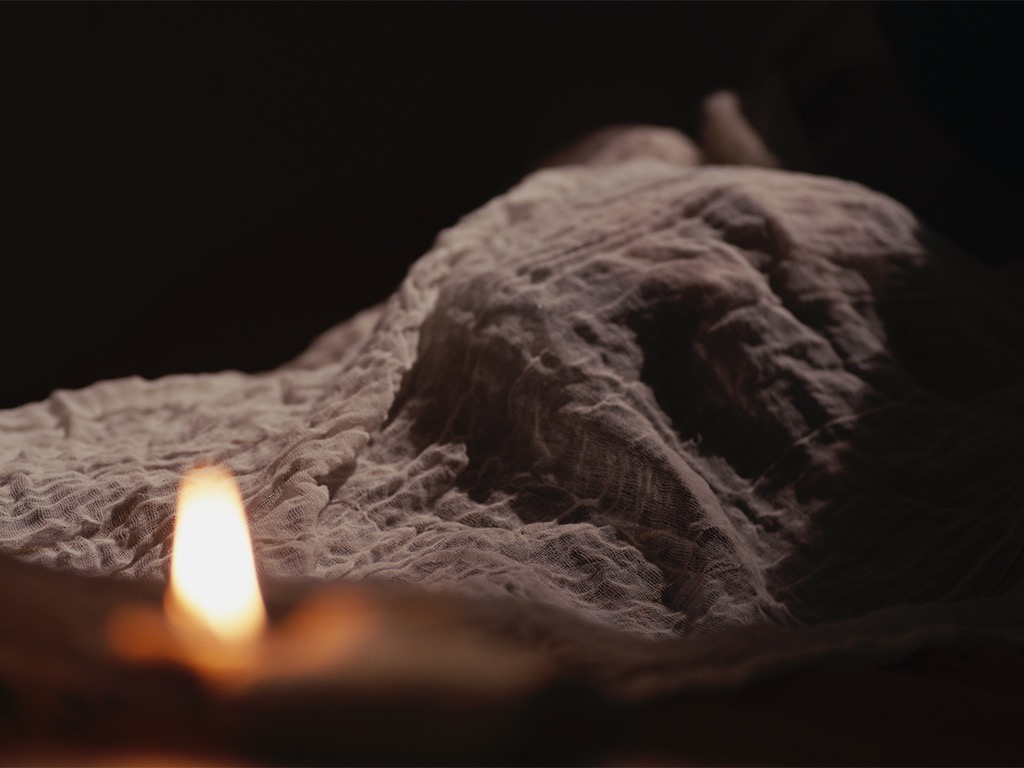 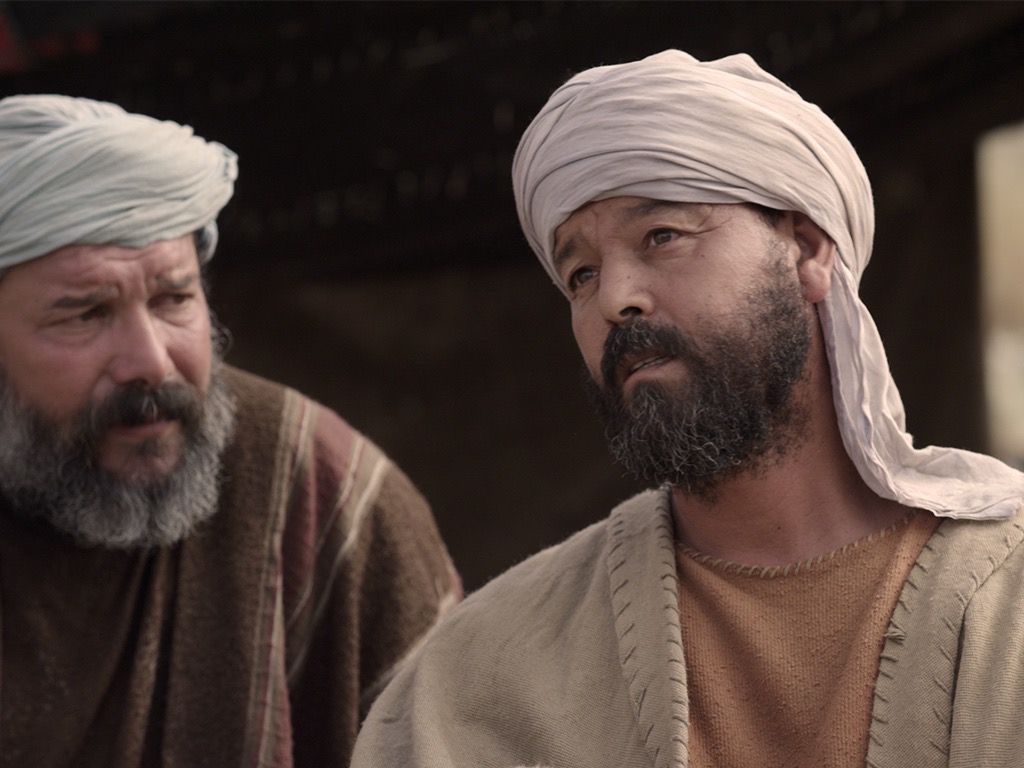 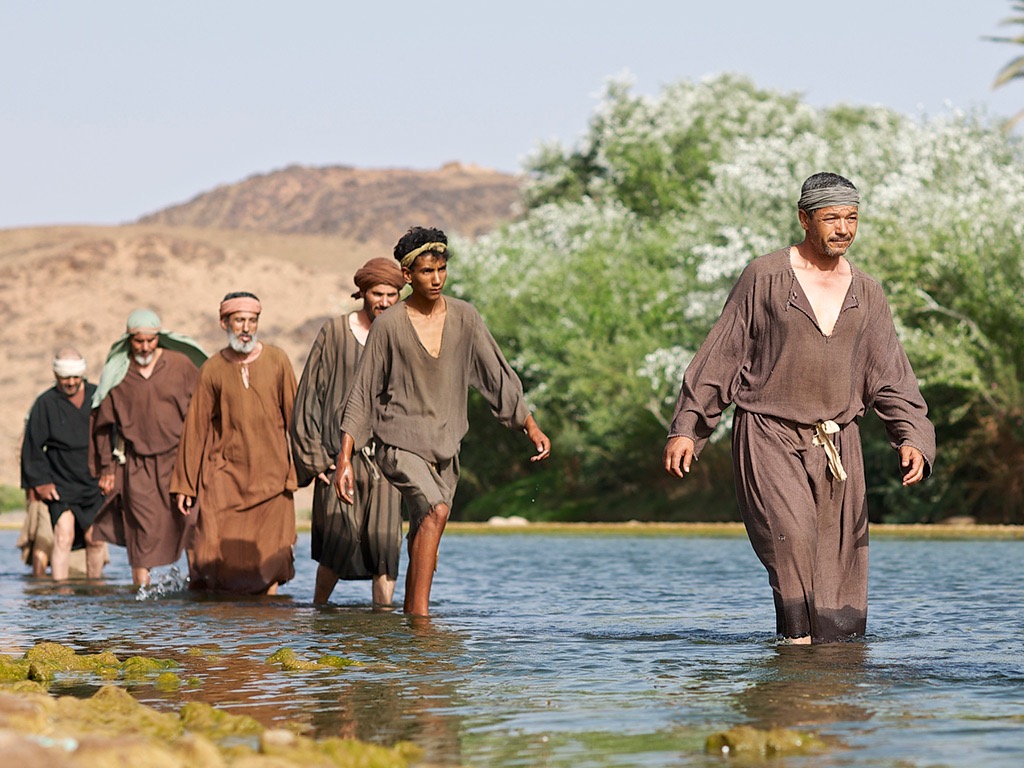 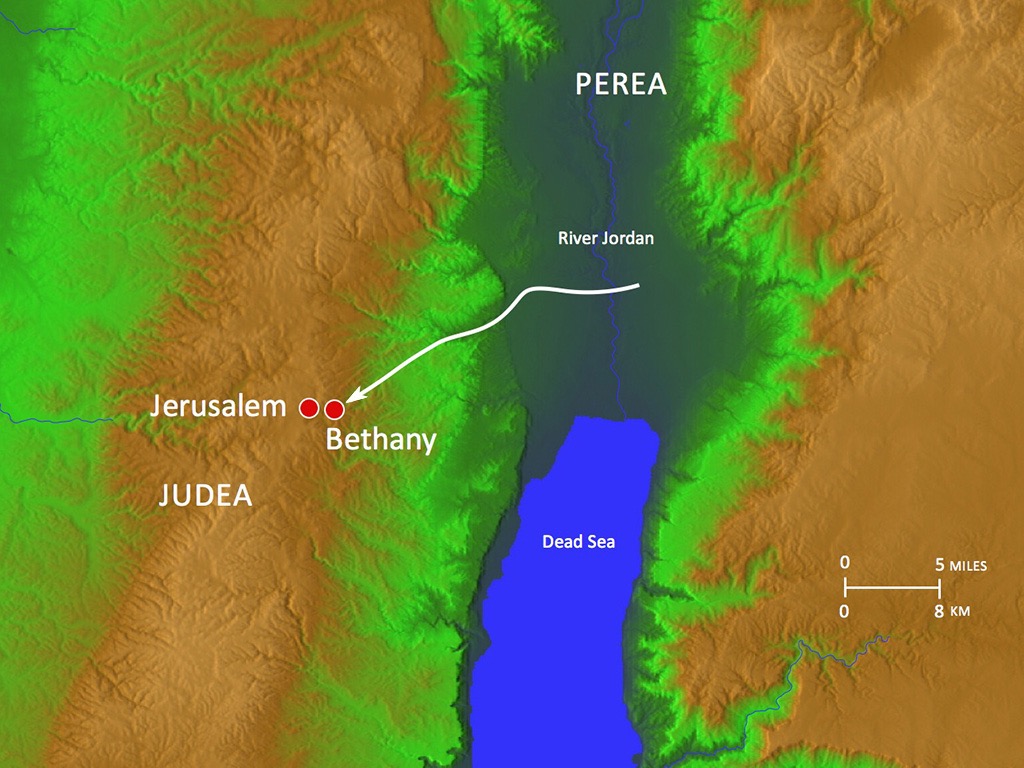 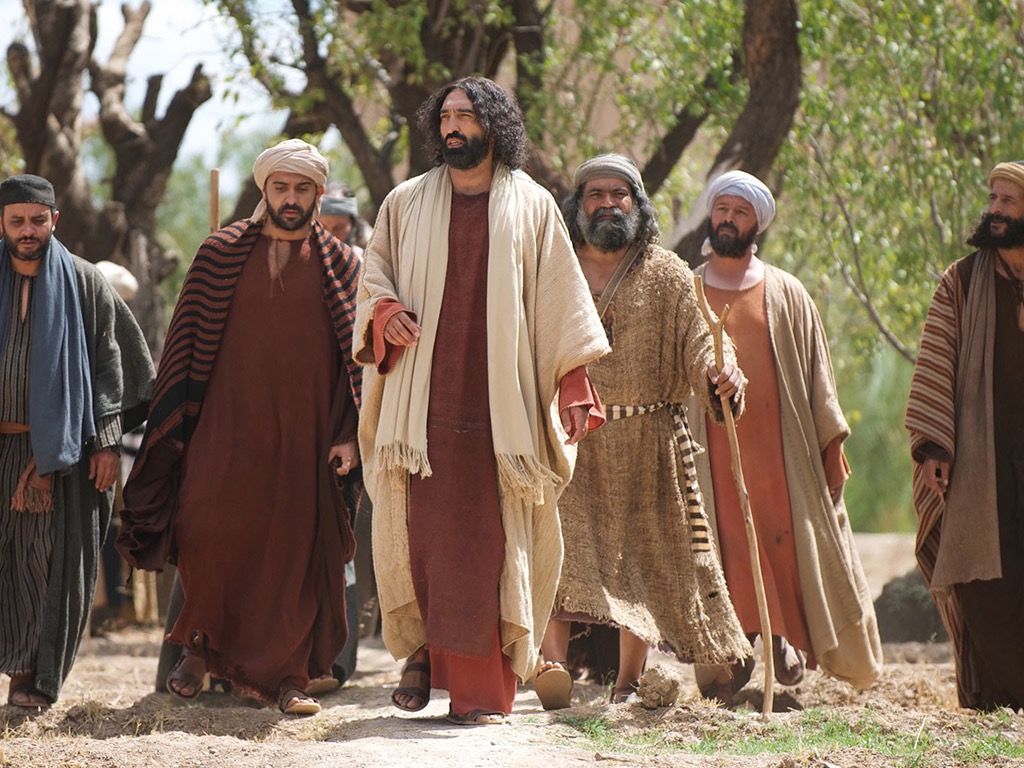 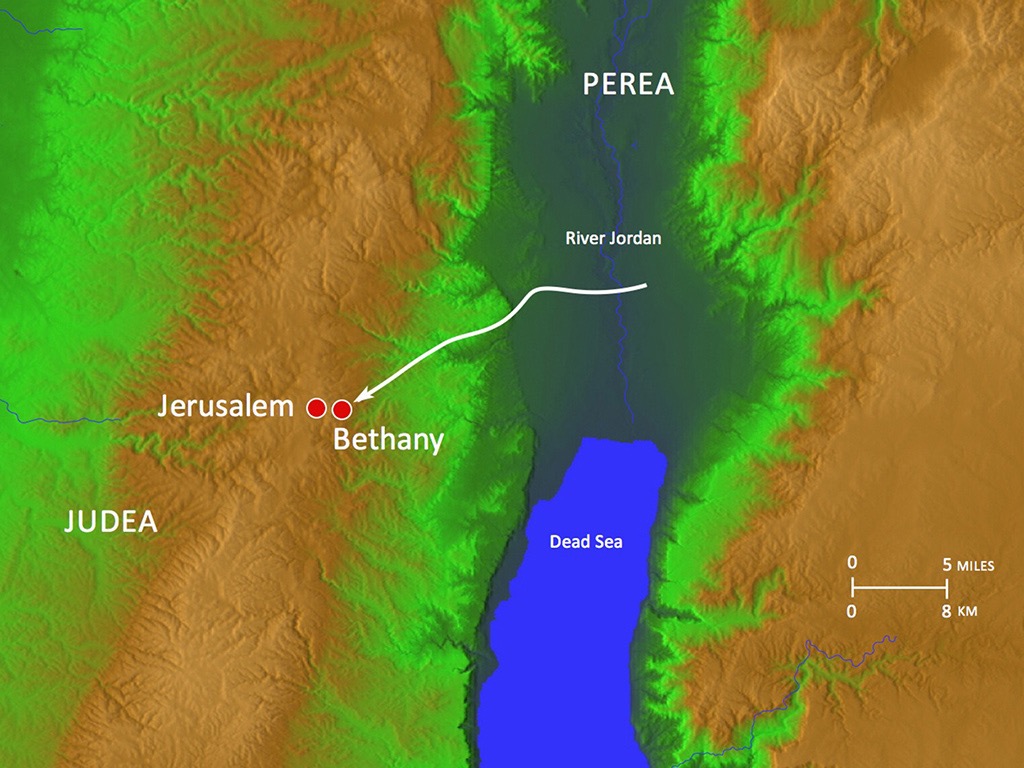 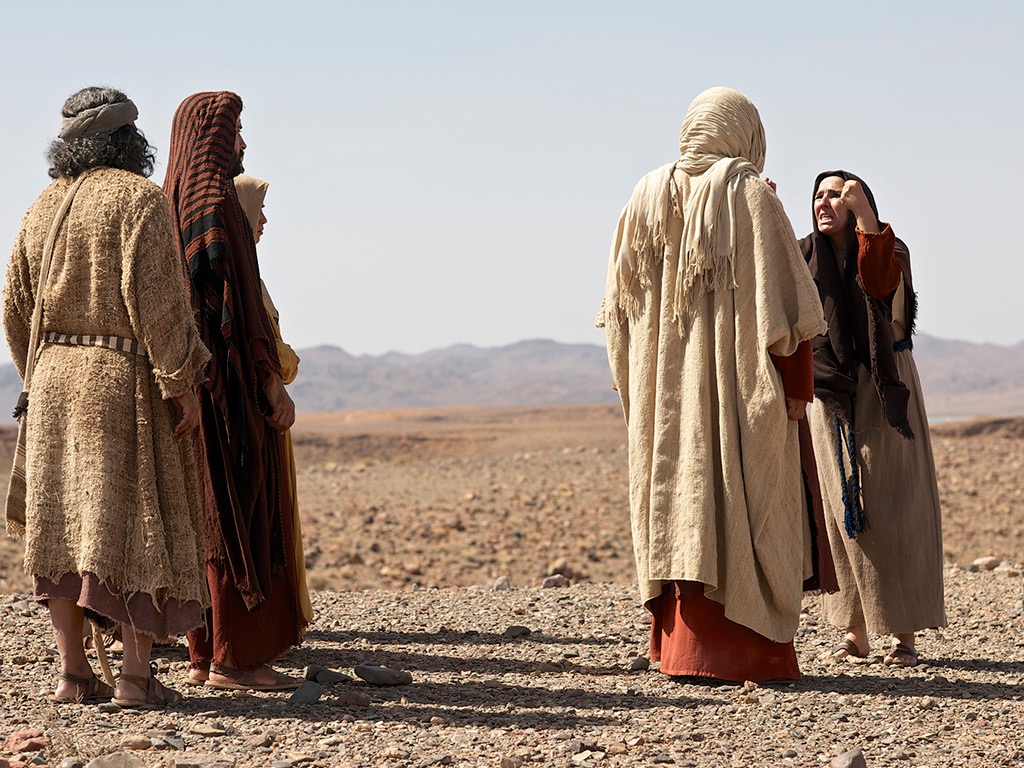 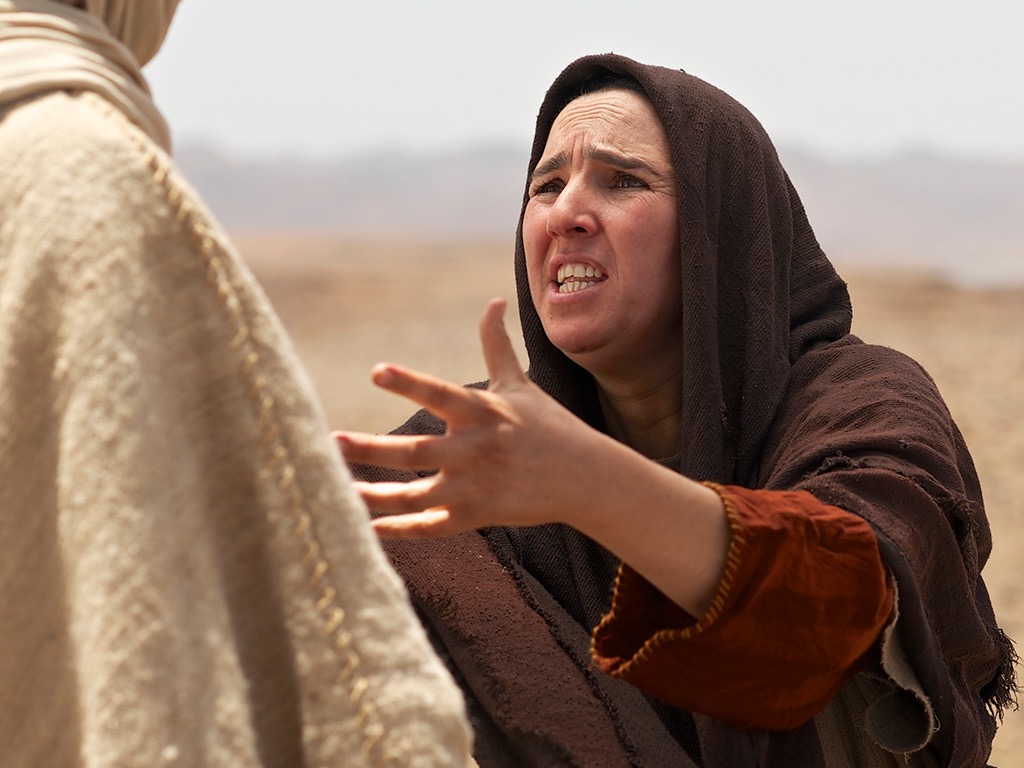 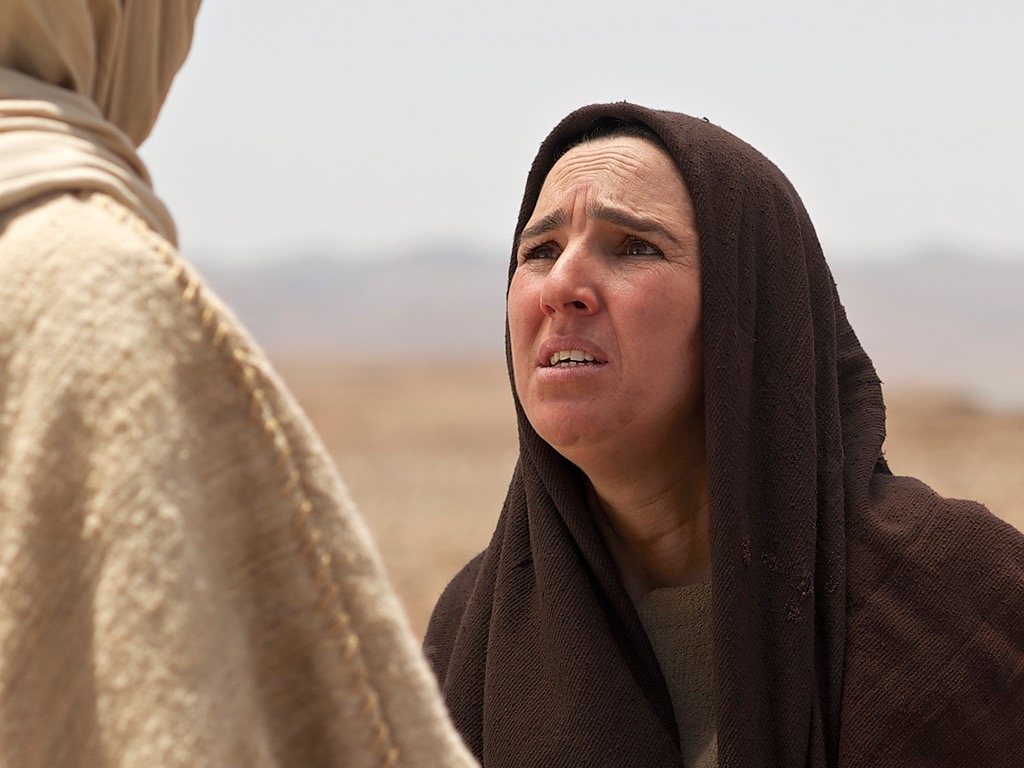 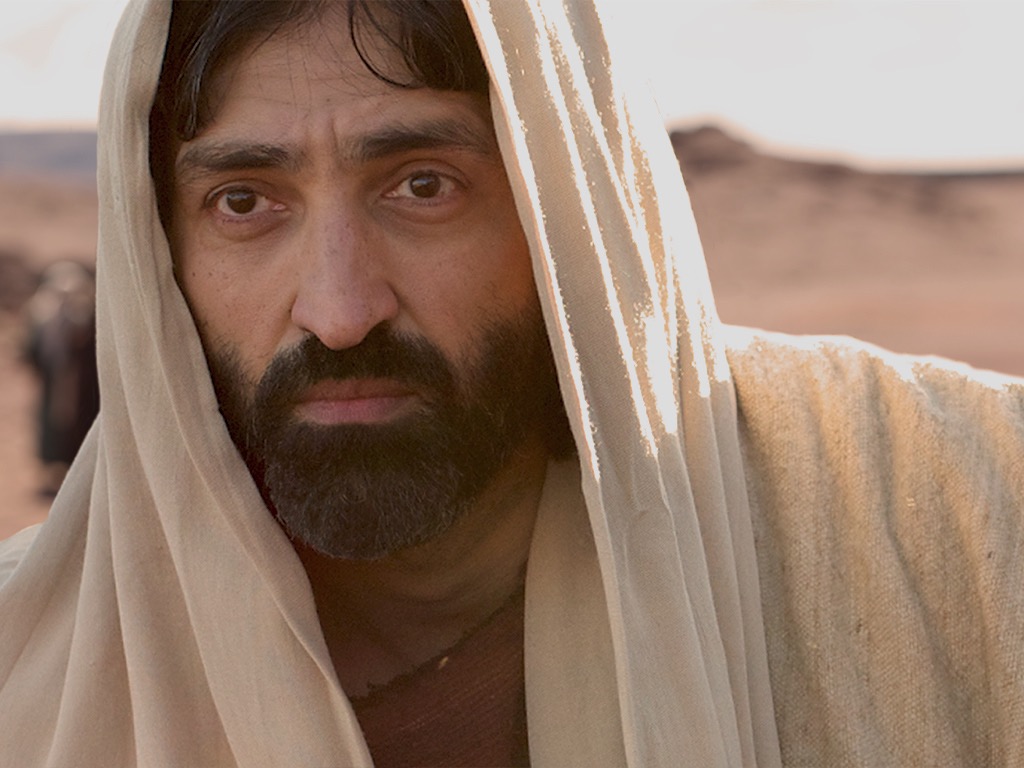 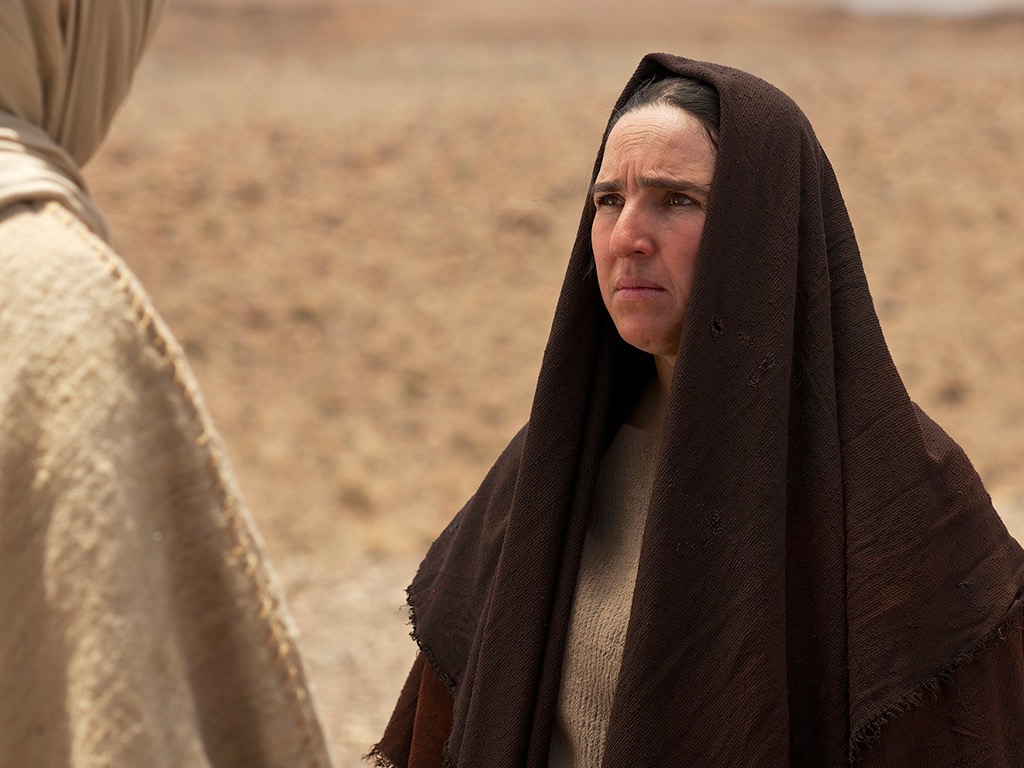 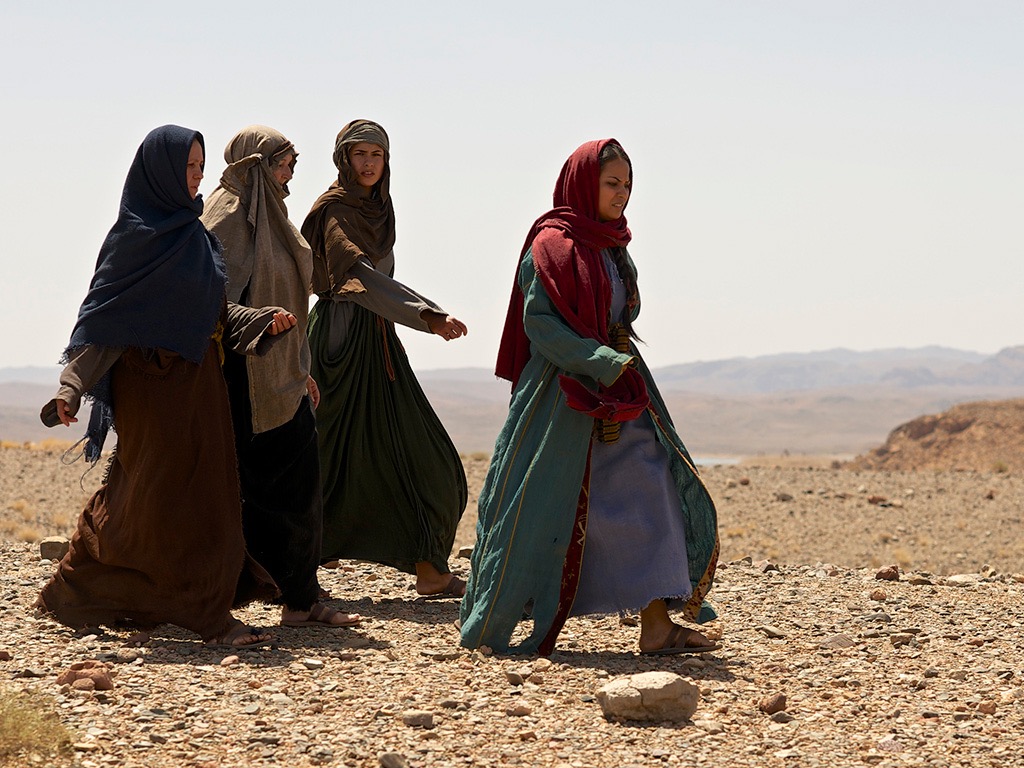 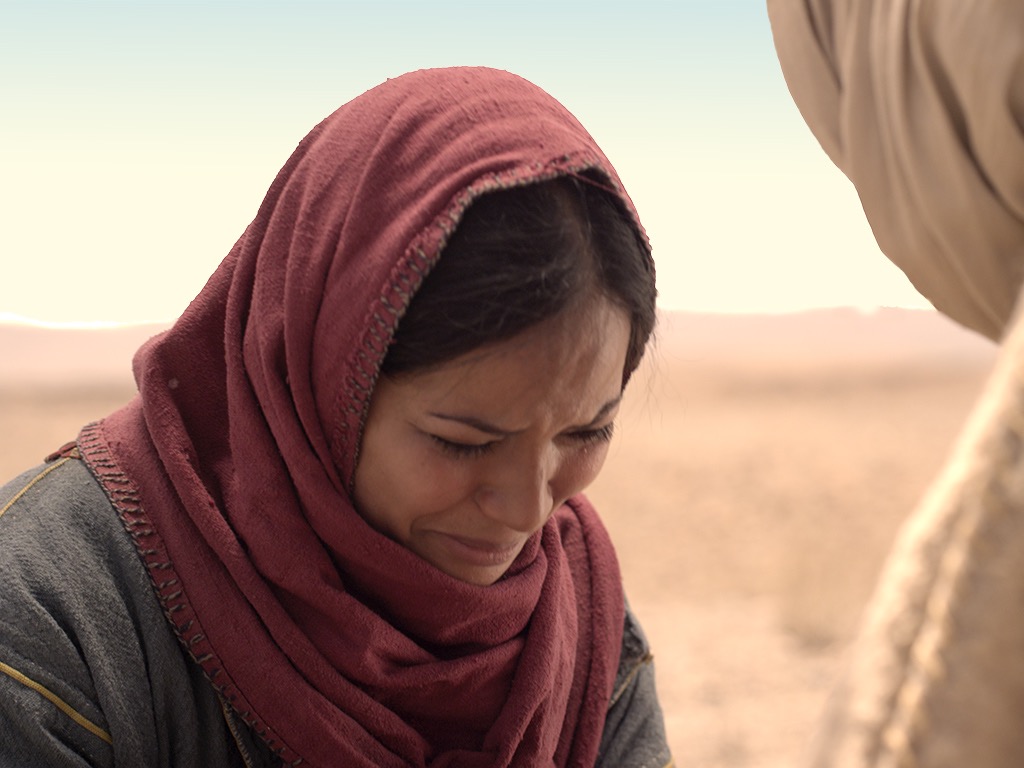 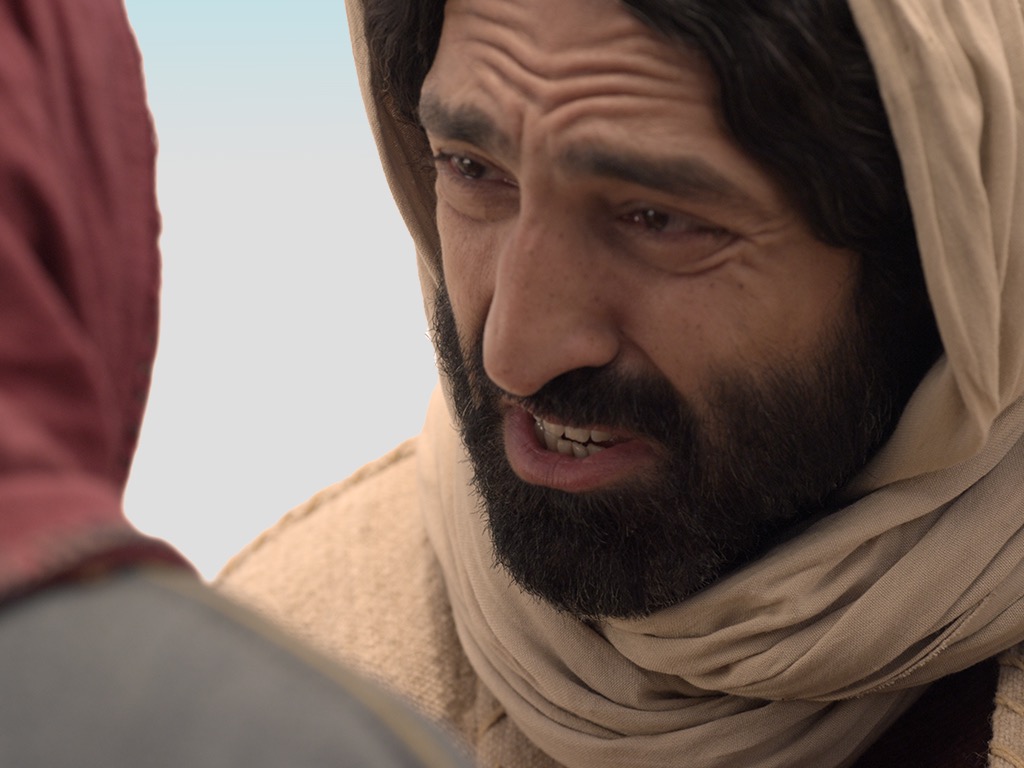 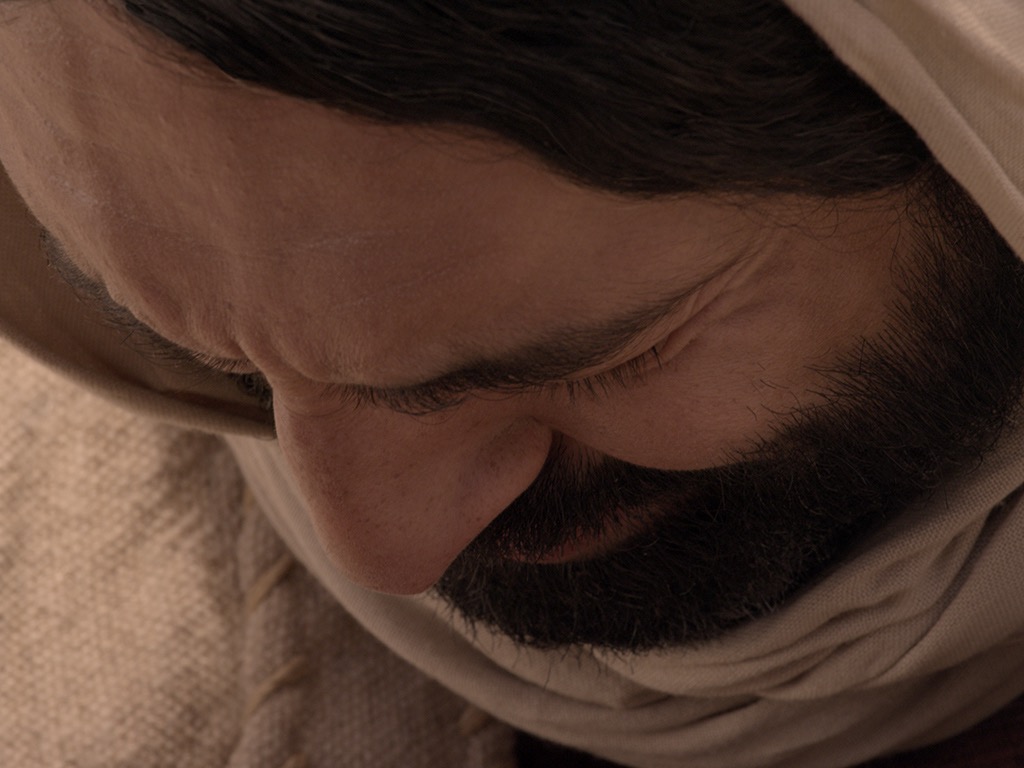 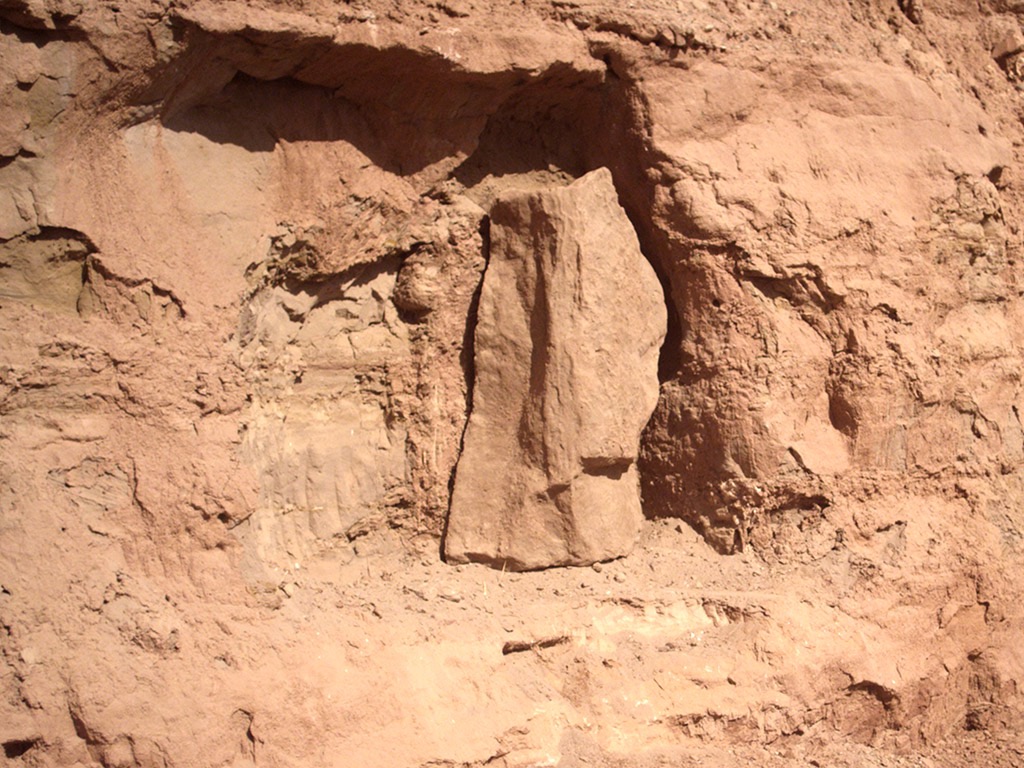 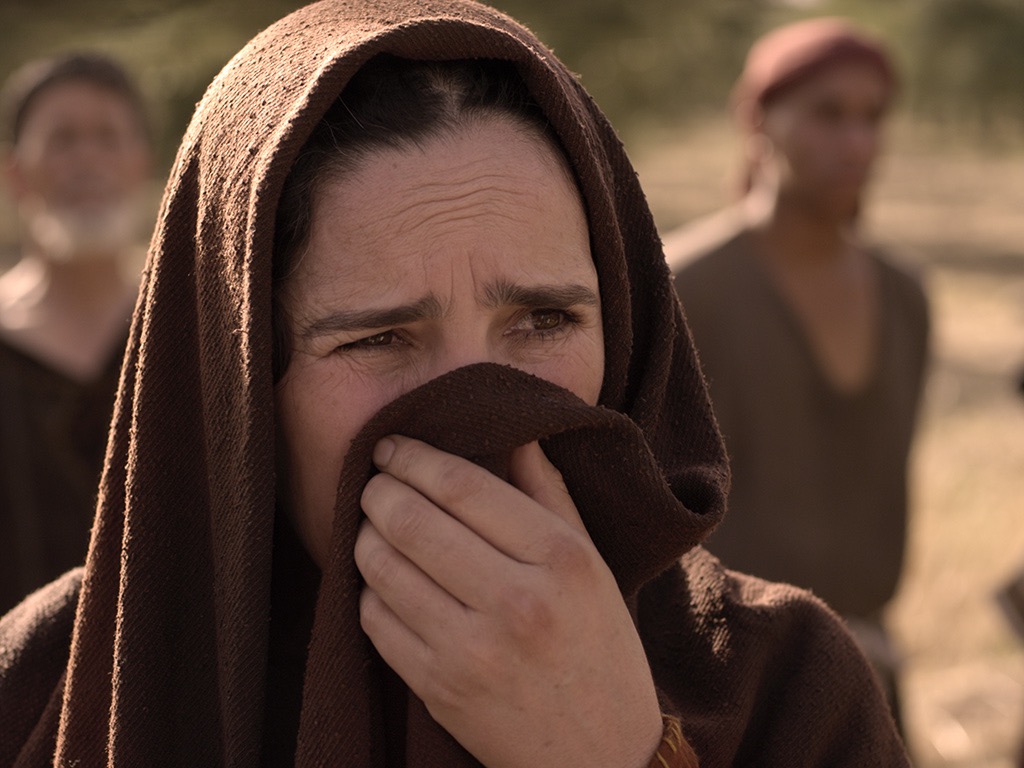 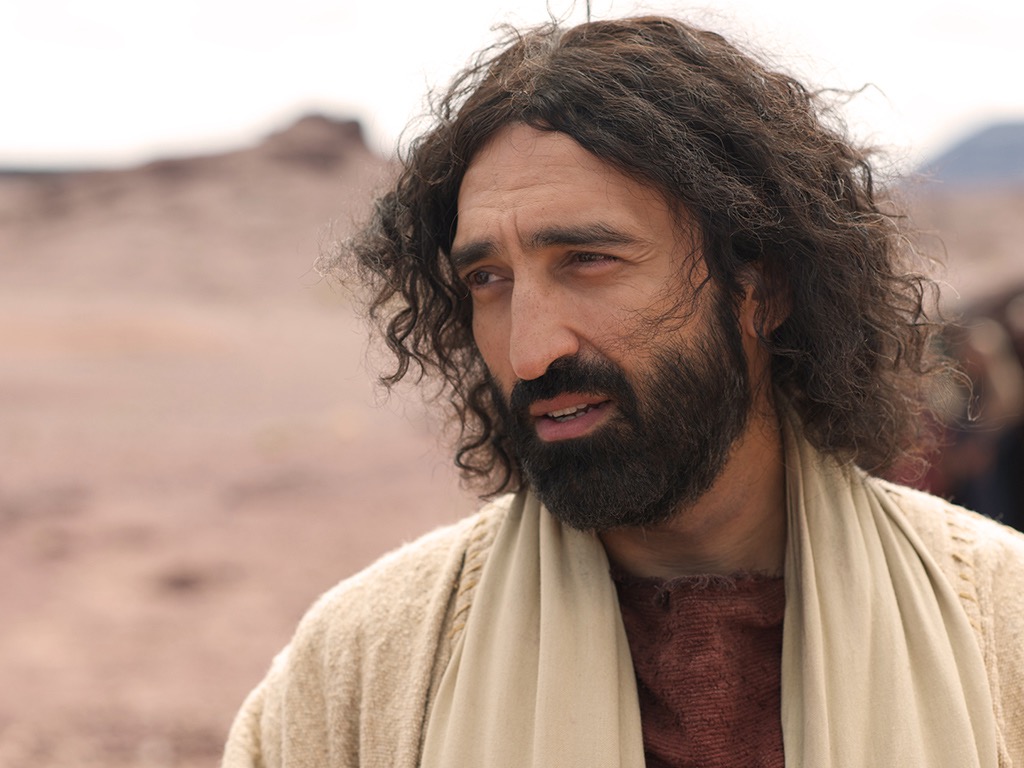 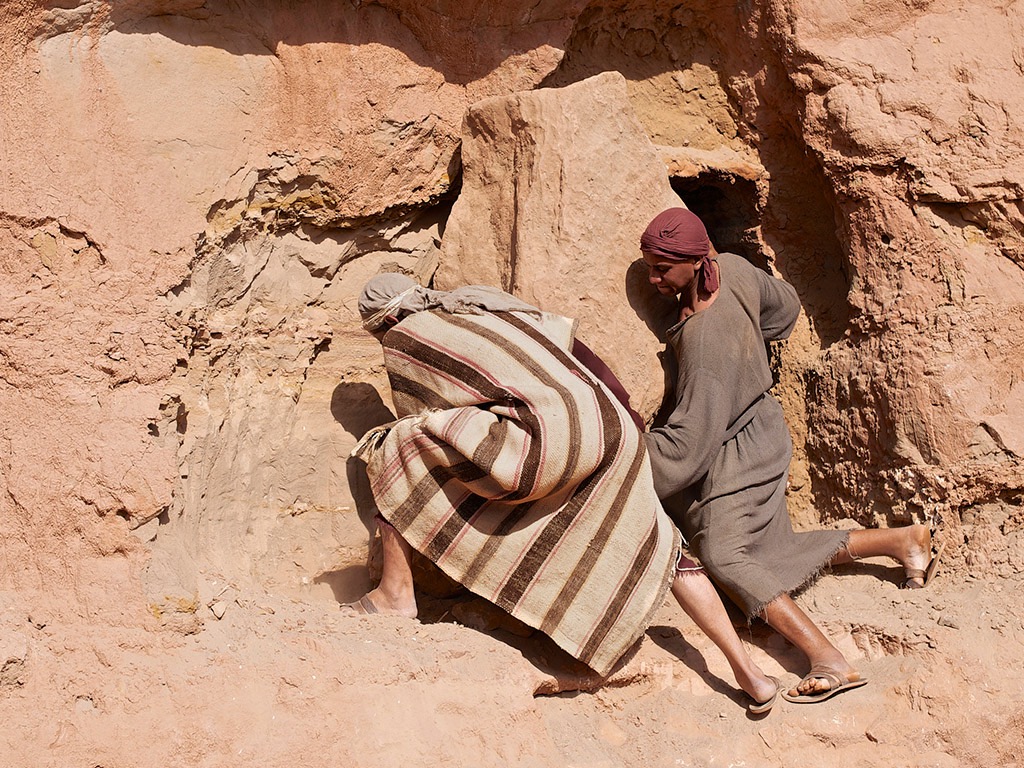 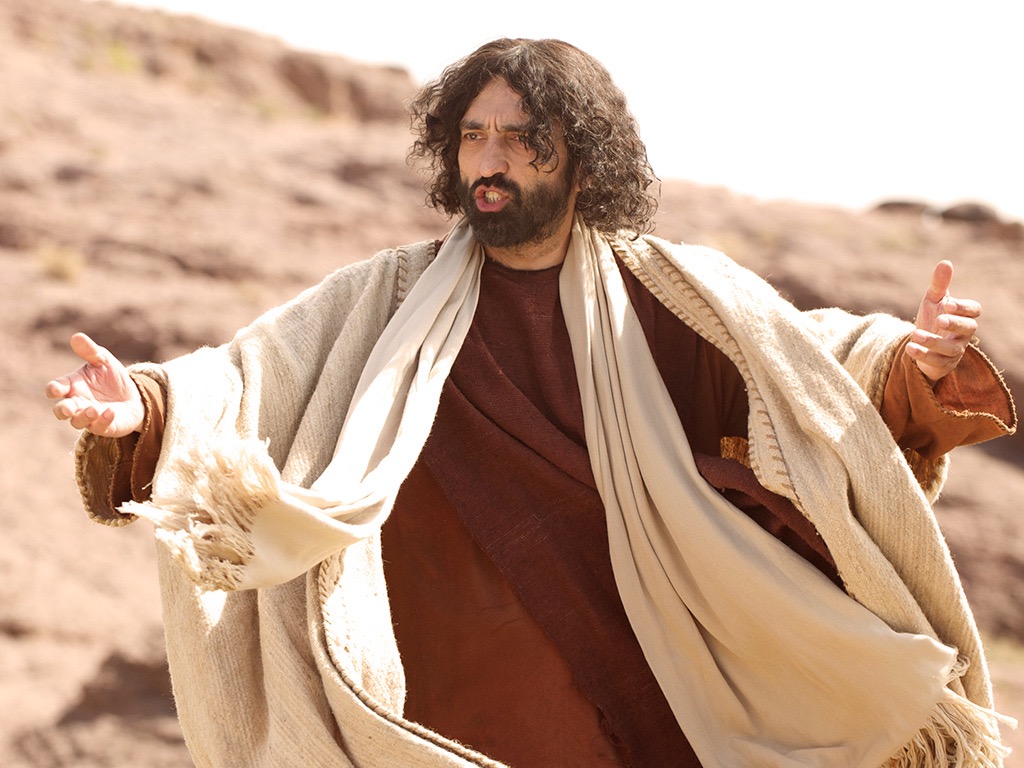 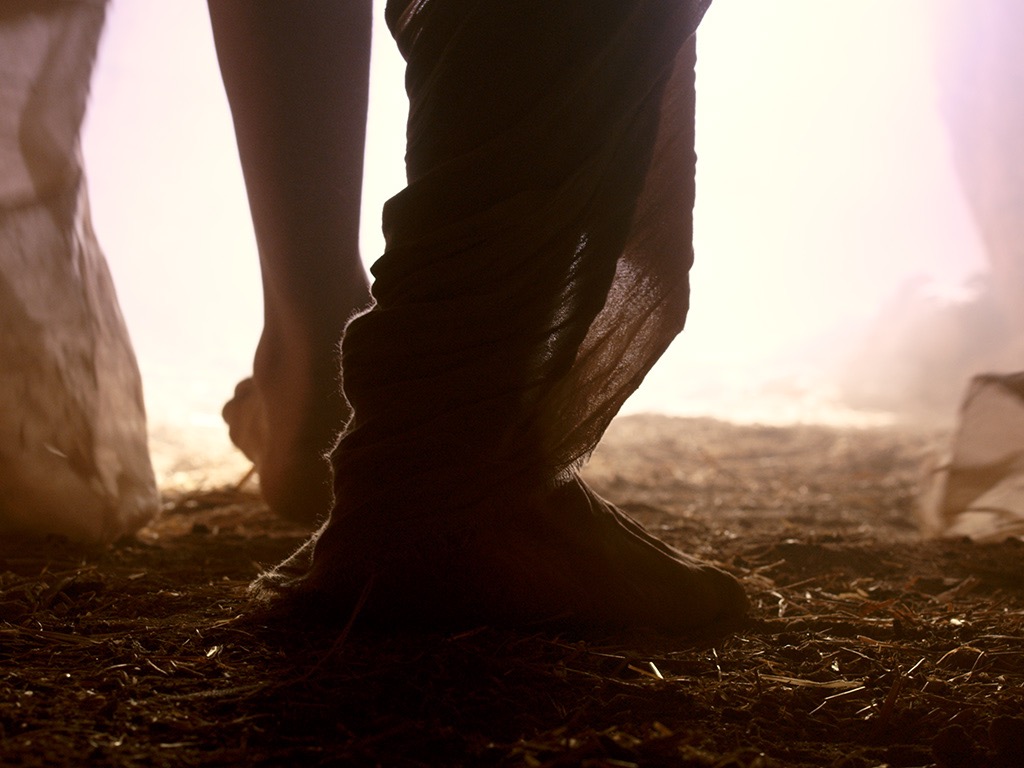 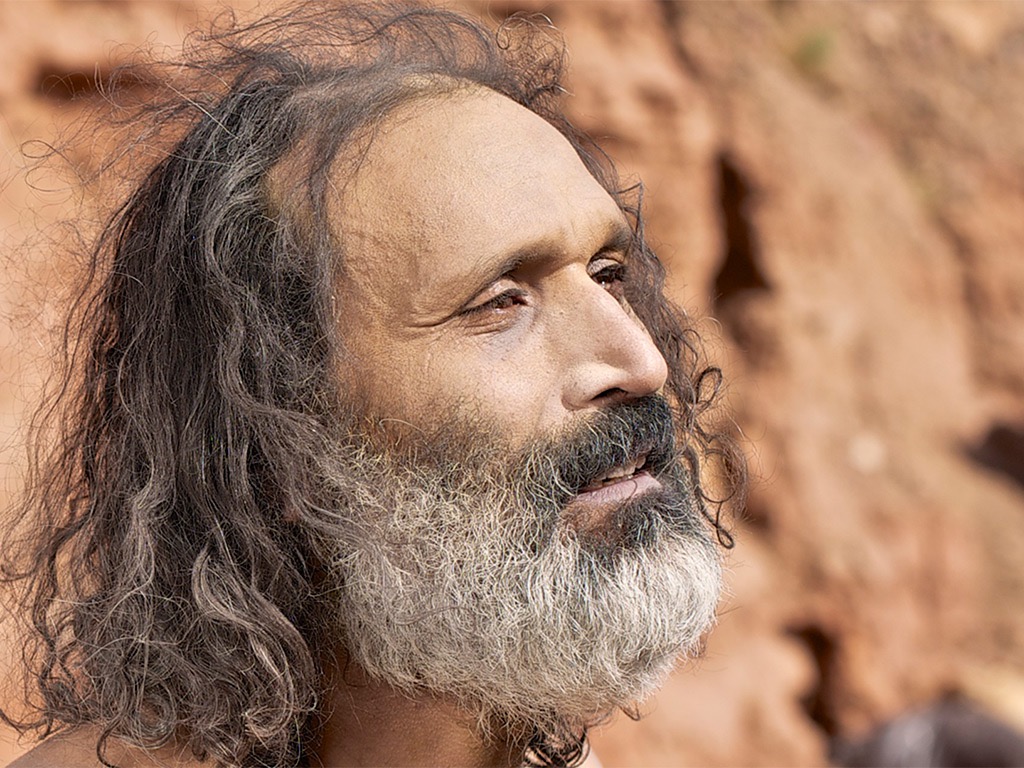 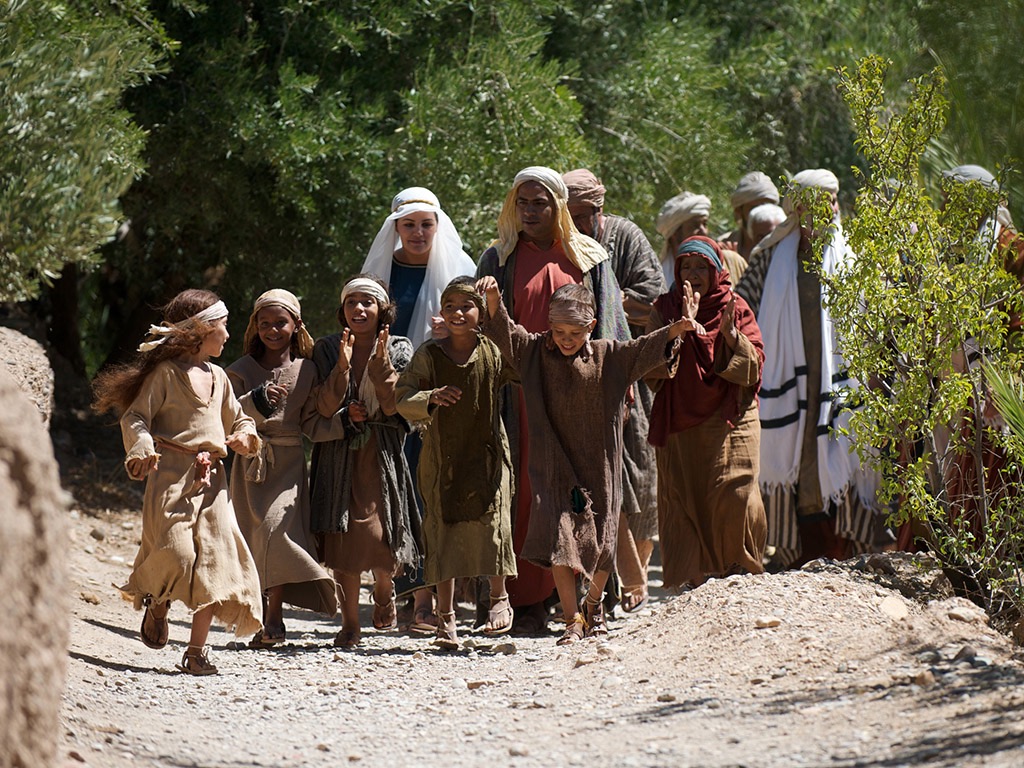 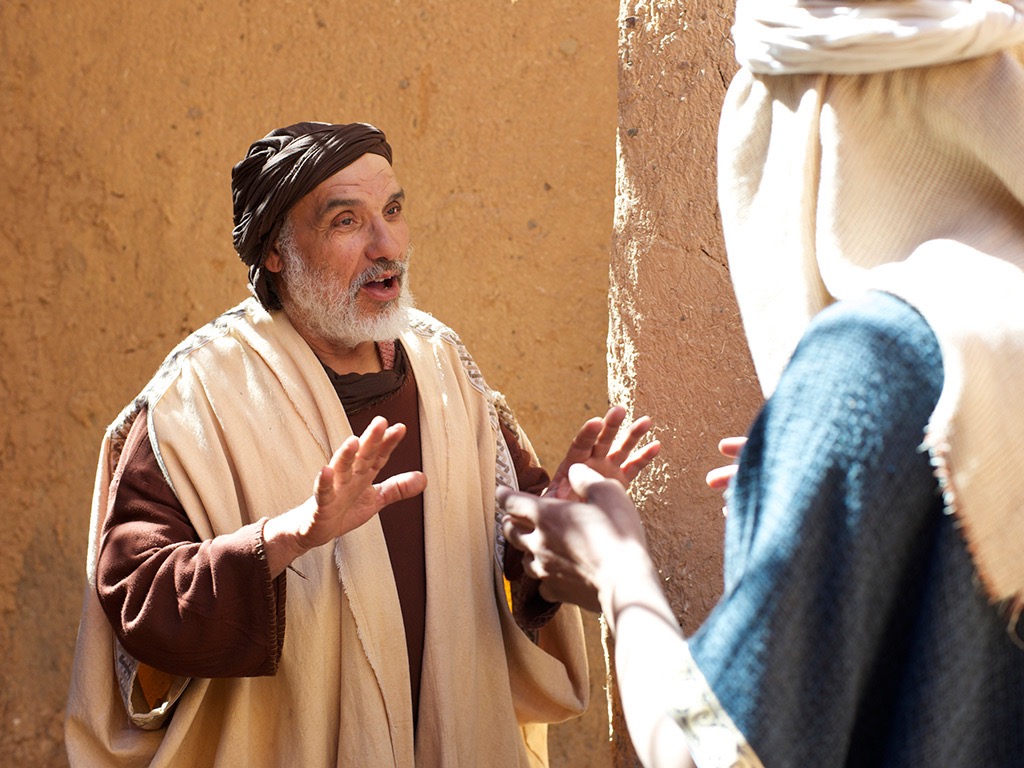 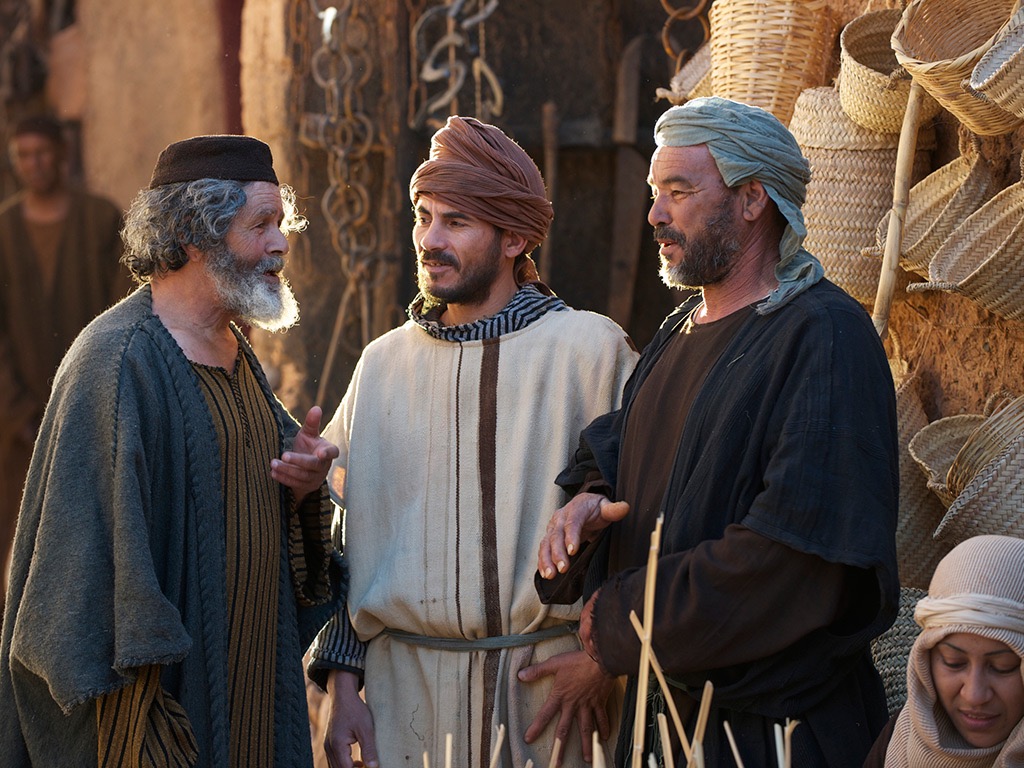 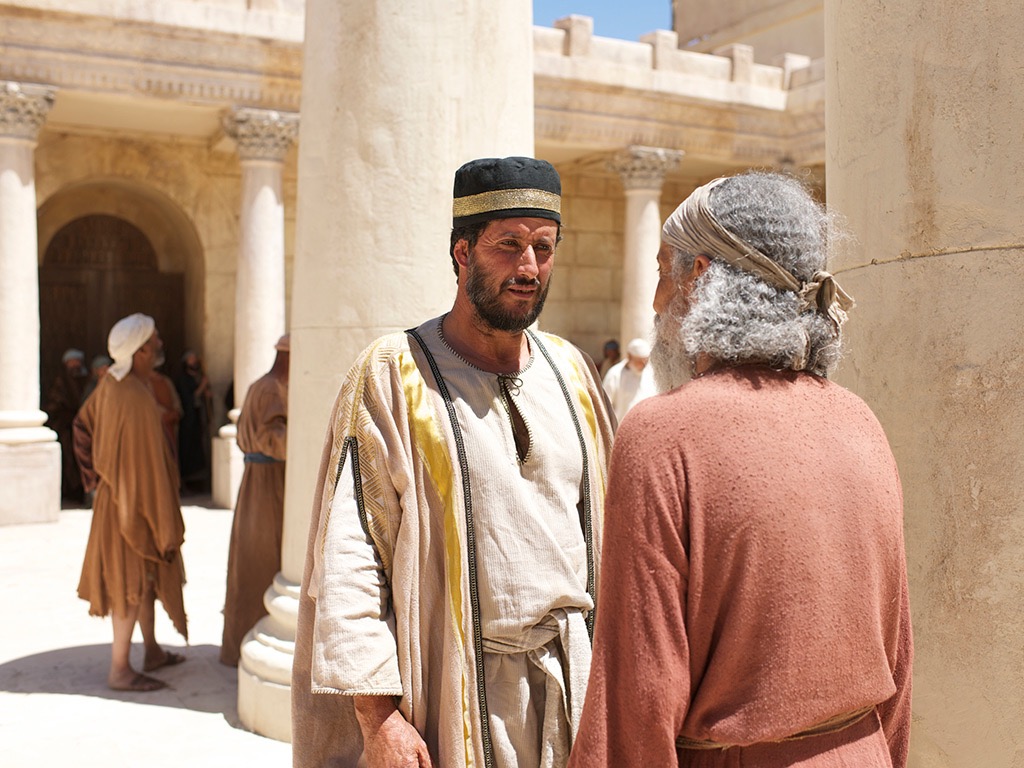 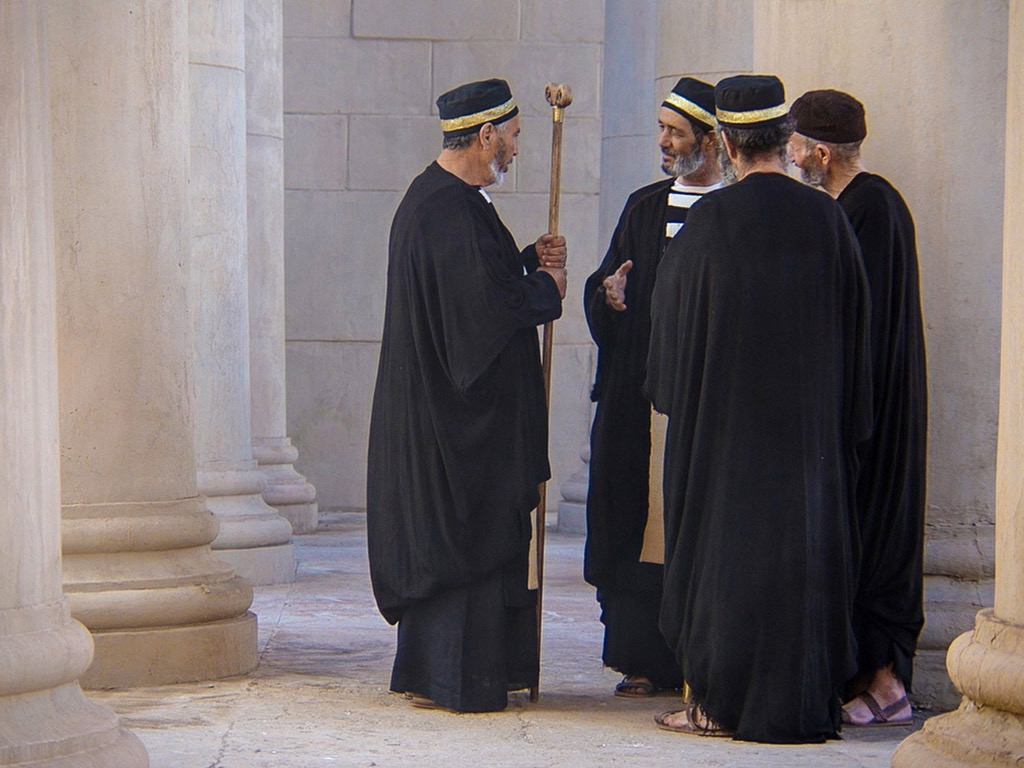 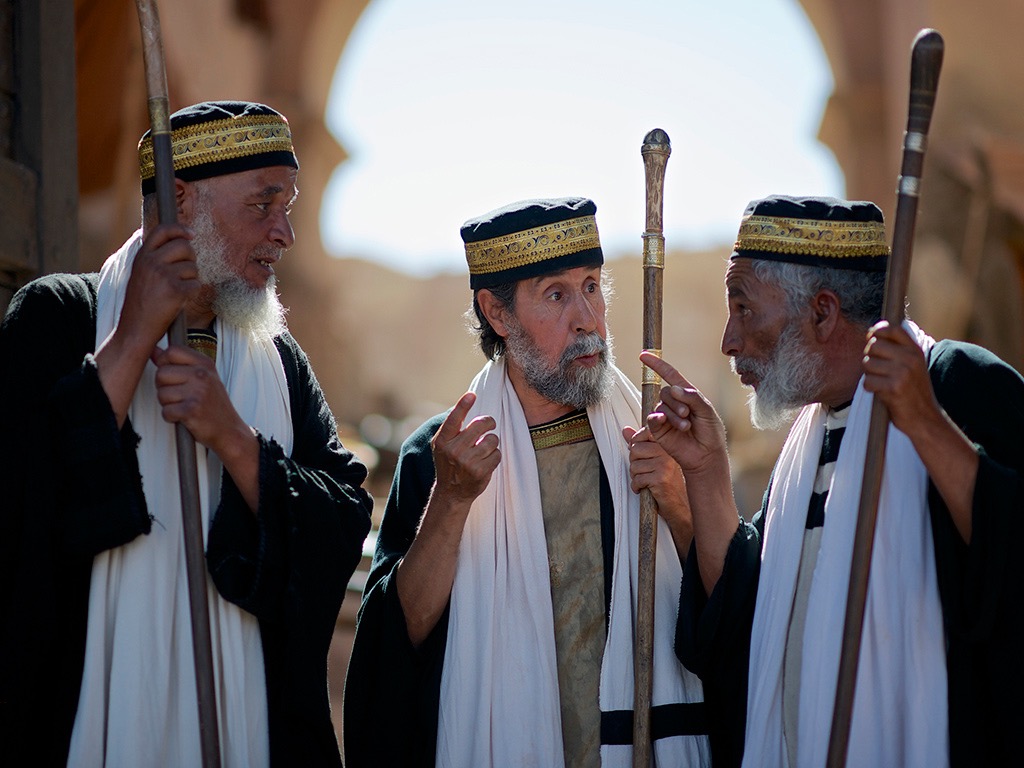 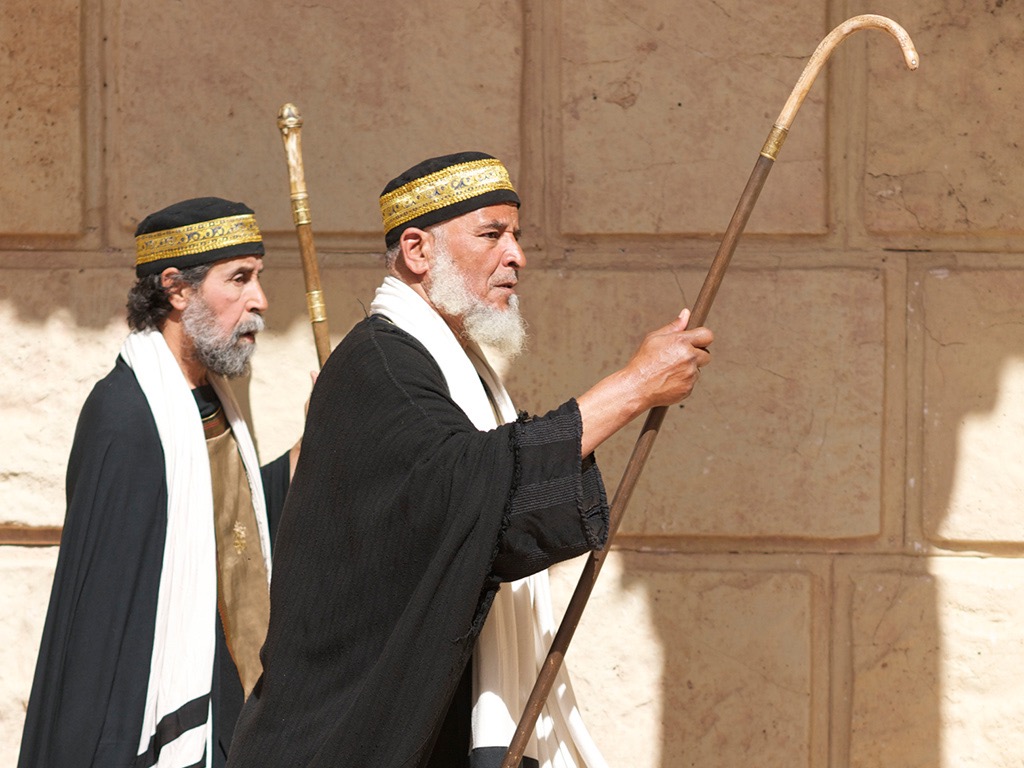 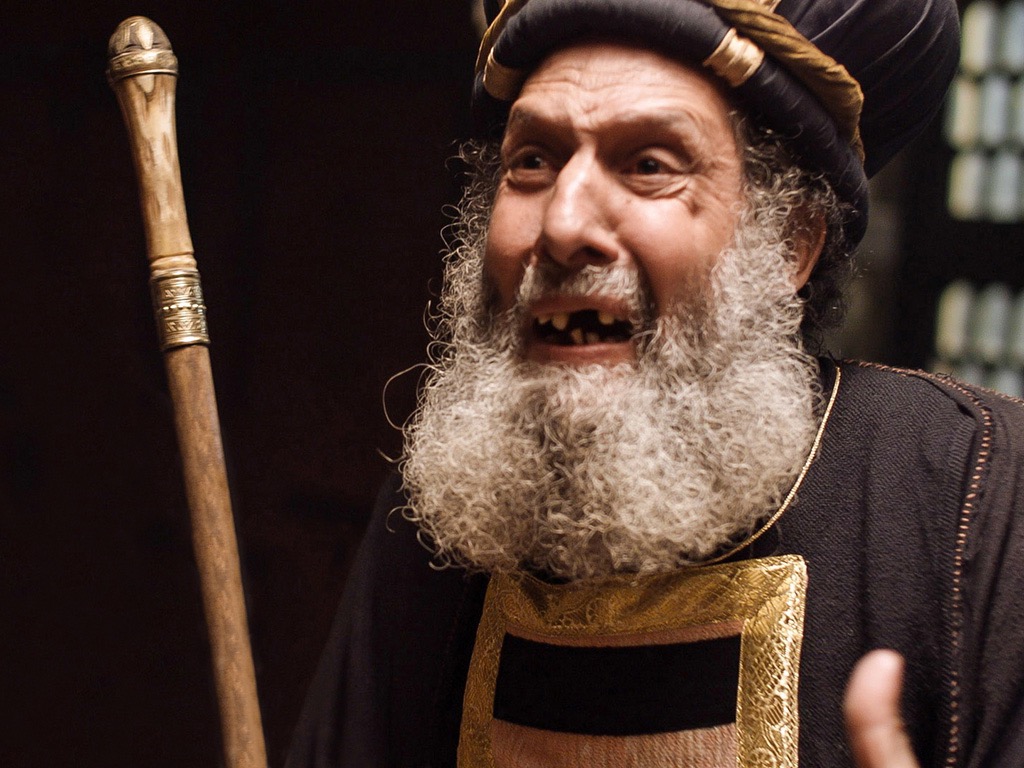 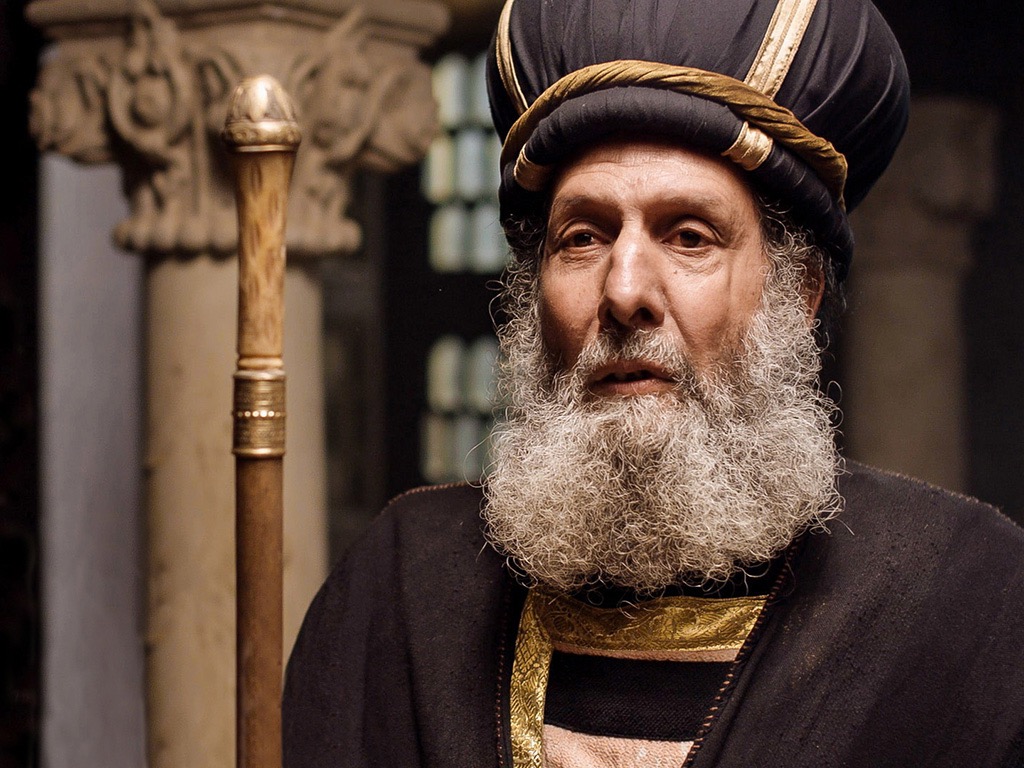 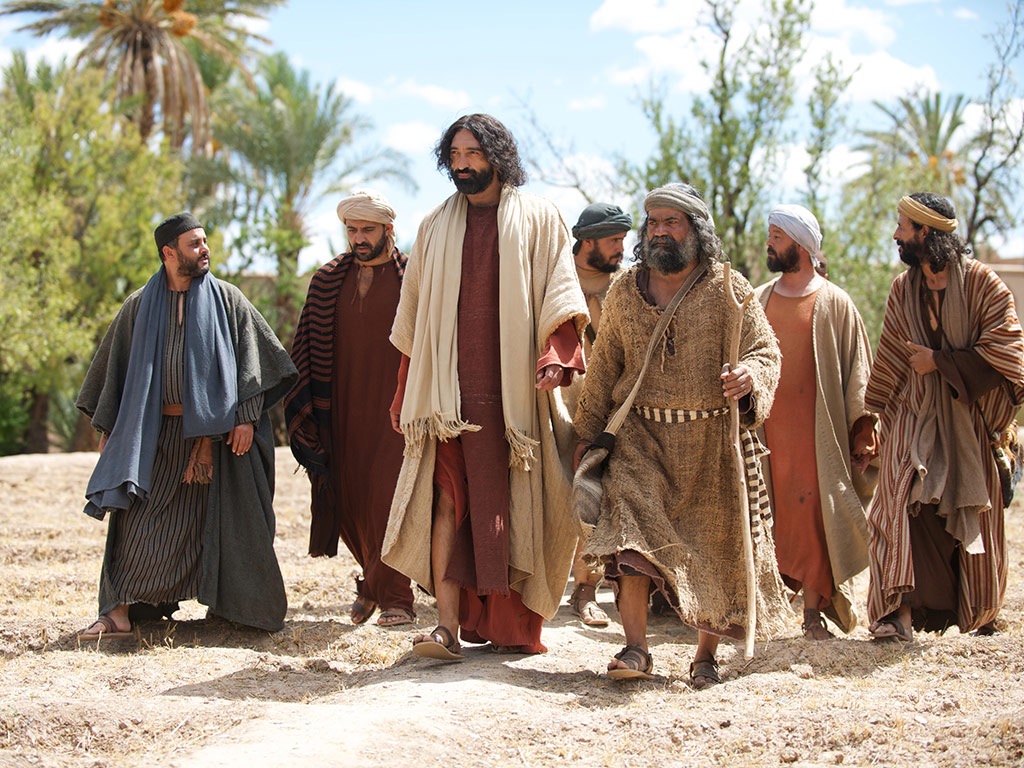 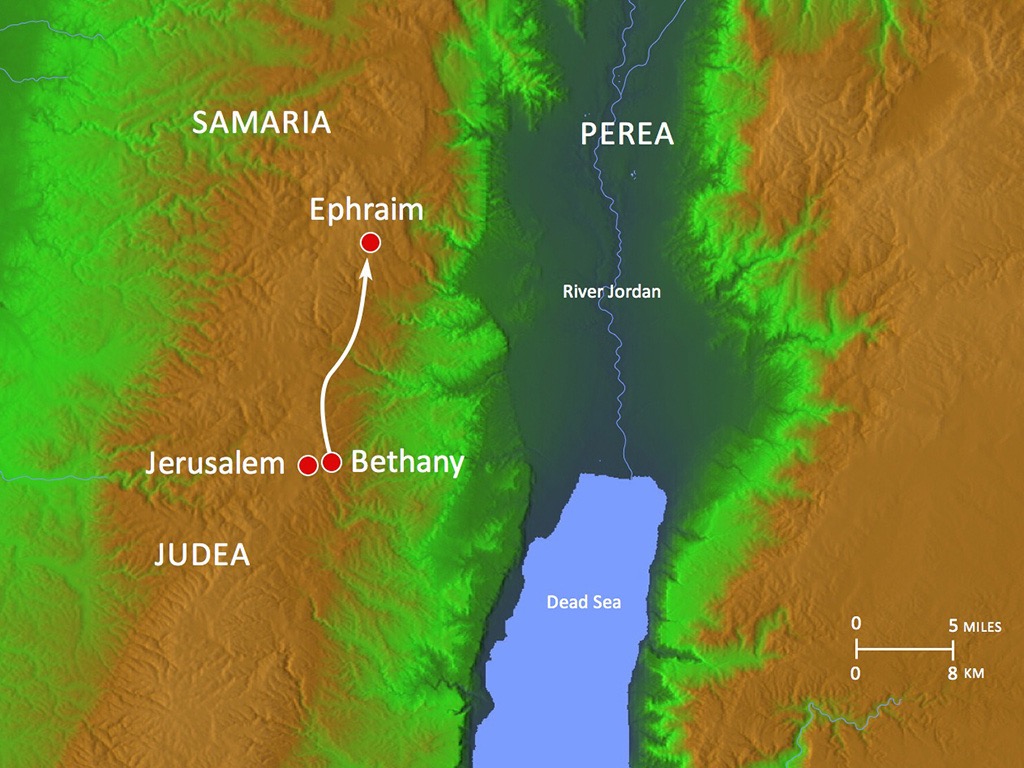 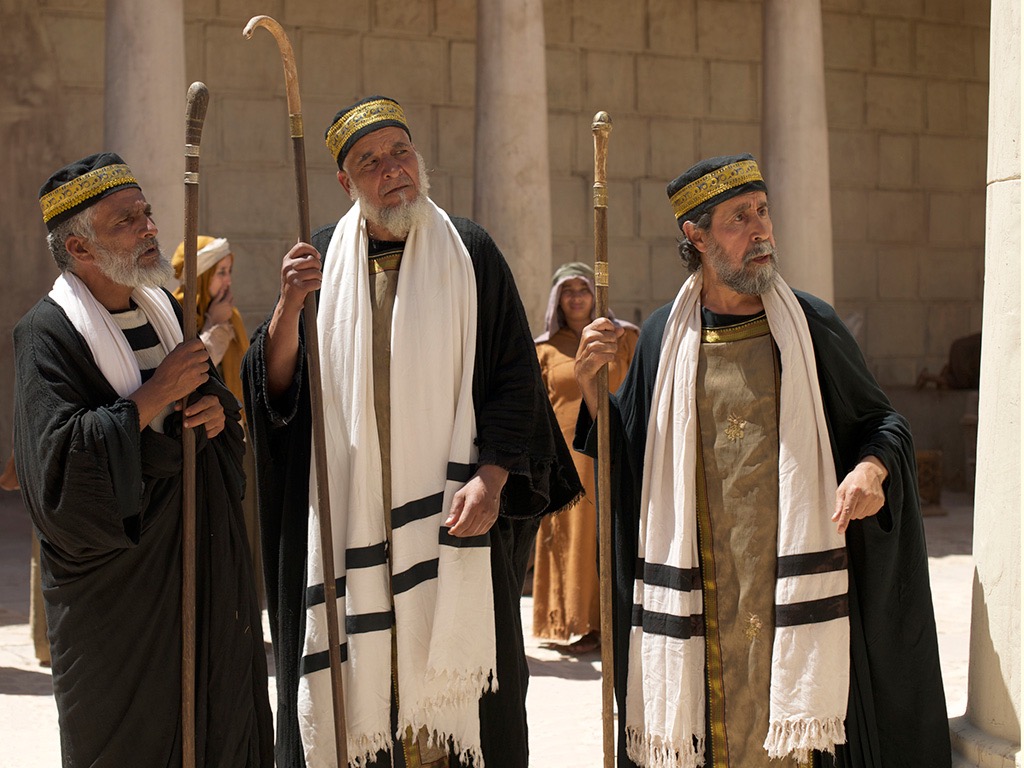 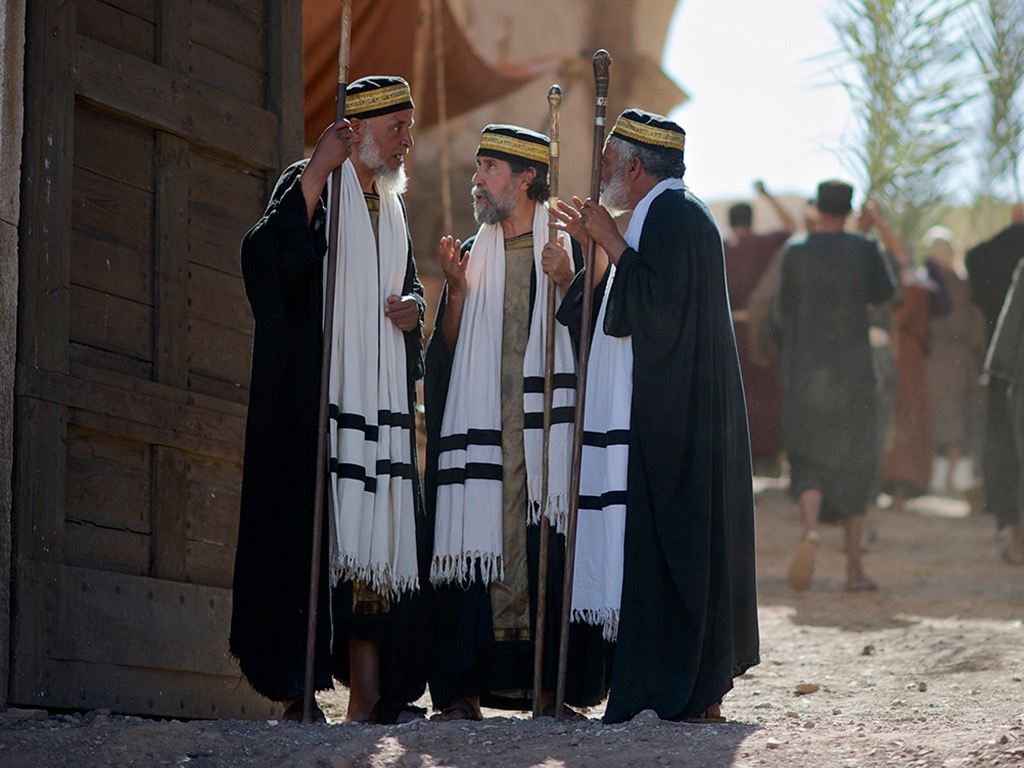 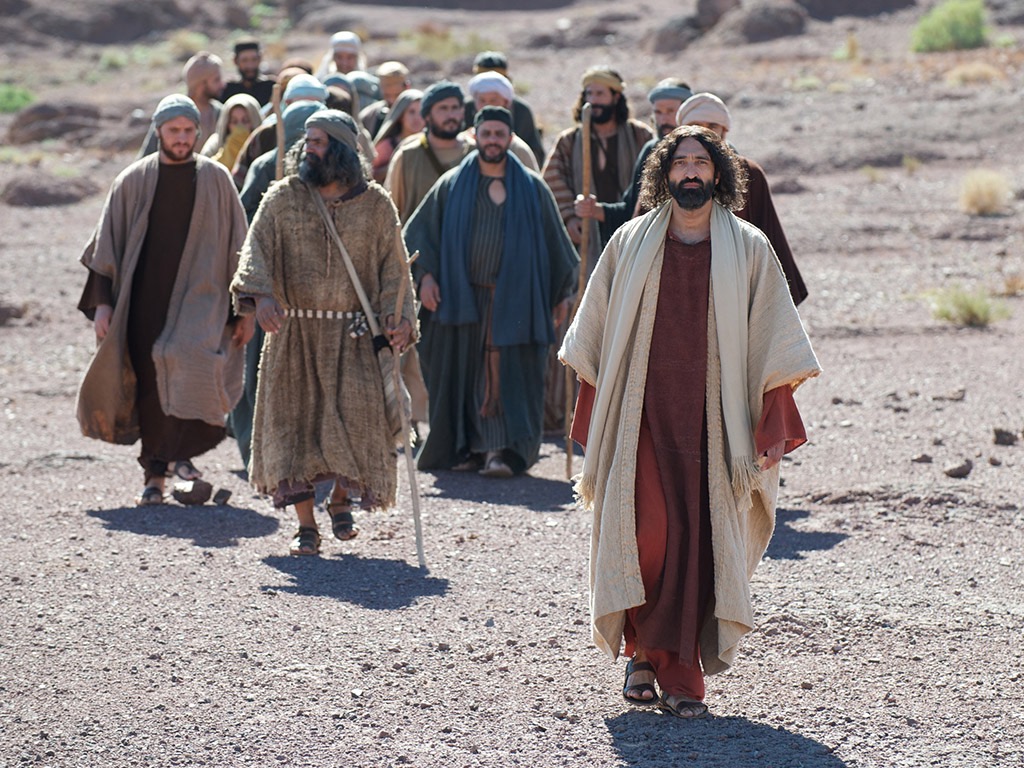 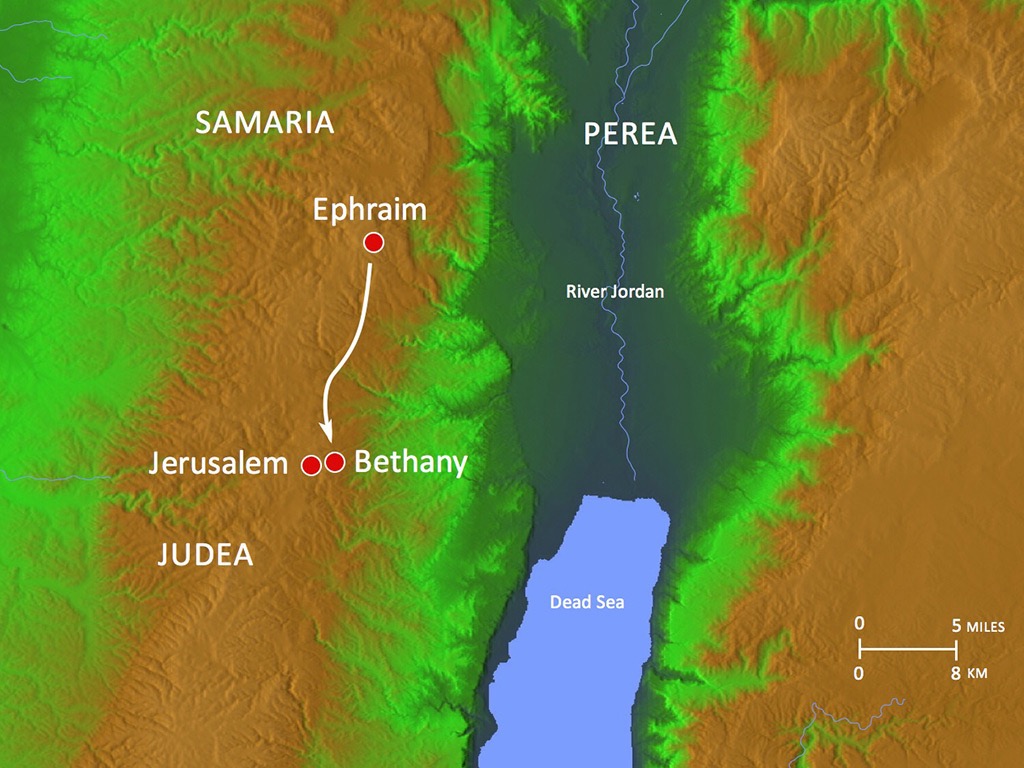 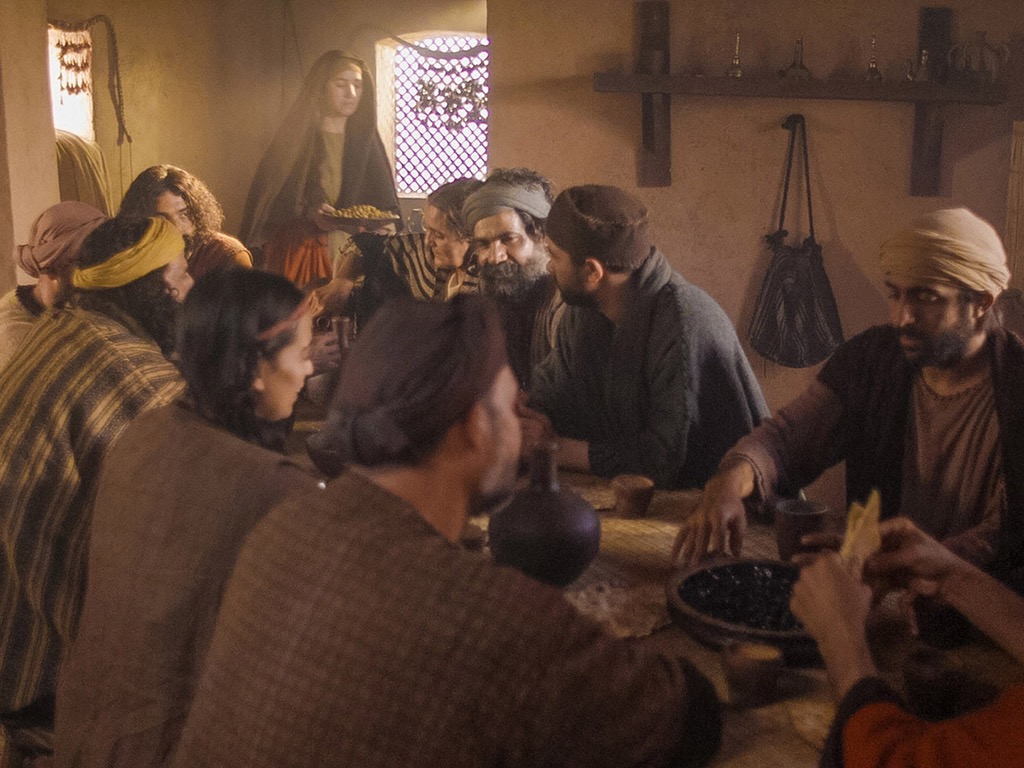 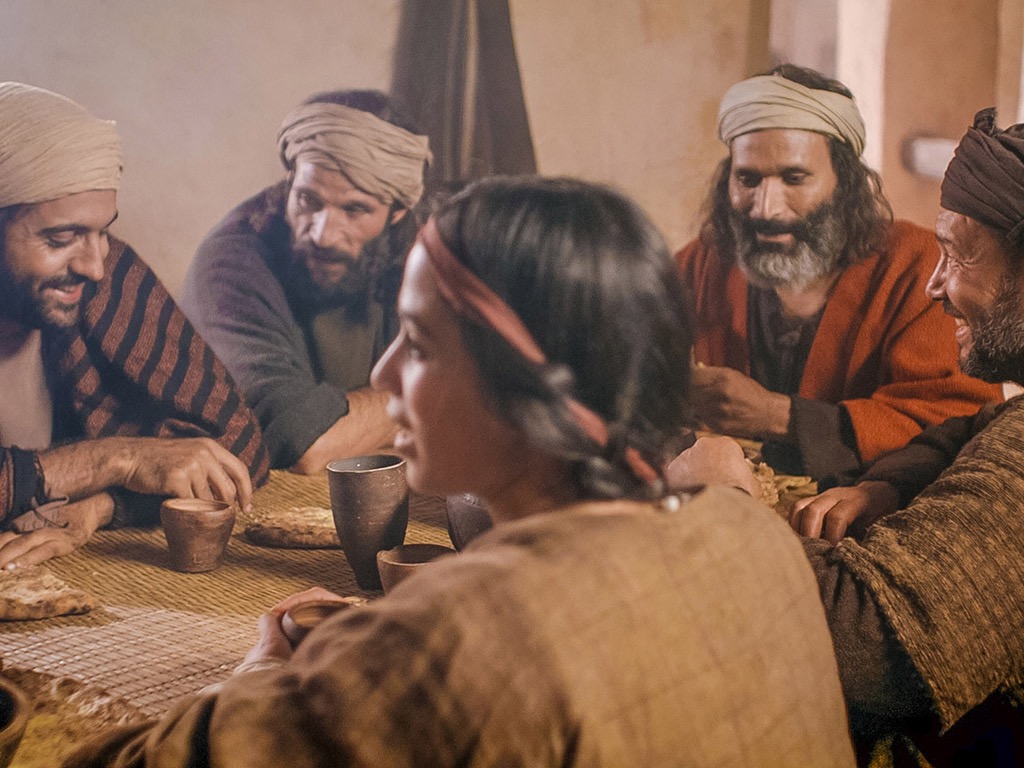 授权使用
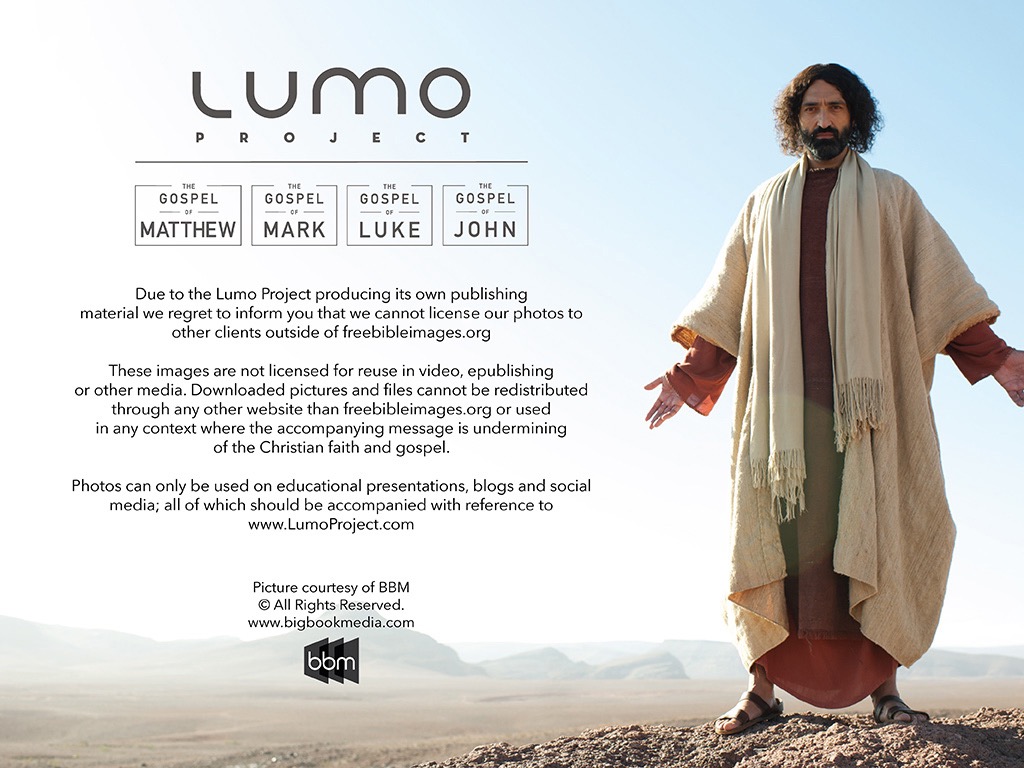 马太福音
d
马可福音
o
路加福音
0
约翰福音
0
由Lumo Project出版独家资源，我们特此通知您我们不授权将这些图片发放给除freebibleimages.org客户以外的任何人。
所有图片不授权用于视频制作、epublishing或者其他媒体。所有下载的图片和文件不可通过除freebibleimages.org以外的其他网站传播，亦不可用于任何破坏基督信仰和福音的处境中。
o
图片仅供教育展示、博客和社交媒体使用；所有用途均需注明出处www.LumoProject.com
图片声明 BBM© 版权所有
www.bigbookmedia.com
耶稣, 马利亚 和 马大 (约翰 11)
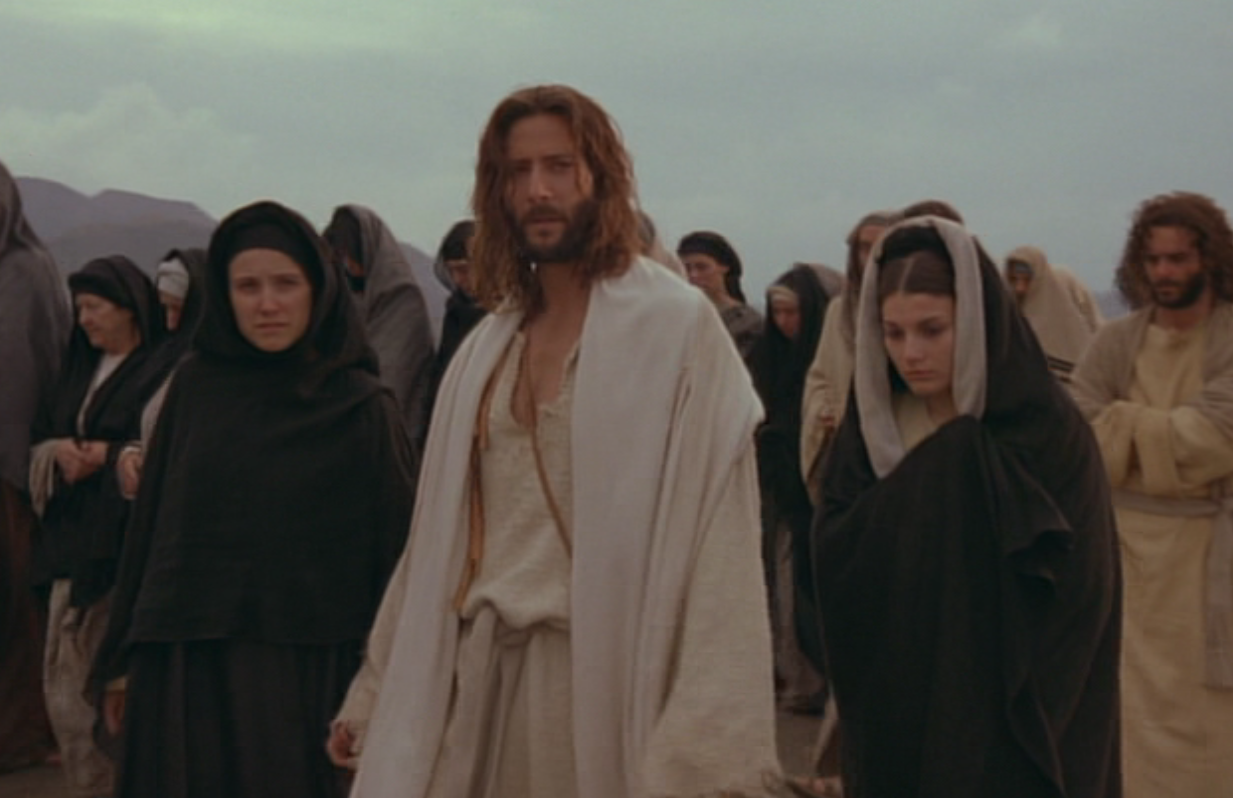 耶稣素来爱马大、和他妹子、并拉撒路。 (11:5)
他们已经信了祂(“主” 在 11:3; cf. 11:27).
这马利亚就是后来在葬礼用香膏抹主 (11:2; cf. 12:1-8).
[Speaker Notes: Jesus loved these two sisters who lived in Bethany, close to Jerusalem (11:5).
They had already believed in Him ("Lord" in 11:3; cf. 11:27).
Mary later anointed Him for his burial in worship (11:2; cf. 12:1-8).
这马利亚就是那用香膏抹主]
马大 (约翰 11)
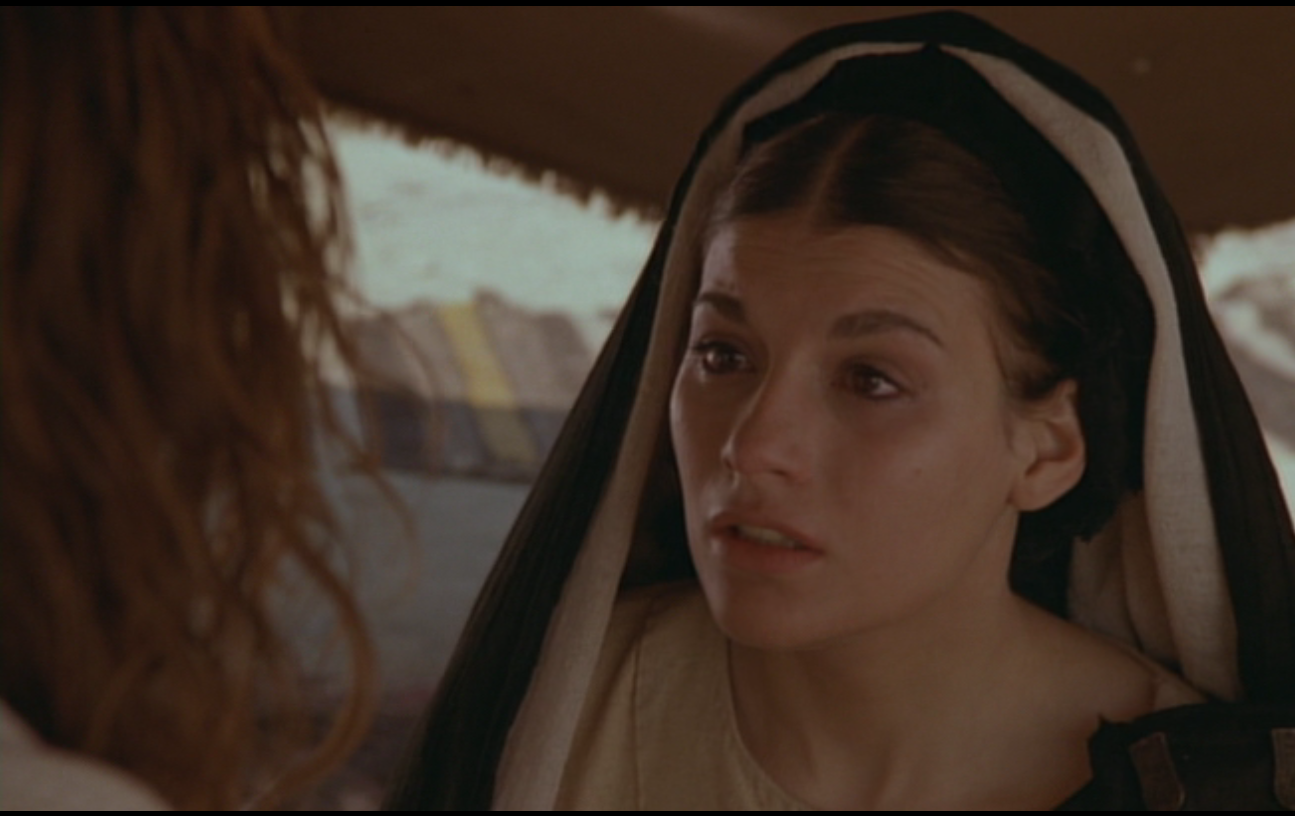 马利亚 (约翰 11)
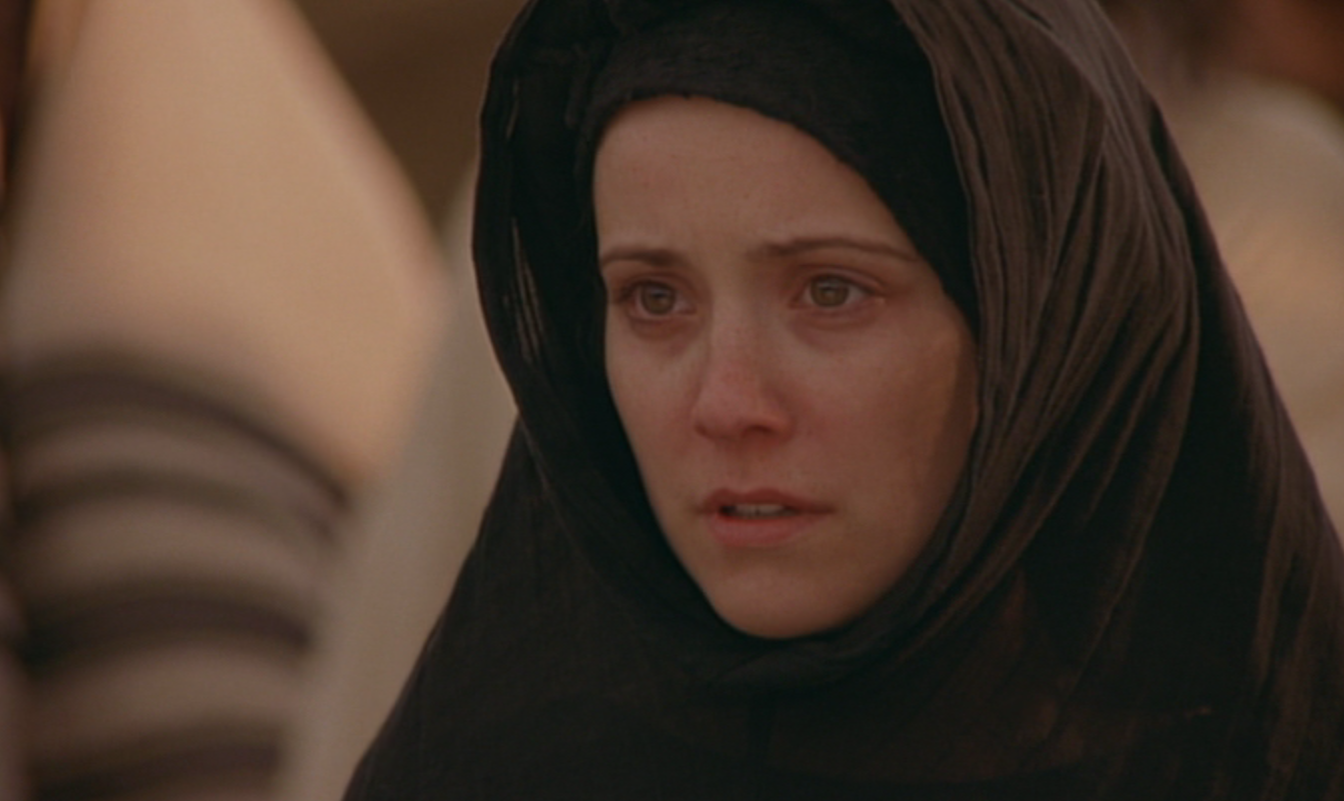 马利亚 和 马大 (约翰 11)
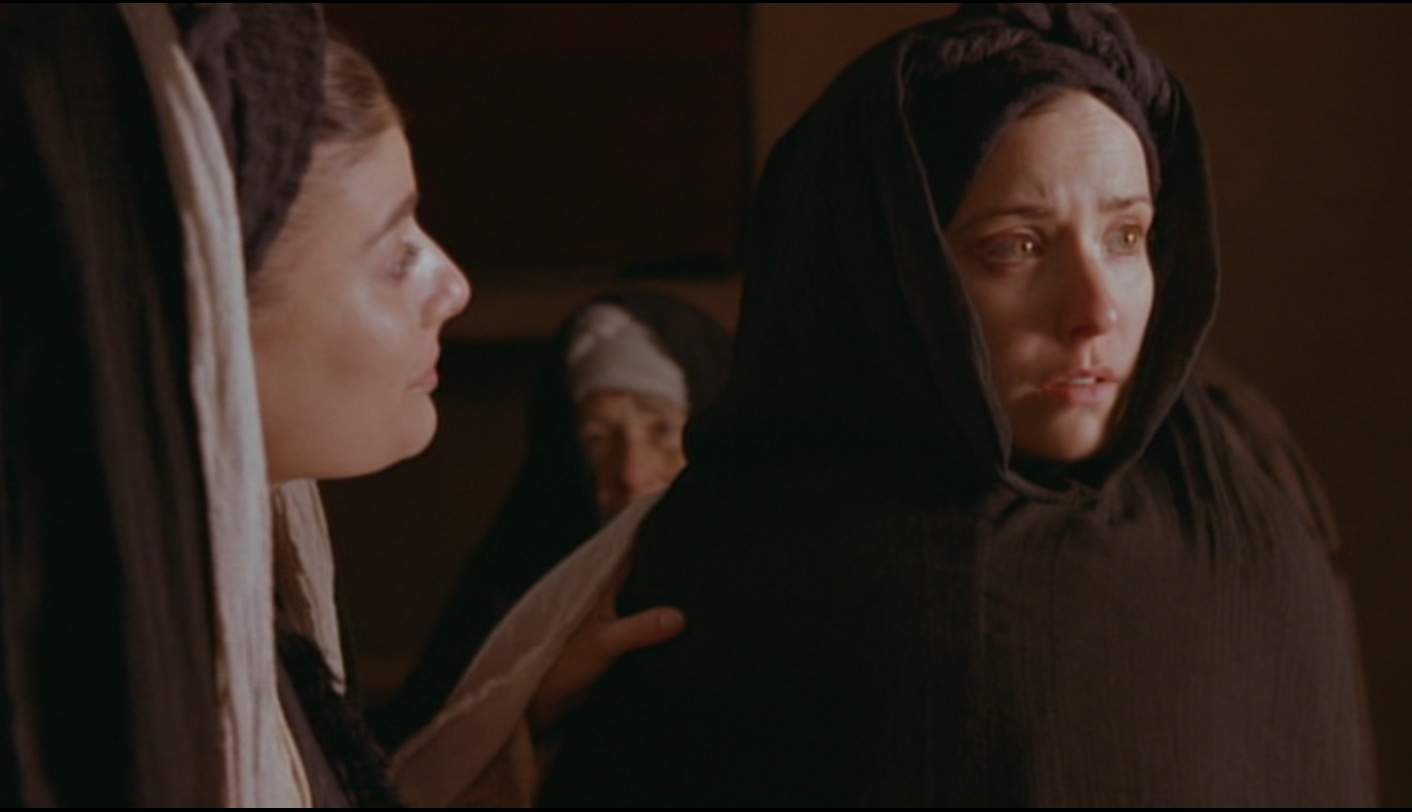 马大和马利亚的对比   约翰 11
##
马大和马利亚的对比   约翰 11
##
[Speaker Notes: Tested her faith whether He could raise Lazarus (23), claimed to be the resurrection and life (25), and asked if she believed (26) 
考验她对耶稣能否救活拉撒路的信心（23），称有能力起死回生（25），问她是否相信（26）]
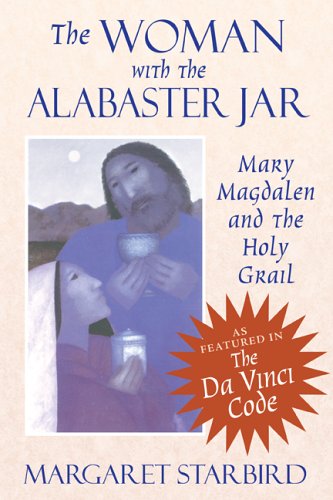 那个献上真哪哒香膏的女人是抹大拉的马利亚吗?
不. 在路加福音并没有提她的名, 但在其他福音书是清楚的写明她是伯大尼的马利亚
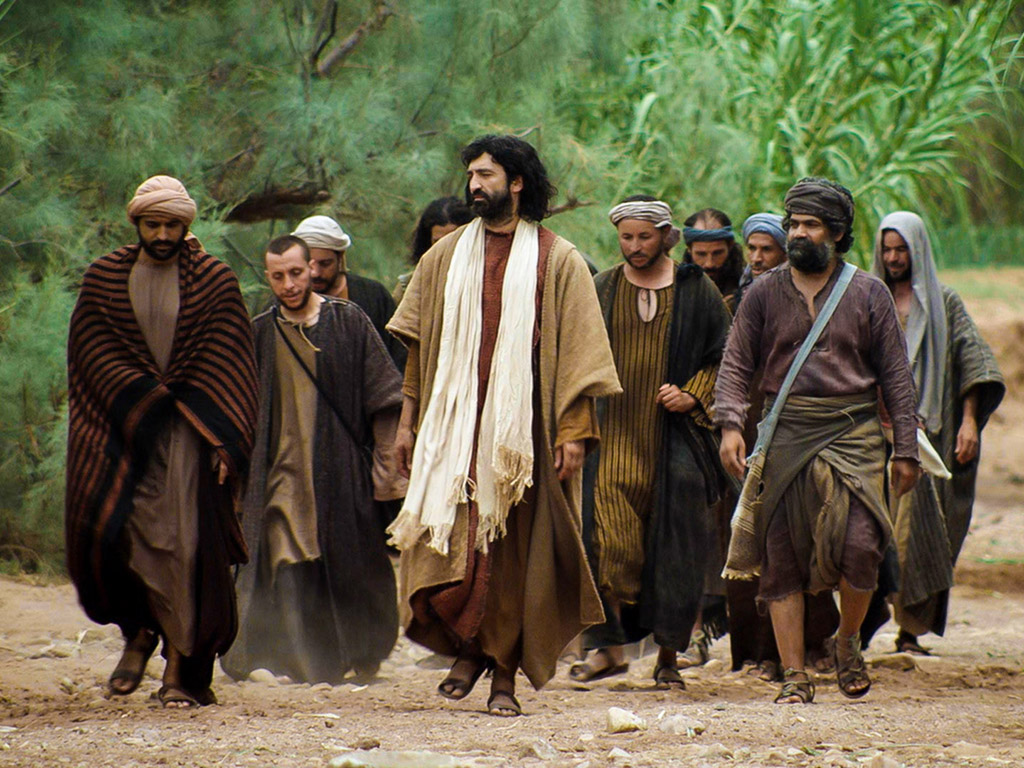 2. Conflict Over the Miracle
约翰 11:45-54
The miracle of Lazarus' restoration results in confirmation of the disciples' faith, several new believers, and further rejection of Christ in the planning of His death by the religious leaders
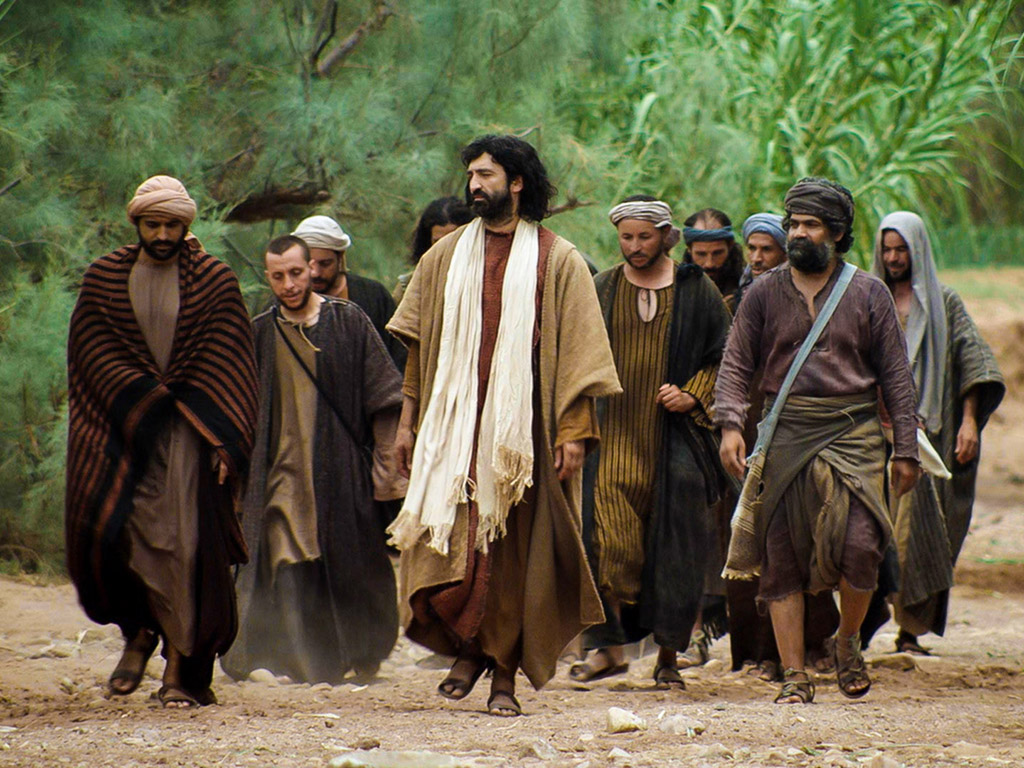 J. Instruction Concerning Thankfulness
§ 129
路加 17:11-19
Christ commends a cleansed leper for his thankfulness and condemns the other nine cleansed lepers for their lack of indebtedness to remind the disciples of their indebtedness to Him and to contrast Israel's rejection of His blessings with the gratefulness the nation should have shown
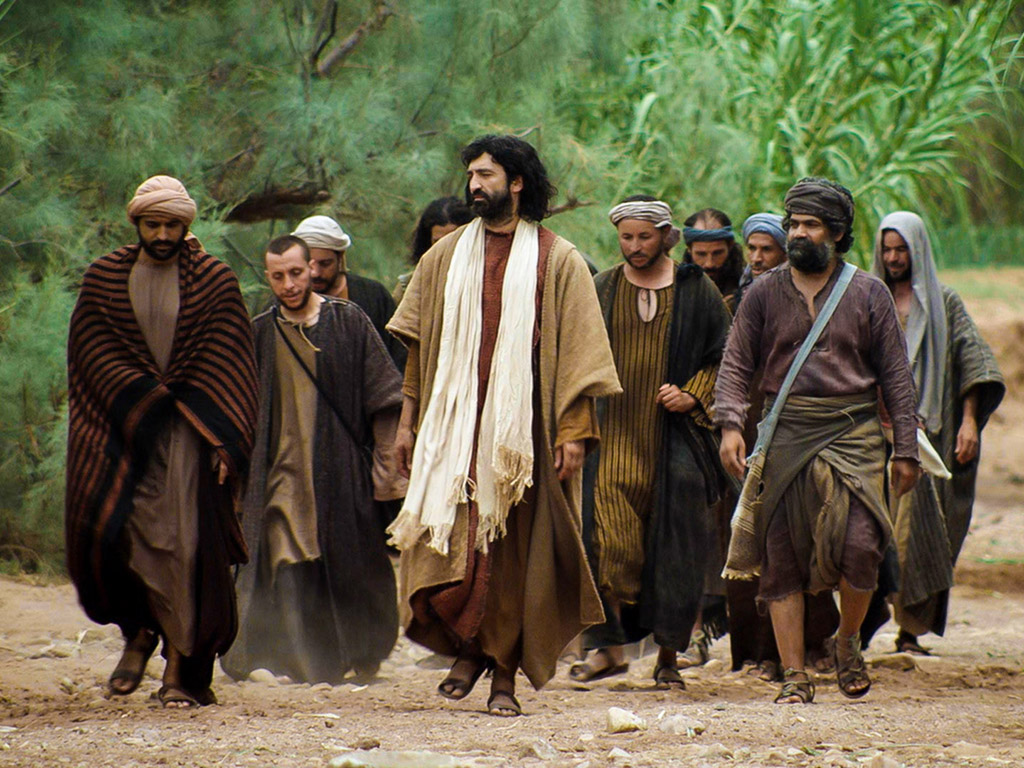 K. Instruction Concerning His Coming
§ 130
路加 17:20-37
Christ teaches that although the kingdom and King are among them He was rejected and would suddenly return in judgment of Israel at the Second Advent to take away the unsaved from the earth
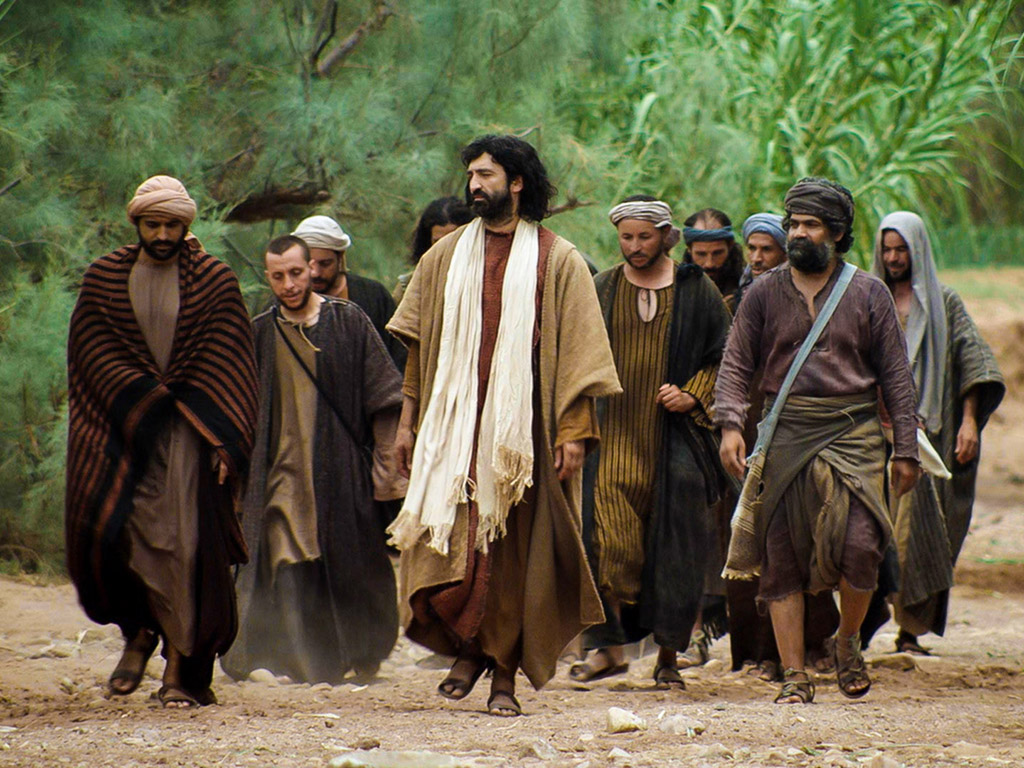 L. Instruction Concerning Prayer
§ 131
路加 18:1-14
Christ teaches that people should persist in prayer for the kingdom even though it had been postponed and one who trusts God’s provision for sin in Him as the Lamb of God must offer that acceptable prayer
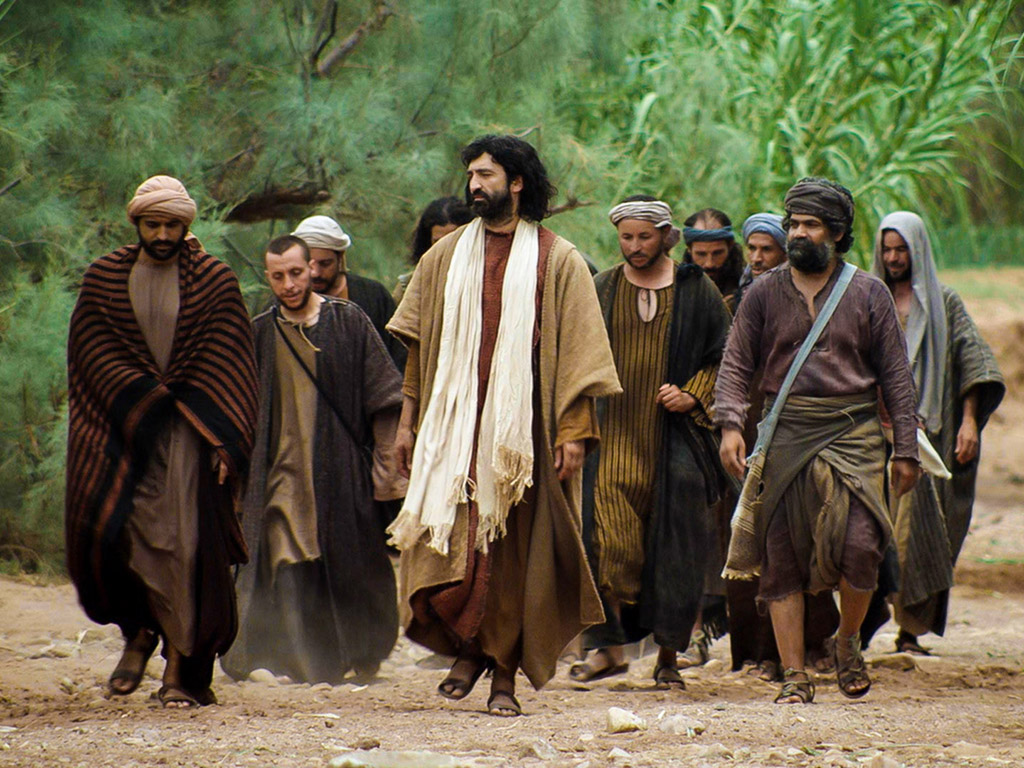 M. Instruction Concerning Divorce
§ 132
马太 19:1-12; 马可 10:1-12
Christ teaches that the only exception to God's prohibition of divorce involves the cancellation of the marriage contract in the Jewish betrothal period, thus avoiding the Pharisee debate about divorce and escaping the trap to slander Herod for marrying his brother's wife
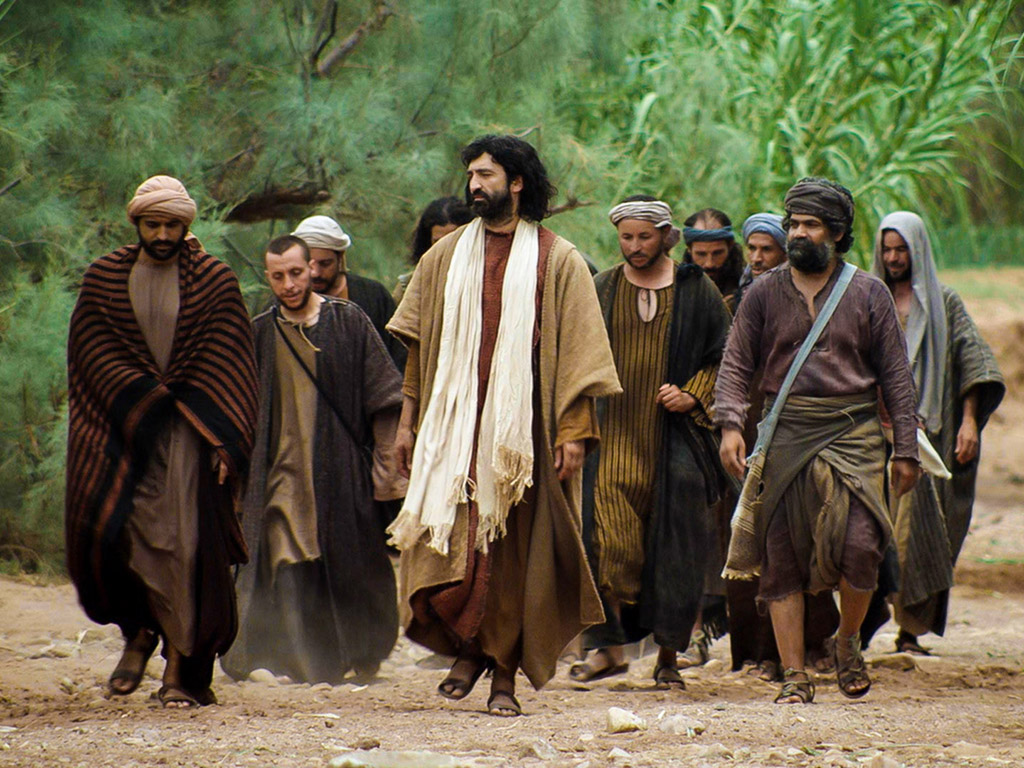 N. Instruction Concerning Entrance Into the Kingdom
§ 133
马太 19:13-15; 马可 10:13-16; 路加 18:15-17
Jesus blesses little children to illustrate to the disciples that confidence and trust in Christ are necessary to enter the kingdom
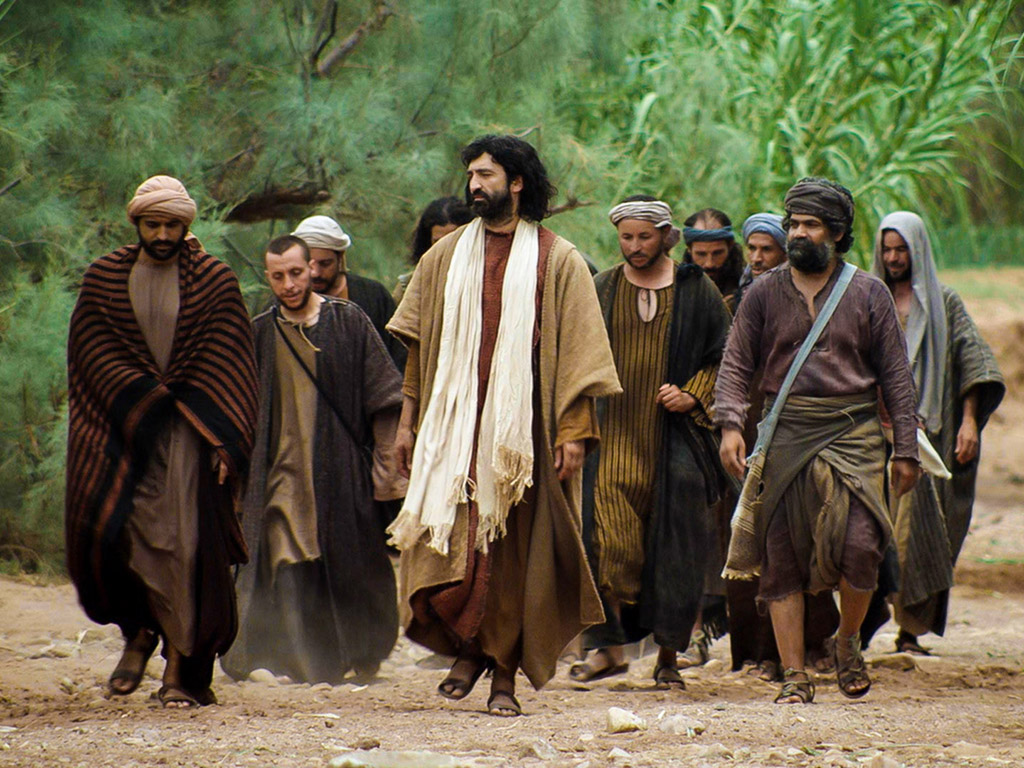 O. Instruction Concerning Eternal Life
§ 134
马太 19:16-20; 16; 马可 19:32-45; 路加 18:31-34
Christ shows the impossibility of entering the kingdom through riches to refute the Pharisaical belief that material wealth indicates divine approval and eternal life
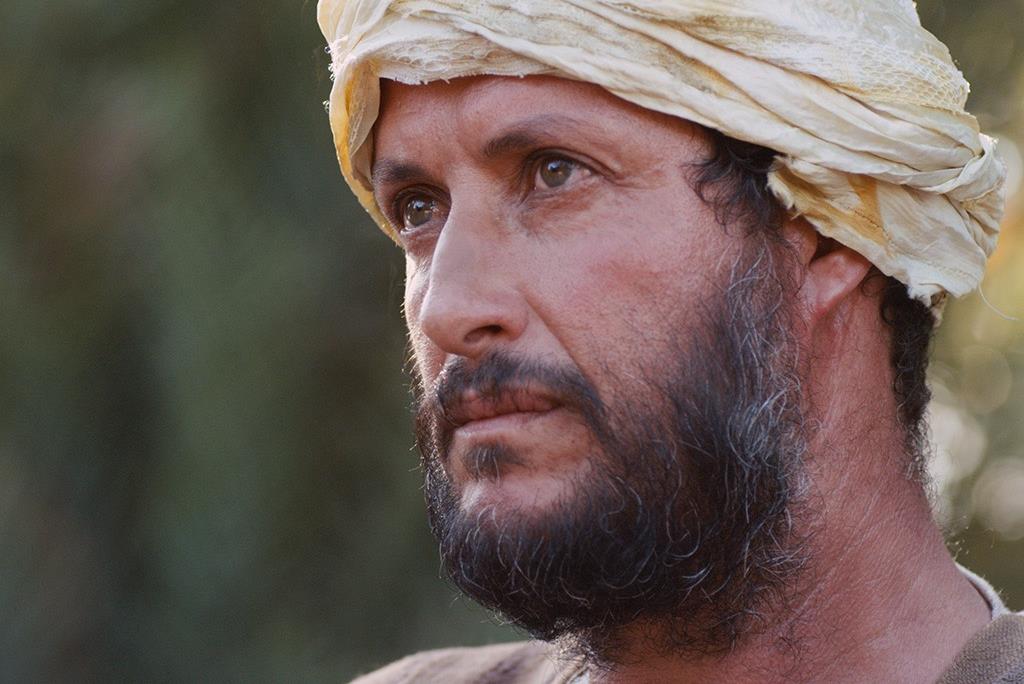 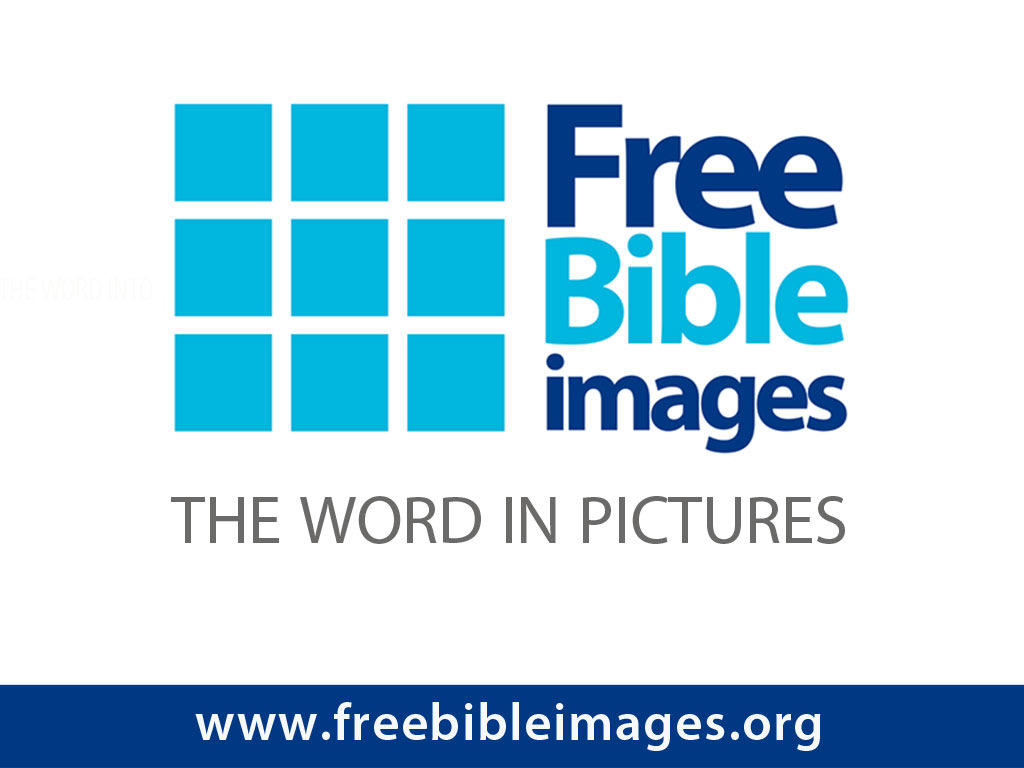 FreeBible images
富有的青年向耶稣问问题
马太 19:16-30; 马可 10:17-31; 路加 18:18-30
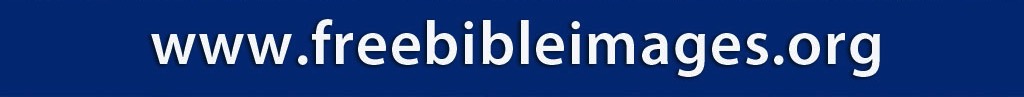 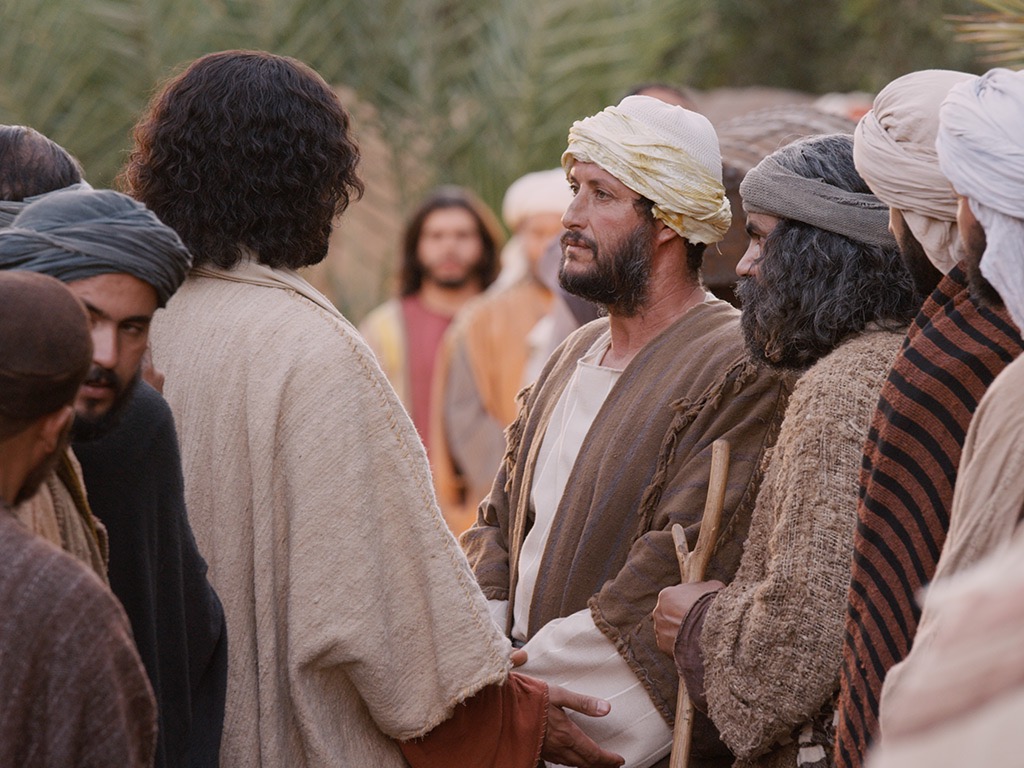 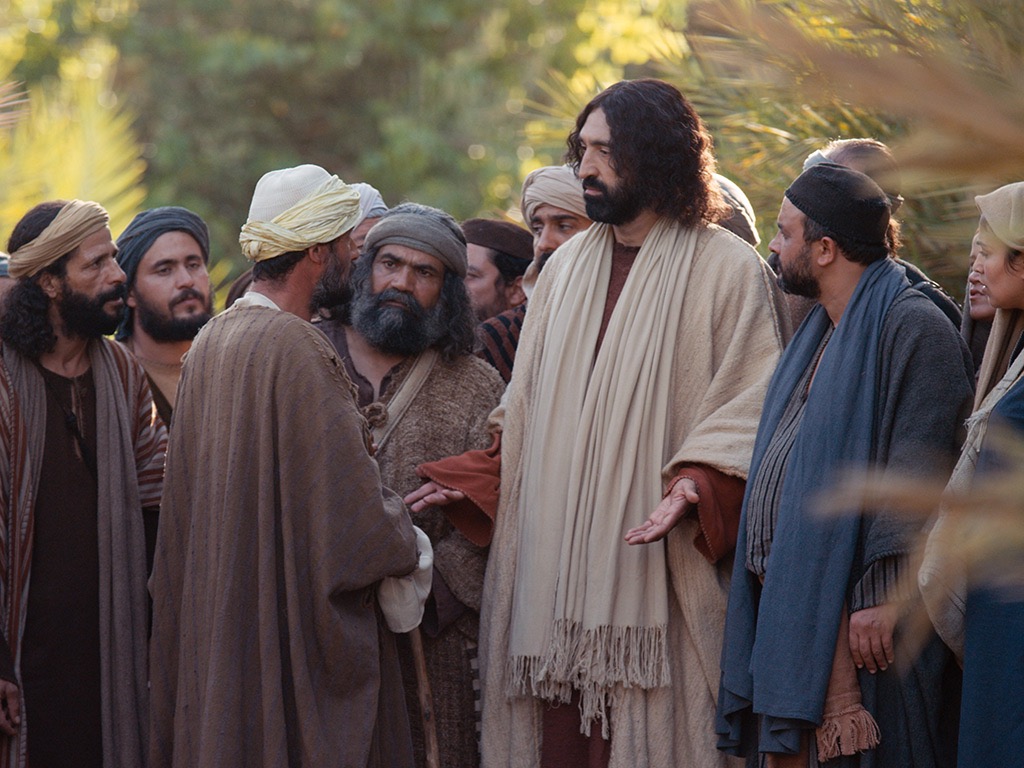 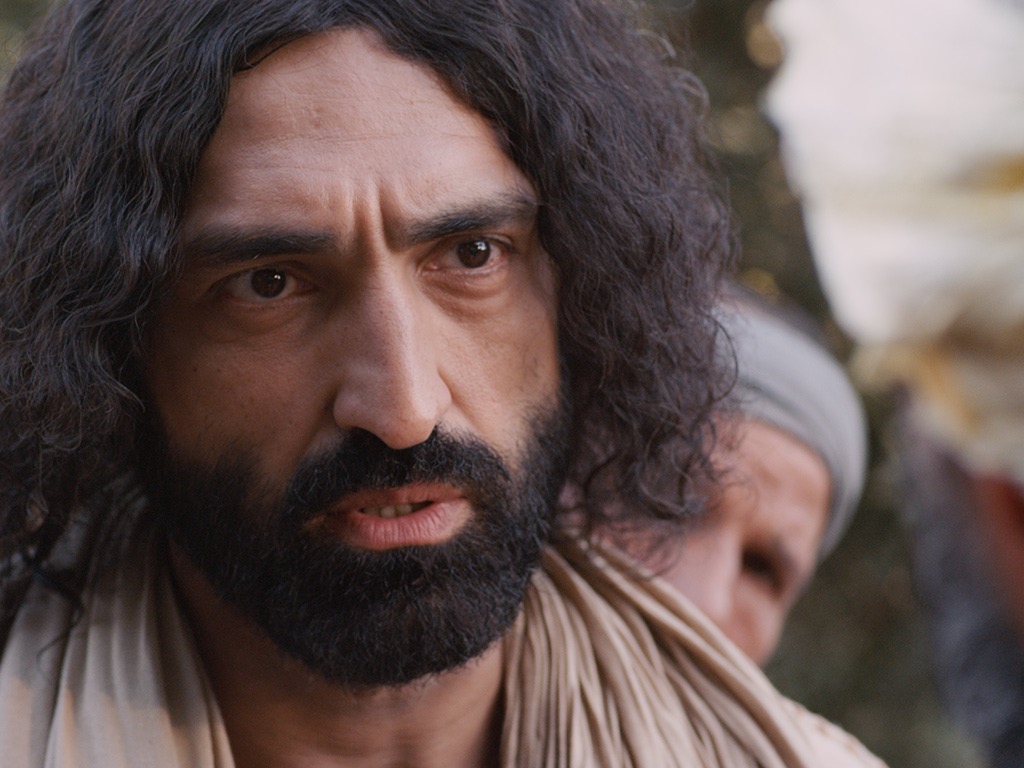 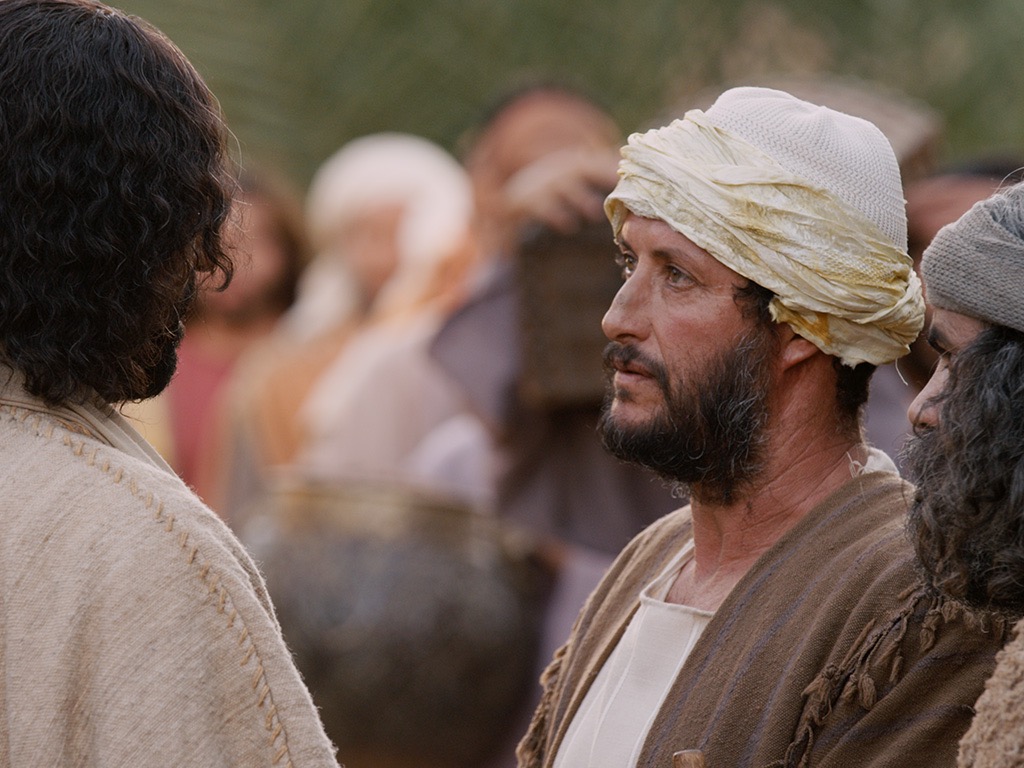 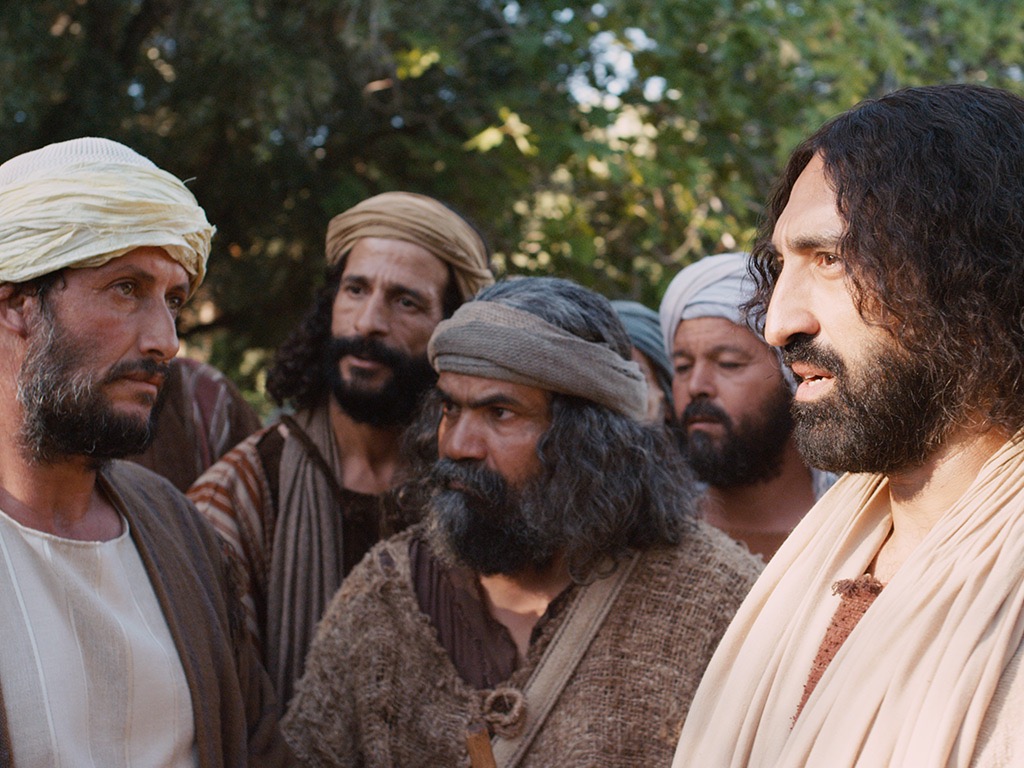 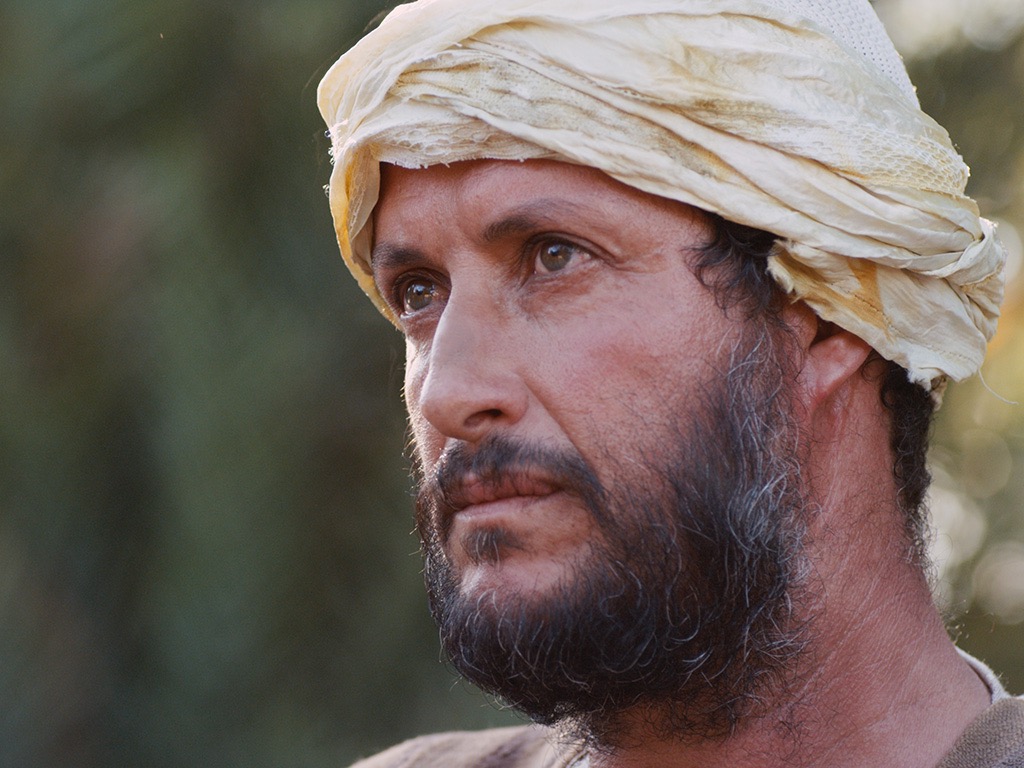 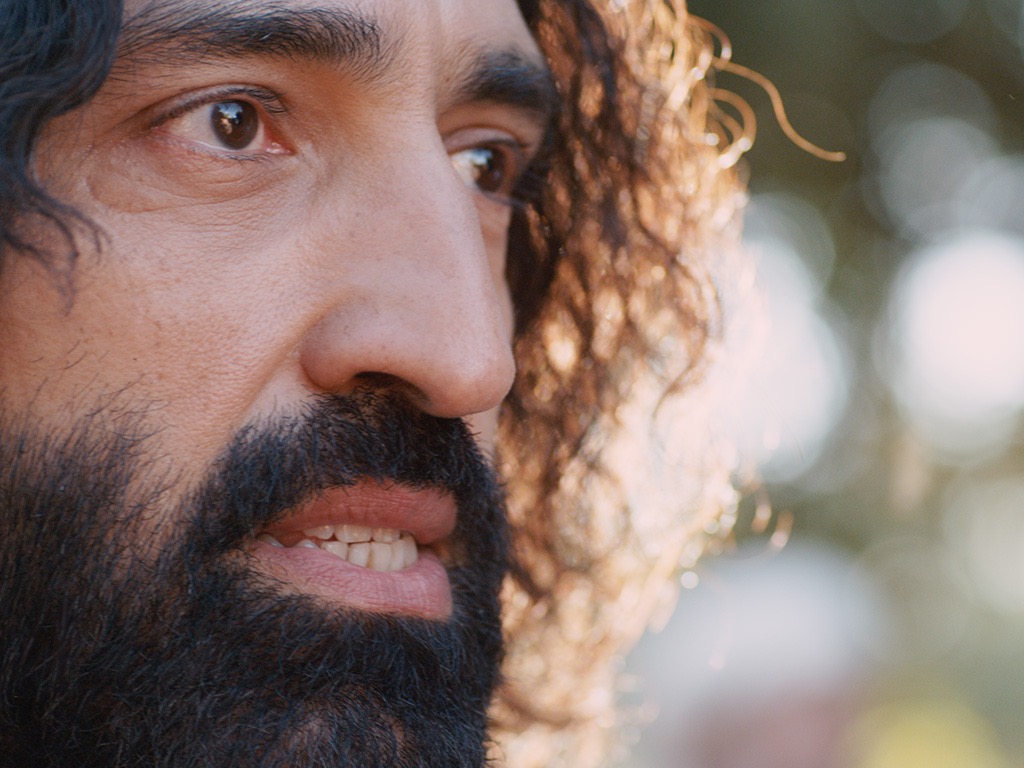 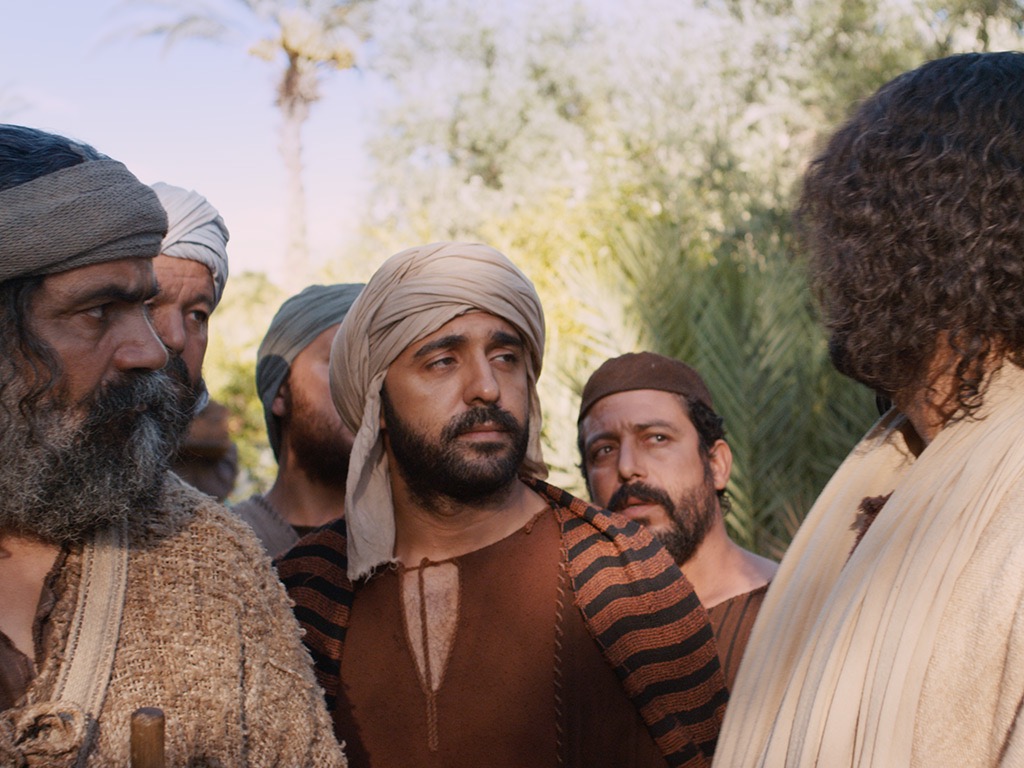 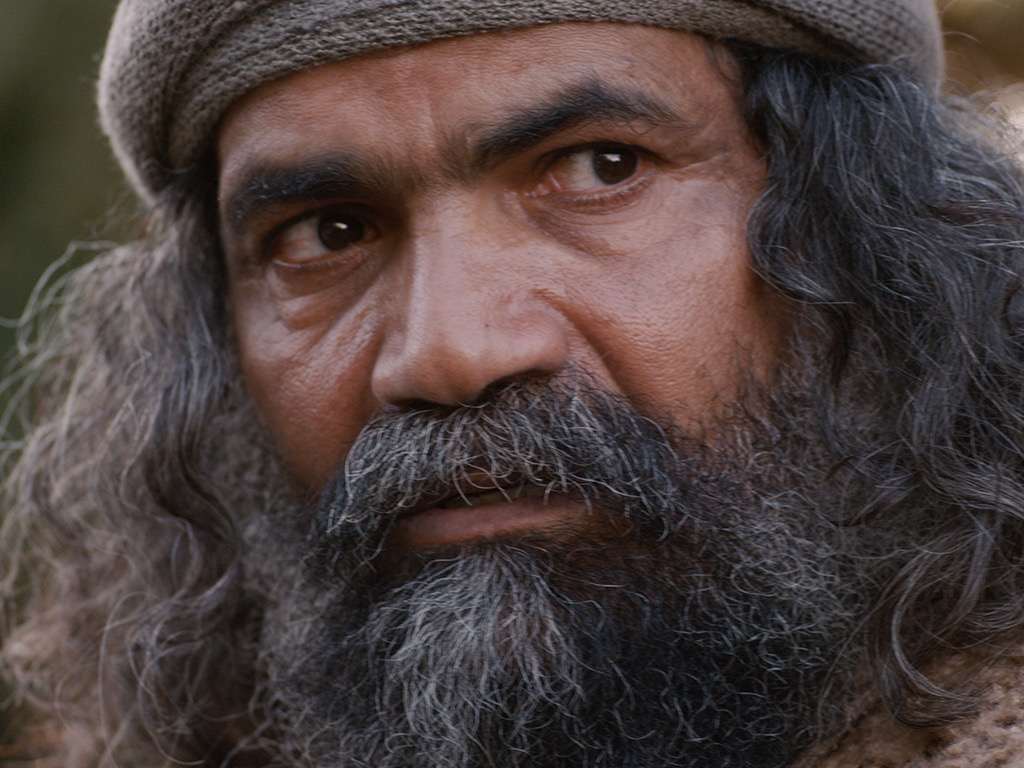 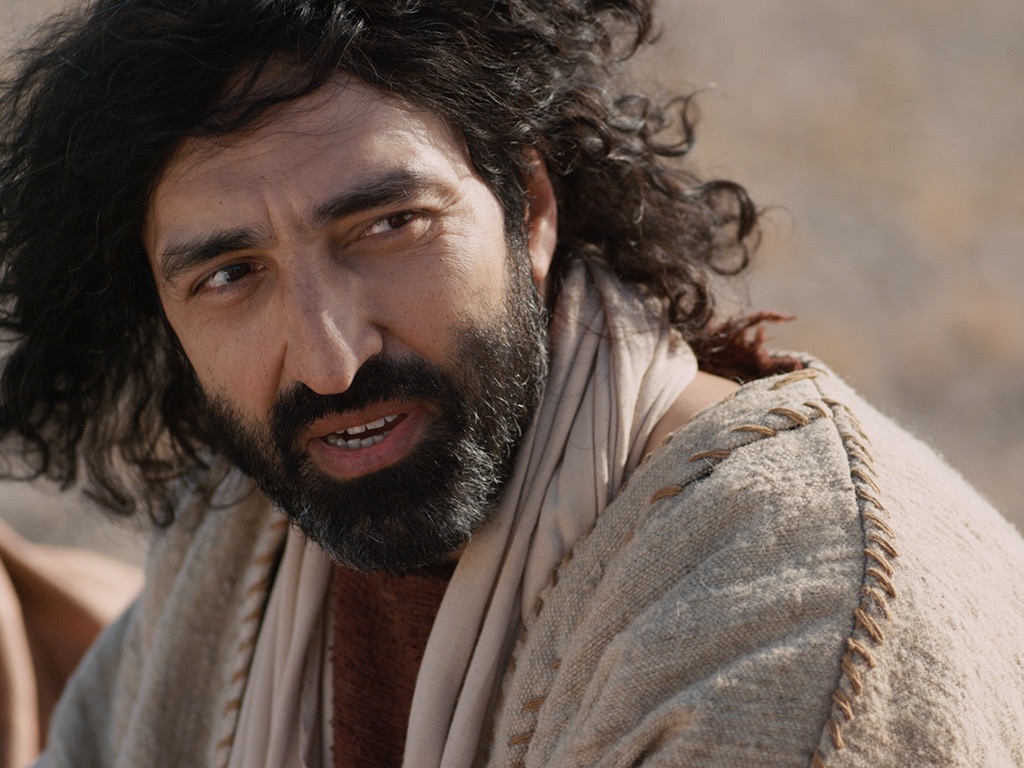 授权使用
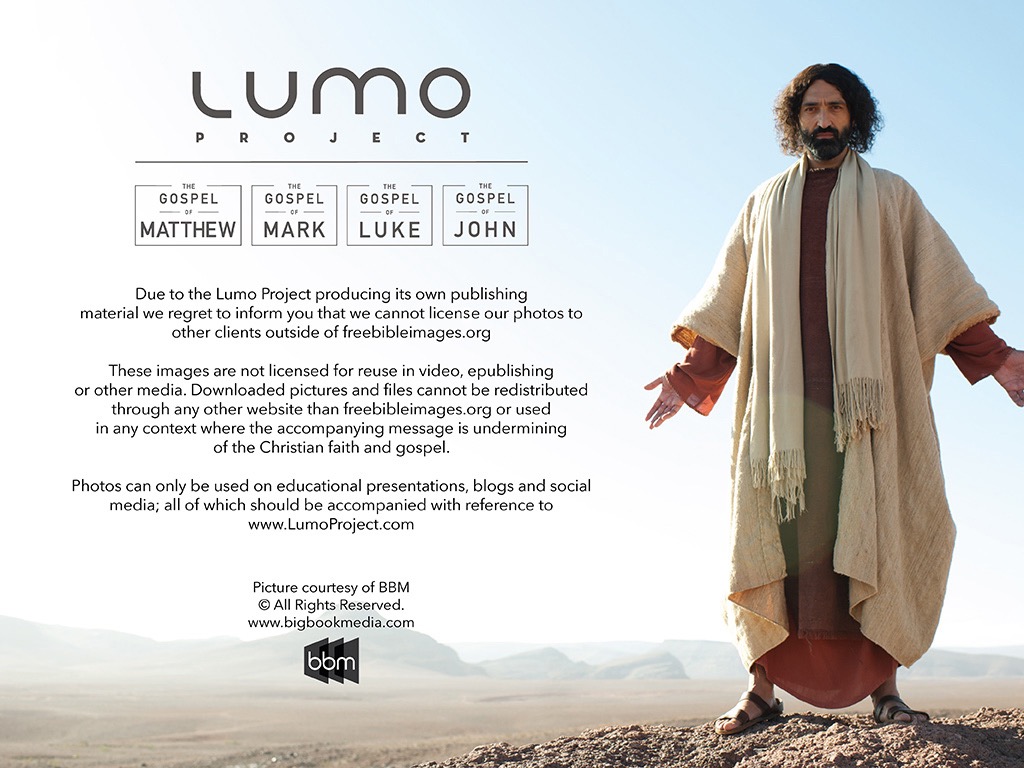 马太福音
d
马可福音
o
路加福音
0
约翰福音
0
由Lumo Project出版独家资源，我们特此通知您我们不授权将这些图片发放给除freebibleimages.org客户以外的任何人。
所有图片不授权用于视频制作、epublishing或者其他媒体。所有下载的图片和文件不可通过除freebibleimages.org以外的其他网站传播，亦不可用于任何破坏基督信仰和福音的处境中。
o
图片仅供教育展示、博客和社交媒体使用；所有用途均需注明出处www.LumoProject.com
图片声明 BBM© 版权所有
www.bigbookmedia.com
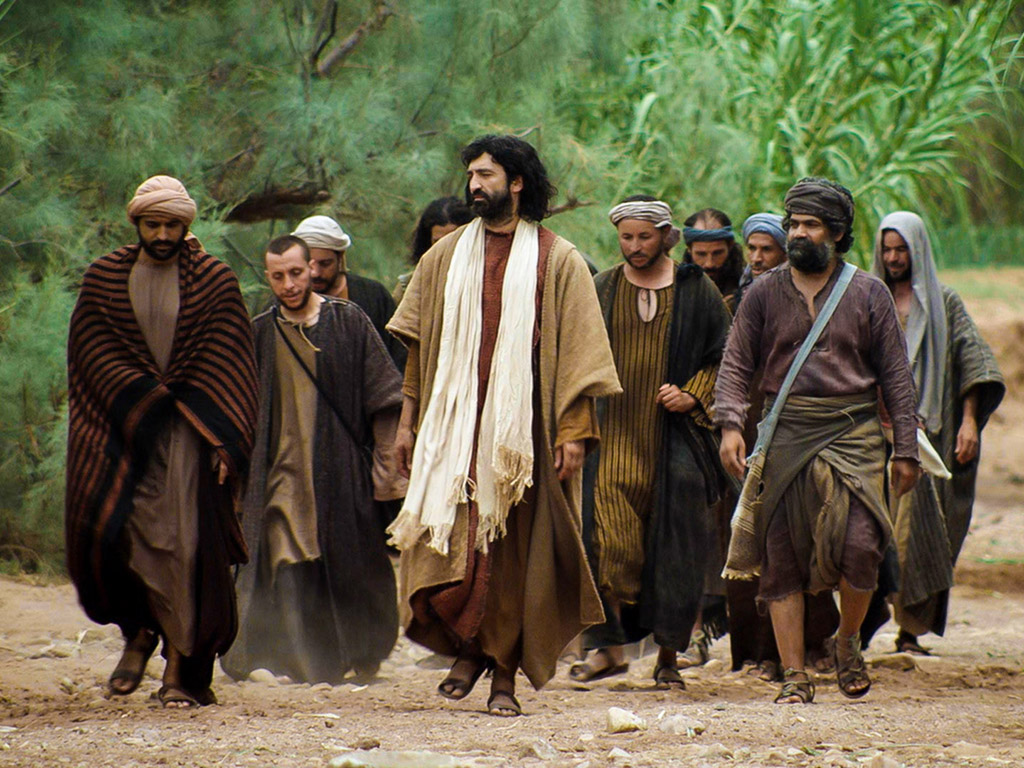 P. Instruction Concerning His Death
§ 135
马太 20:17-28; 马可 10:32-45; 路加 18:31-34
Christ announces His coming death and resurrection to His disciples to instruct them about the importance of being servants rather than lords
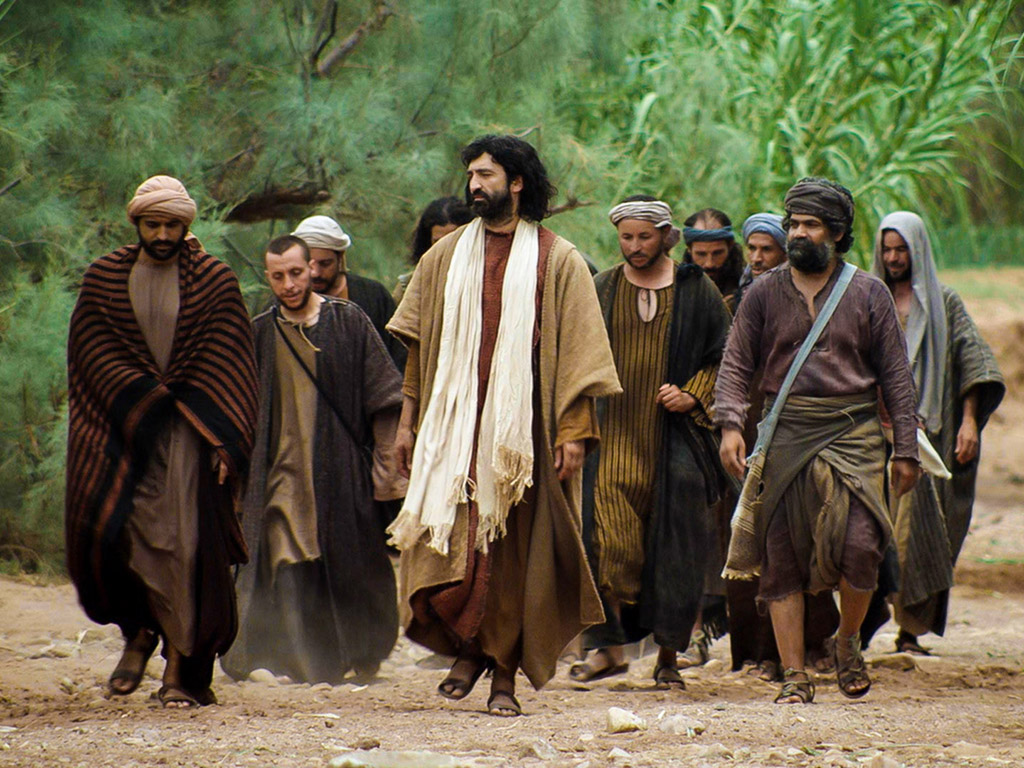 Q. Instruction Concerning Israel's Need
§ 136
马太 20:29-34; 马可 10:46-52; 路加 18:35-43
Jesus heals two blind men as illustrations of Israel's spiritual blindness and His ability to help the nation see if it would turn to Him in faith
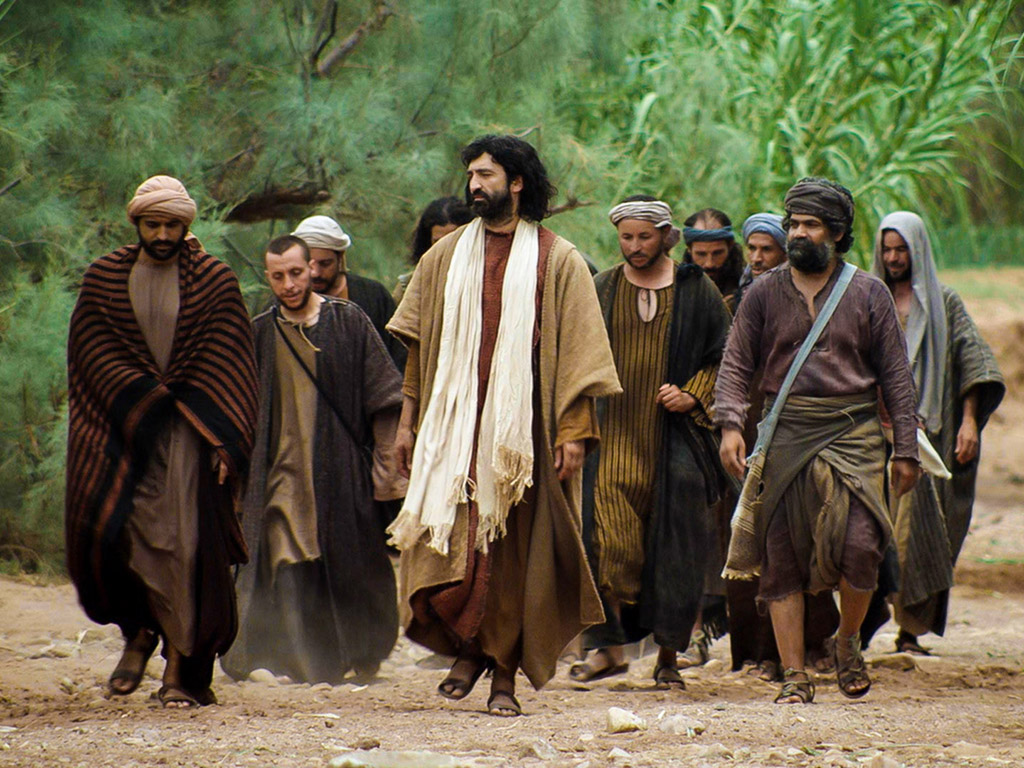 R. Instruction Concerning the Kingdom Program
§ 137
路加 9:1-28
Christ reiterates the postponement of the kingdom but also encourages any individual trusting in His person that his entrance into the kingdom is guaranteed
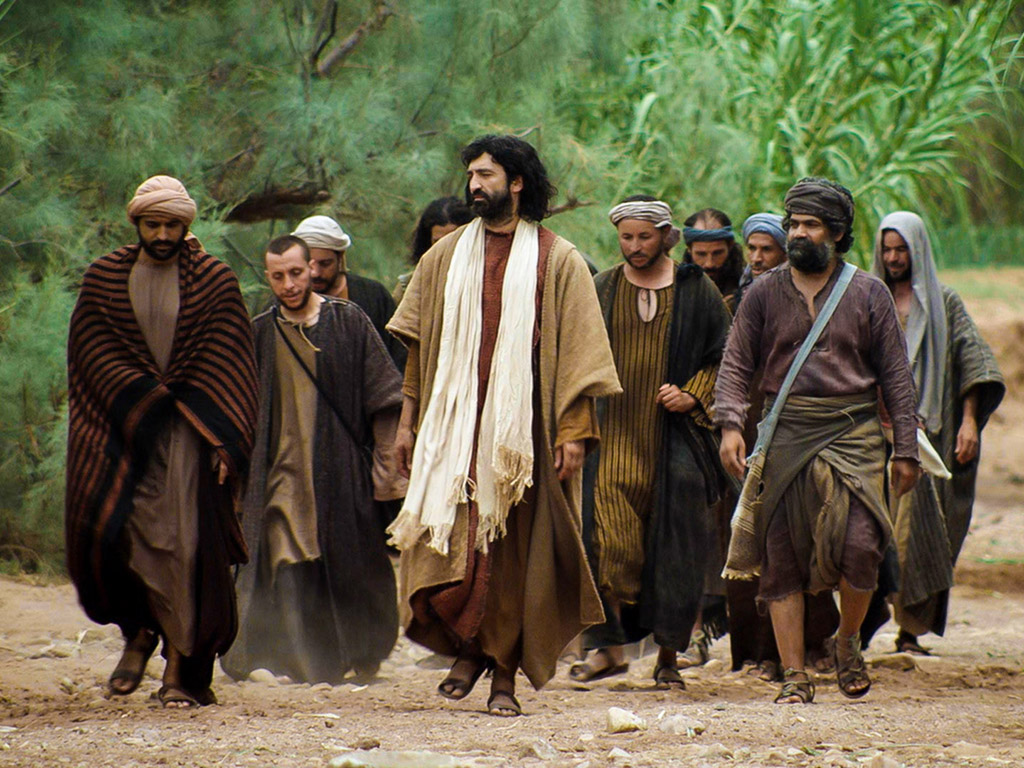 1. A Lesson in Personal Faith
路加 19:1-10
Christ accepts the corrupt but repentant Zacchaeus to show that He would forgive anyone who places faith in Him, thus allowing them to enter the kingdom by simple faith
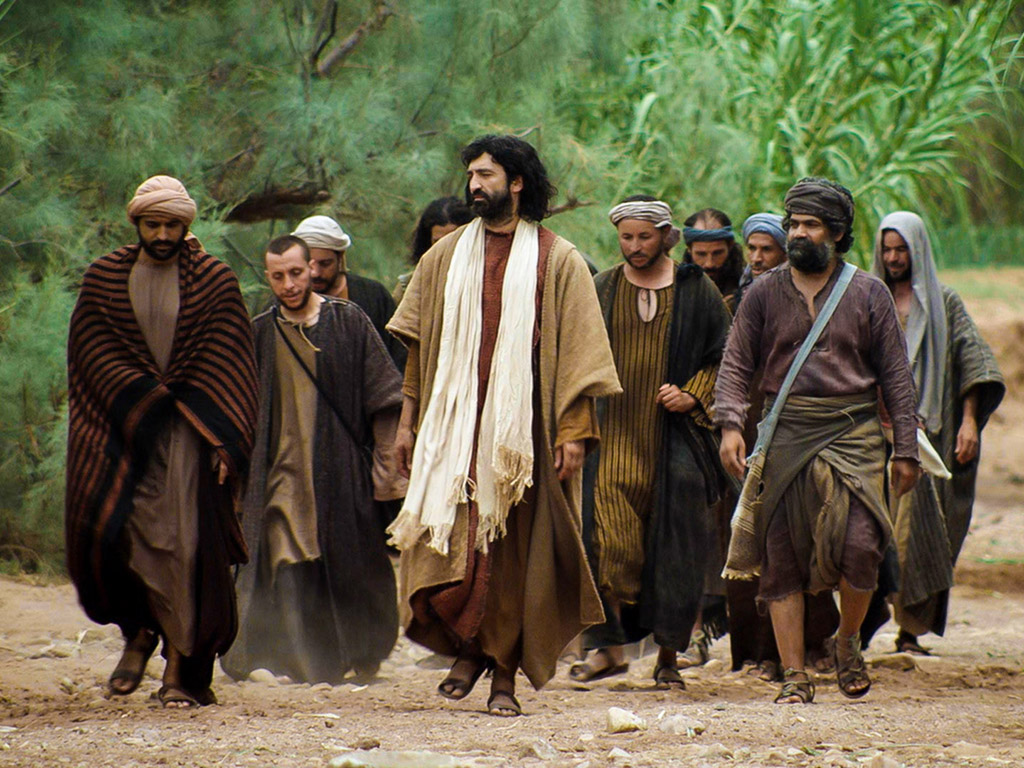 2. Instruction Concerning the Postponed Kingdom
路加 19:11-28
Christ instructs the disciples through the parable of the man of noble birth how the kingdom had been postponed until Christ returns at the Second Advent to judge Israel
Black
免费获得该讲解!
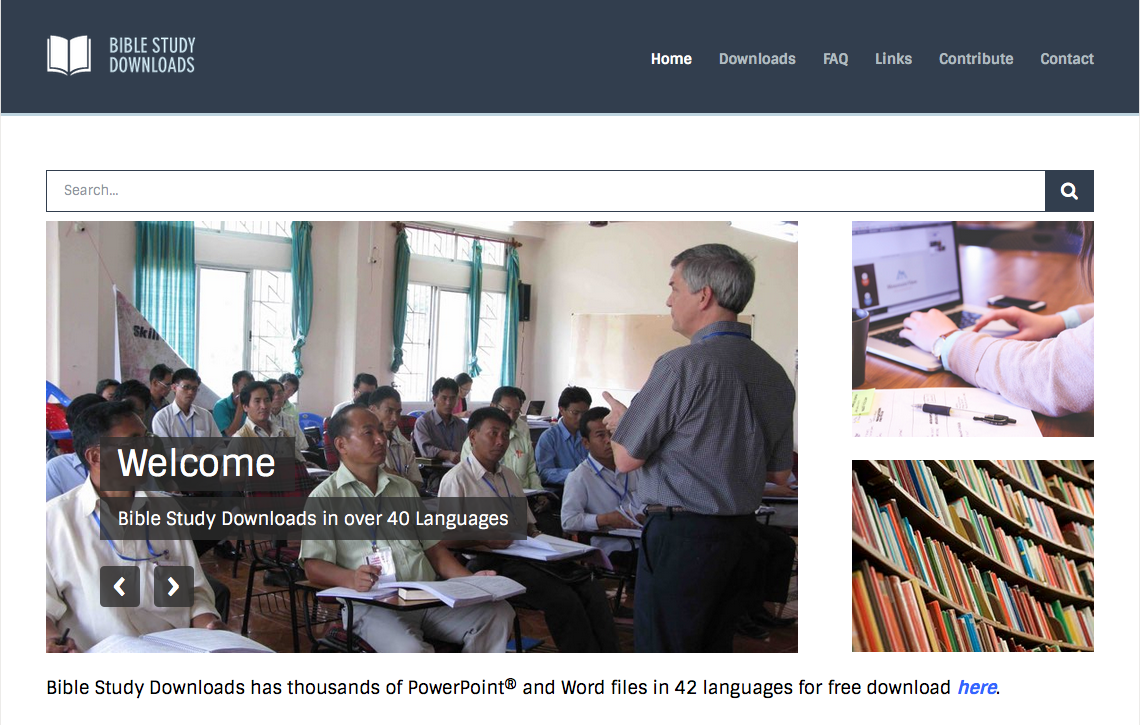 圣经学习下载
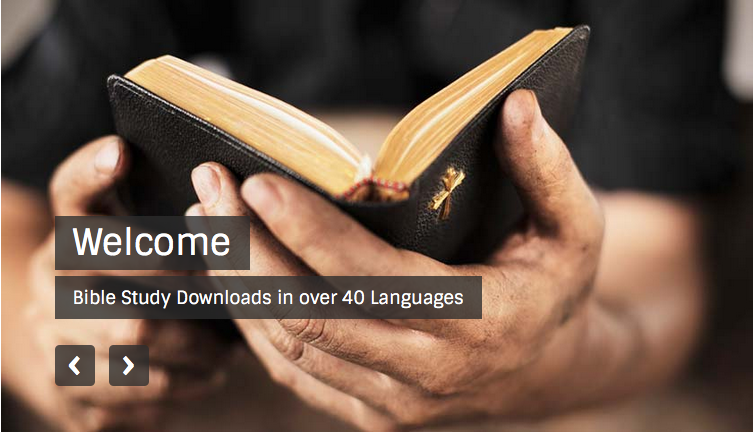 基督生命链接地址 BibleStudyDownloads.org
[Speaker Notes: Bible Geograhpy (bg)]